Ministério e celebração da palavra
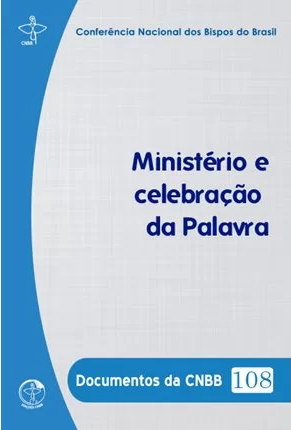 Documentos da cnbb 108


Pe. Leonardo josé De Souza pinheiro
Assessor da Comissão Episcopal para liturgia da CNBB
Estrutura GERAL:
APRESENTAÇÃO
INTRODUÇÃO
10 CAPÍTULOS
CONCLUSÃO
ROTEIROS CELEBRATIVOS
ANEXOS
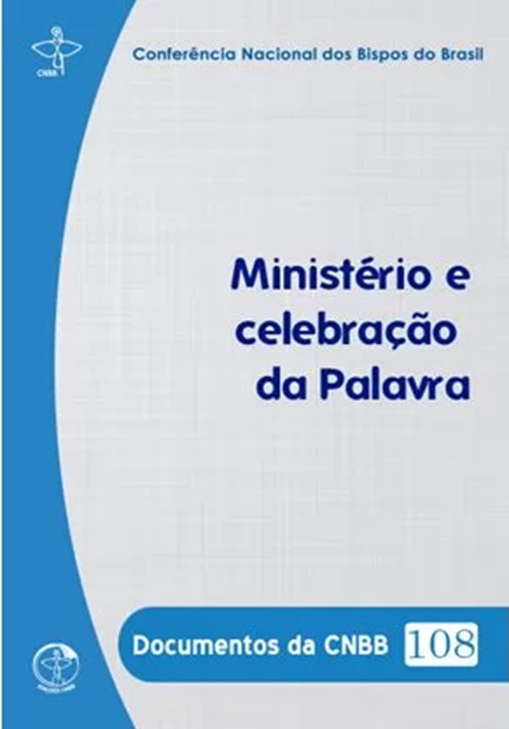 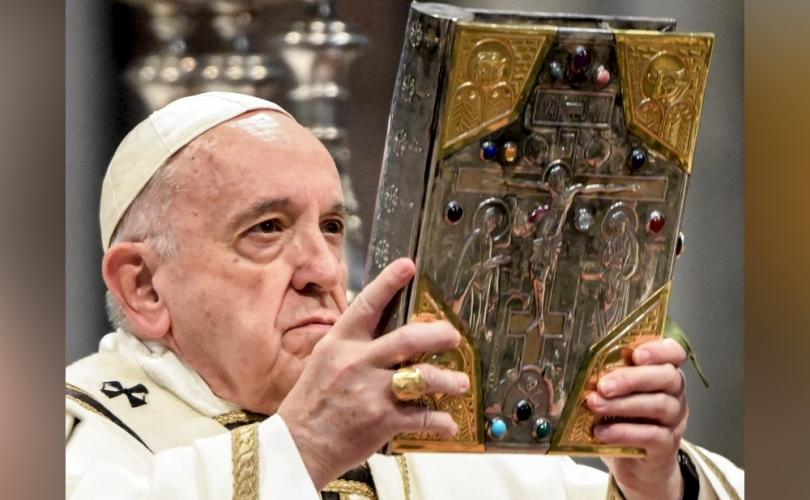 Evangelium Gaudium 174:
“Toda a evangelização está fundada sobre esta Palavra escutada, meditada, vivida, celebrada e testemunhada. A Sagrada Escritura é fonte da evangelização. Por isso, é preciso formar-se continuamente na escuta da Palavra. A Igreja não evangeliza, se não se deixa continuamente evangelizar. É indispensável que a Palavra de Deus «se torne cada vez mais o coração de toda a atividade eclesial»”.
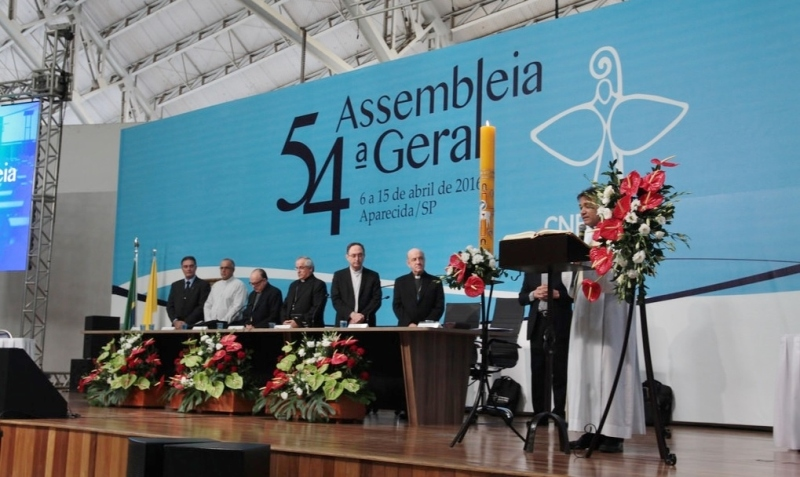 INTRODUÇÃO
2016: 54° ASSEMBLEIA GERAL DA CNBB
	Surgiu a proposta de se elaborar com as dioceses um plano de formação inicial e acompanhamento para ministros (as) da Palavra que eventualmente coordenem a comunidade eclesial.                       (1)
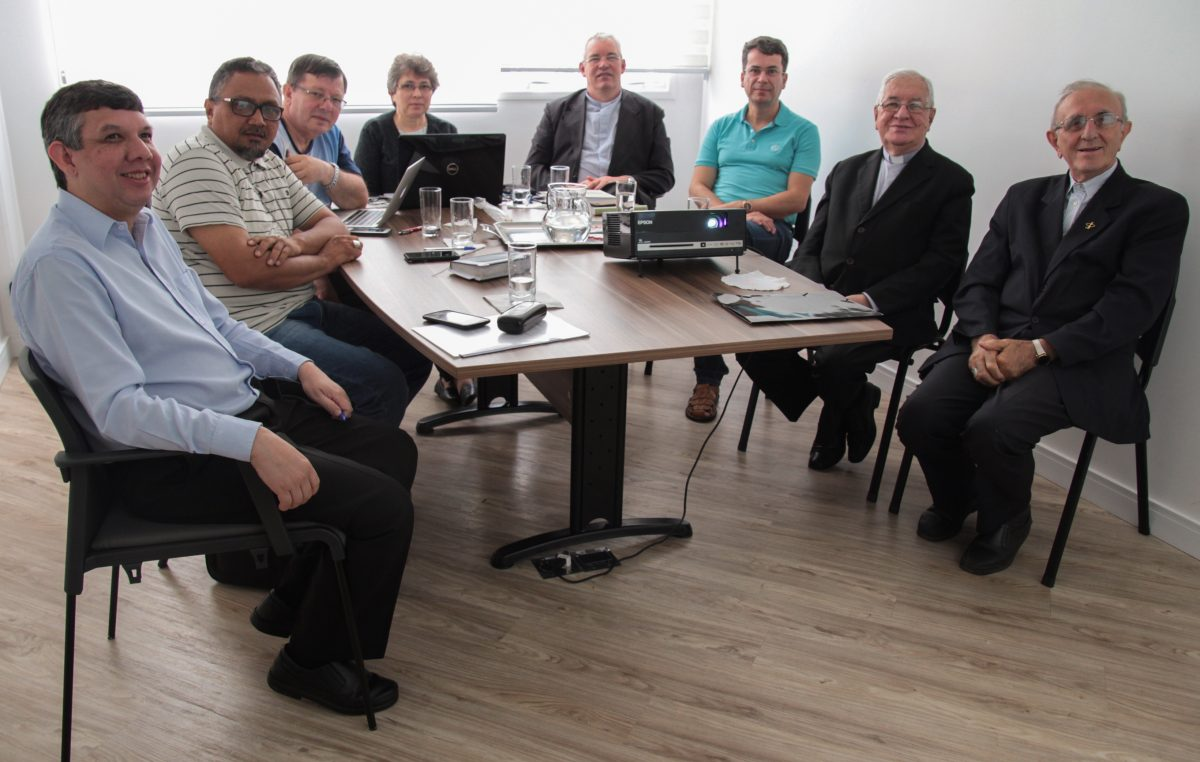 Assim foi constituída
Comissão


Elaborar um subsídio com fundamentação bíblico-teológica e orientações pastorais do Magistério Universal e da CNBB, com relação aos ministérios em geral e, em particular, ao ministério da Palavra. (1)
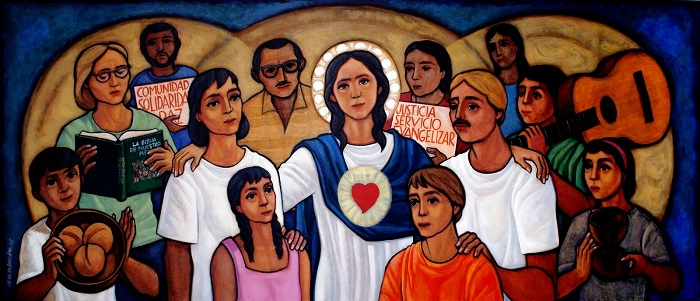 DOCUMENTO 108

SE OCUPA ESPECIFICAMENTE DO MINISTÉRIO DA PALAVRA, CONFIADO AOS CRISTÃOS LEIGOS E LEIGAS. (1)
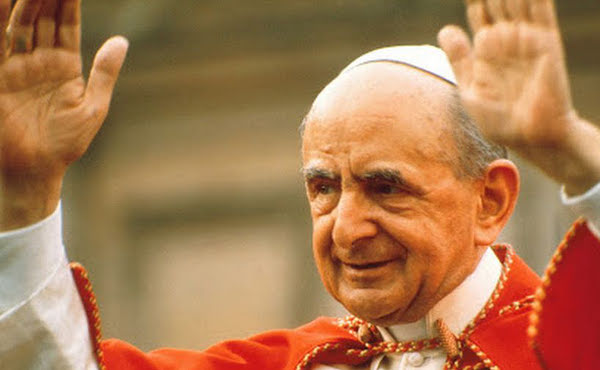 São Paulo VI (En 73)
“Os leigos podem também sentir-se chamados
ou vir a ser chamados a colaborar com os próprios Pastores no serviço da comunidade eclesial, para o crescimento e a vida da mesma, pelo exercício dos ministérios muito diversificados, segundo a graça e os carismas que o Senhor houver por bem depositar neles. (...)
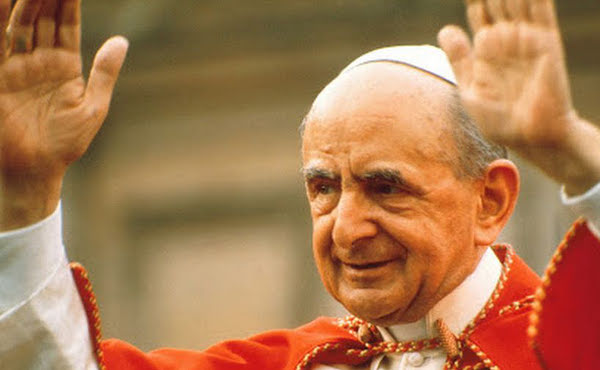 São Paulo VI (En 73)
... É certo que, ao lado dos ministérios
ordenados (...), a Igreja reconhece também o lugar de ministérios não ordenados, e que são aptos para assegurar um especial serviço da mesma Igreja...
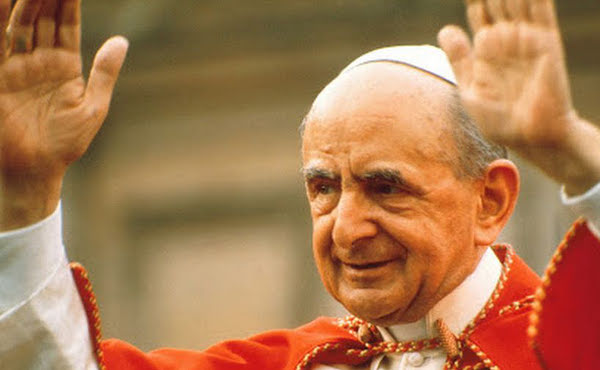 São Paulo VI (En 73)
... Esses ministérios, novos na aparência, mas muito
ligados a experiências vividas pela Igreja ao longo da sua existência, por exemplo, os de catequistas, de animadores da oração e do canto, de cristãos devotados ao serviço da Palavra de Deus ou à assistência aos irmãos em necessidade, ou ainda os líderes de pequenas comunidades, de responsáveis por movimentos apostólicos, ou outros responsáveis, são preciosos para a implantação, para a vida e para o crescimento da Igreja e para a sua capacidade de irradiar a própria mensagem à sua volta e para aqueles que estão distantes” (2)
Mas.... Peraí!
A pregação não é ‘coisa’ de padre?
Um leigo pode pregar!???
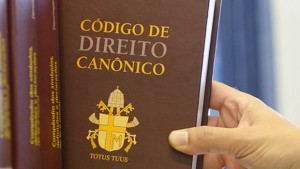 Cân 759
“Em virtude do Batismo e da Confirmação, os fiéis leigos são testemunhas da mensagem evangélica, mediante a palavra e o exemplo de vida cristã; podem também ser chamados a cooperar com o bispo e os presbíteros no exercício do ministério da palavra”. (3)
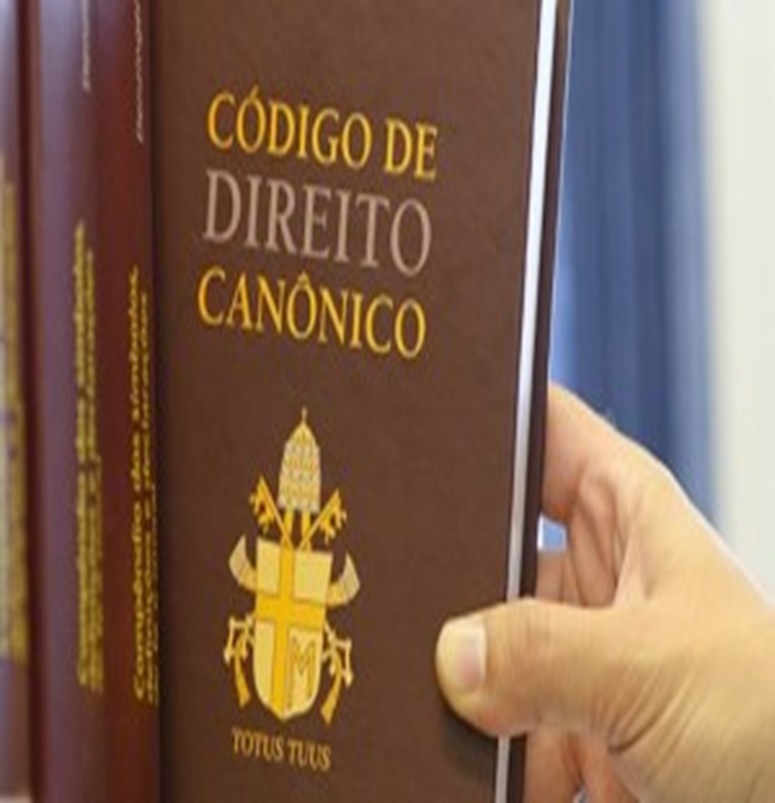 A CNBB em legislação complementar
“o bispo diocesano, onde houver necessidade ou utilidade pastoral, pode permitir, por tempo determinado, que leigos idôneos preguem nas igrejas e oratórios. Atenda-se à formação e acompanhamento dos leigos comissionados para a pregação, de modo a garantir-se a fidelidade à doutrina e sua integridade. Em casos particulares e observadas as prescrições diocesanas, o pároco e o reitor da igreja podem confiar a pregação a leigos de comprovada idoneidade” (cân. 766,3-5).
                                                                           (3)
...deseja oferecer elementos que permitam levar adiante esse processo de reflexão visando estimular, aprofundar e fortalecer, especialmente na Celebração da Palavra de Deus, o ministério da Palavra, assumido por cristãos leigos e leigas, em nossas comunidades eclesiais. (4)
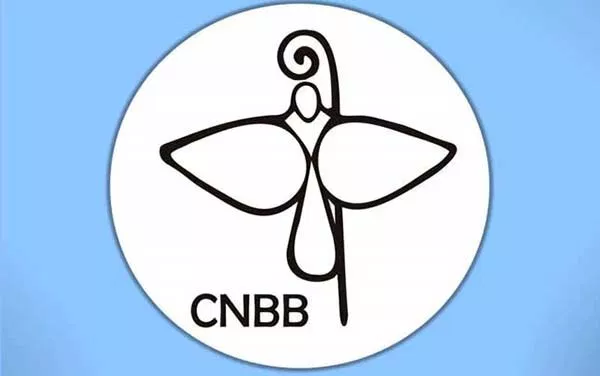 Dada sua amplitude, o ministério da Palavra não se reduz à sua dimensão litúrgica. Entretanto, as considerações aqui apresentadas se referem especialmente ao exercício desse ministério na Celebração da Palavra, sobretudo no Dia do Senhor, embora a proposta aprovada estabeleça que se elabore com as dioceses um plano de formação inicial e acompanhamento para ministros(as) da Palavra.  Aqui estão colocados os fundamentos em vista da elaboração desse plano. (5)
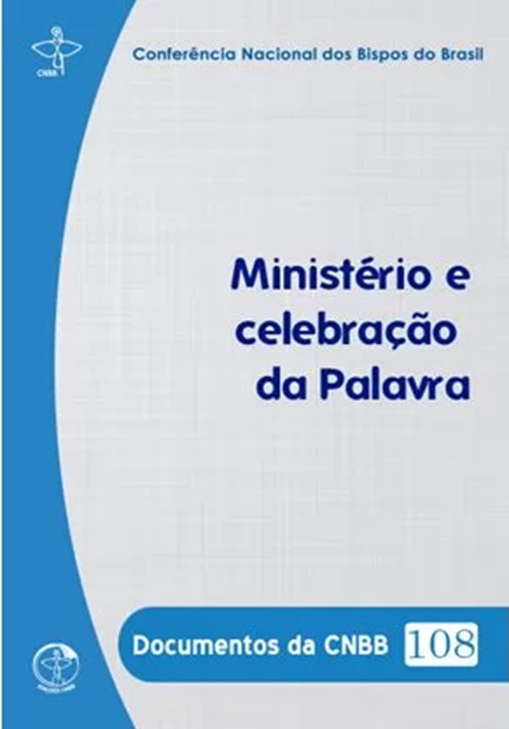 A formação e o acompanhamento deverão levar em conta: (6)
Fundamentos Bíblicos
Fundamentos Teológicos
Fundamentos Magisteriais e Canônicos
O contexto Social
A caminhada histórica da Igreja no país
Os desafios pastorais
Recursos humanos e matérias à disposição
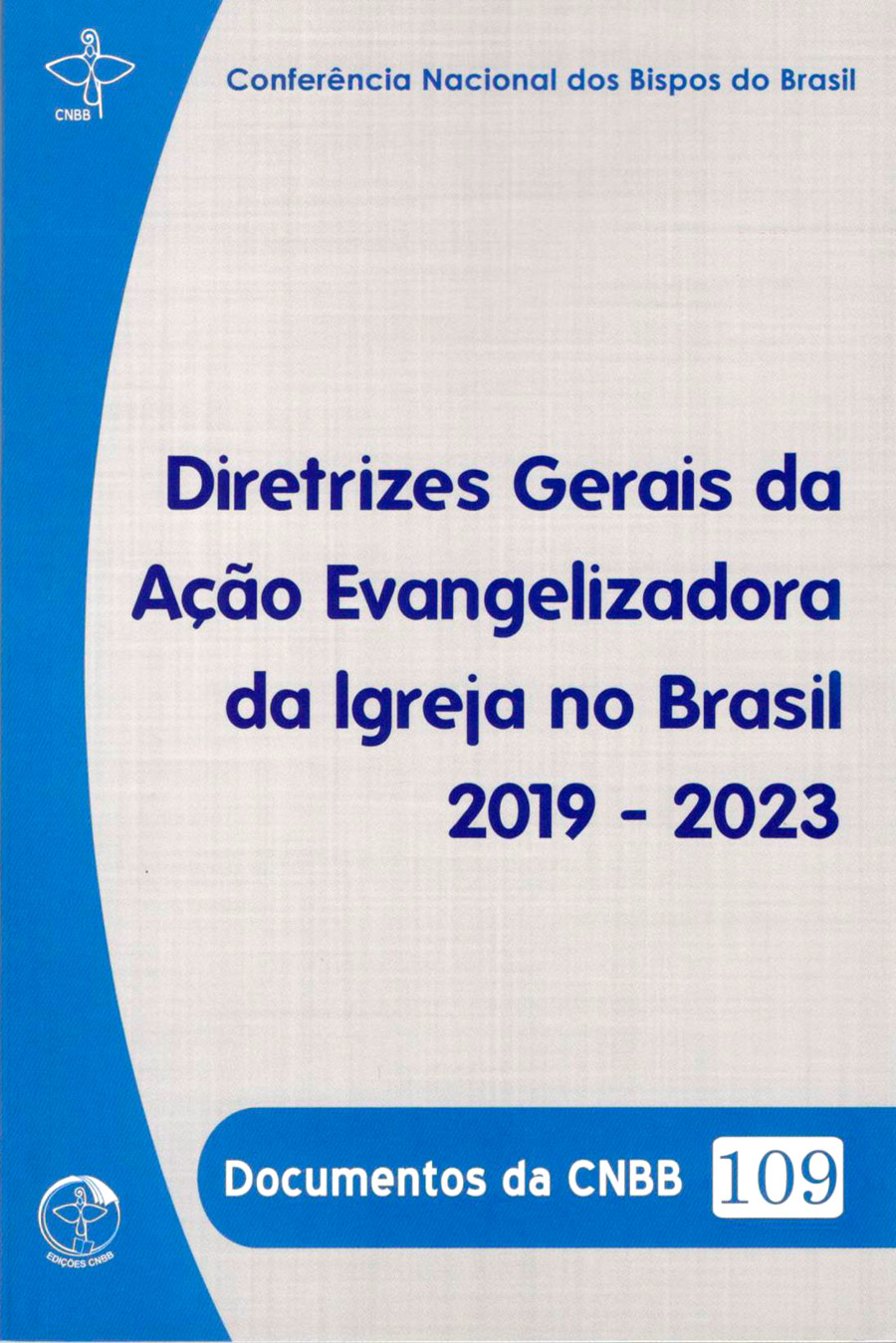 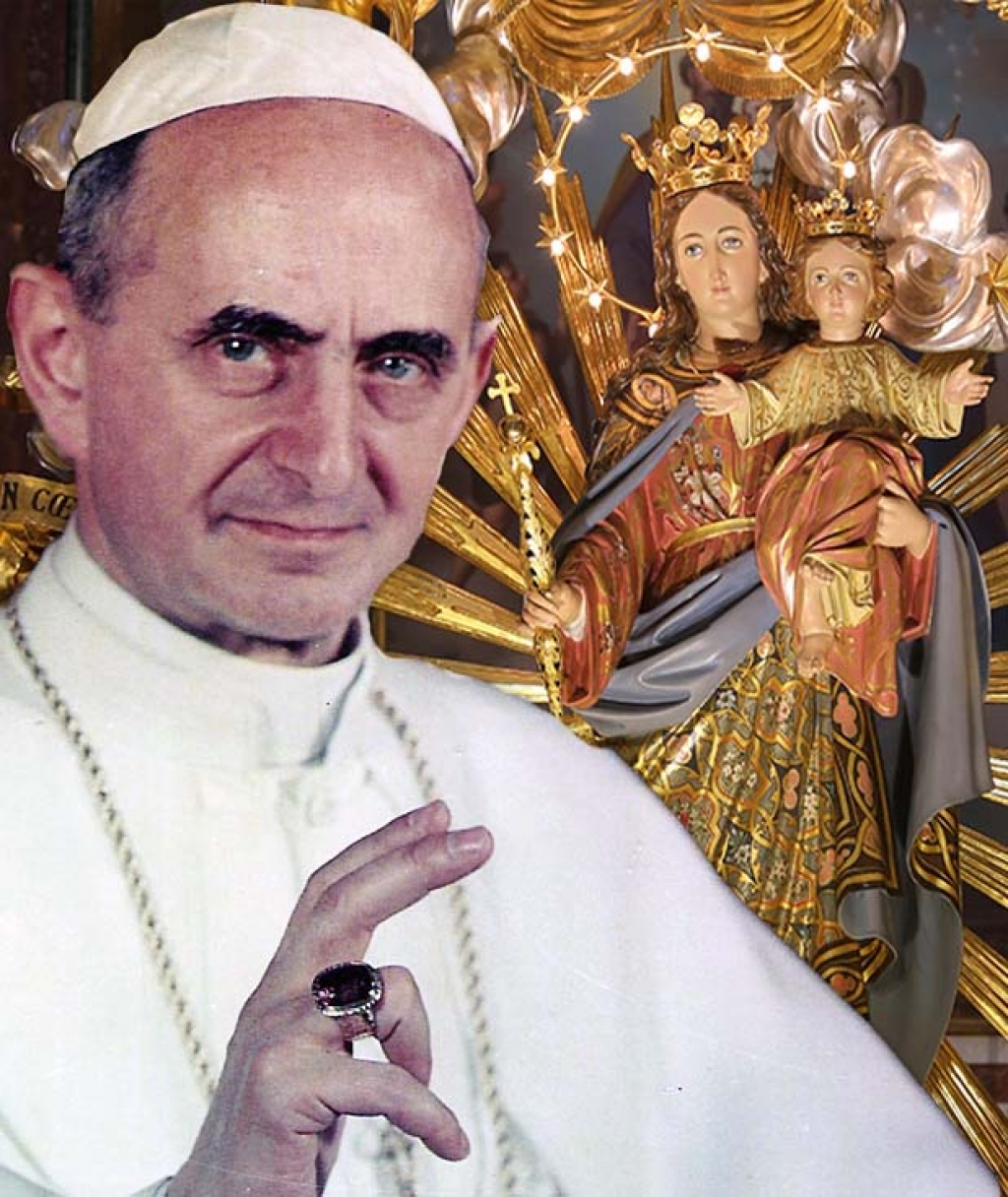 Sublinha ainda São Paulo VI (En 73)
“para todos os agentes da evangelização, é necessária uma preparação séria; e de modo muito particular para aqueles que se dedicam ao ministério da Palavra. Animados pela convicção, incessantemente aprofundada, da nobreza e da riqueza da Palavra de Deus, aqueles que têm a missão de transmiti-la devem dedicar a maior atenção à dignidade, à precisão e à adaptação da sua linguagem. Atualmente, a arte de falar se reveste de grandíssima importância. Desejamos vivamente que, em todas as Igrejas particulares, os bispos velem pela formação adequada de todos os ministros da Palavra. Essa preparação séria fará aumentar neles a indispensável segurança, como também o entusiasmo para anunciar Jesus Cristo nos dias de hoje”. (6)
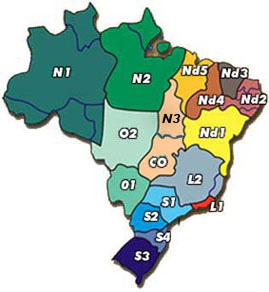 Plano de formação e acompanhamento...
“Inspirados nesta proposta e atentos aos diferentes contextos, tocará aos regionais, às dioceses e às paróquias concretizar seu plano dentro de sua própria realidade, levando em conta os desafios que aí se apresentam e suas necessidades concretas. A CNBB publicará um Ritual da Celebração da Palavra de Deus.” (7)
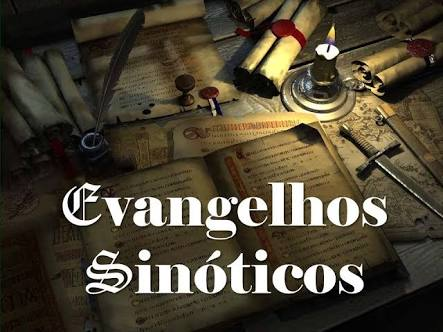 Cap. 1: O ministério da palavra no novo testamento
O verbo “pregar” (“proclamar”, “anunciar”) é típico da tradição sinótica... (10)
- Mc 1,14: “Depois que João foi preso, Jesus foi para a Galileia, pregando o Evangelho de Deus”.
- Mt e Lc: Jesus percorria a Galileia, “pregando o Evangelho do Reino e curando toda e qualquer doença ou enfermidade do povo”.
Mc 3,14: “Então constituiu doze para estarem com 
ele e para enviá-los a anunciar”.
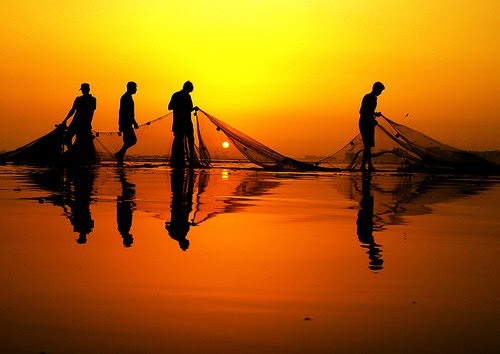 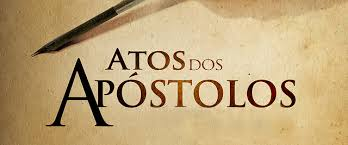 Cap. 1: O ministério da palavra no novo testamento
- 8, 5: “Foi assim que Filipe desceu à cidade da Samaria, e começou a anunciar-lhes o Cristo”.
- 9,20: “Saulo passou alguns dias com os discípulos que havia em Damasco, e logo começou a proclamar nas sinagogas, que Jesus é o Filho de Deus”.
- 10,42: “E ele nos mandou proclamar ao povo, e testemunhar, que Deus o constituiu Juiz dos vivos e dos mortos”.
- 20,25: “Agora, porém, tenho a certeza de que não vereis mais o meu rosto, vós todos entre os quais passei proclamando o Reino”.
- 28, 30-31: “Paulo morou dois anos numa casa alugada. Ele recebia todos os que o procuravam, proclamando o Reino de Deus e ensinando o que se refere ao Senhor Jesus Cristo, com toda a liberdade e sem impedimento”.                                      (10)
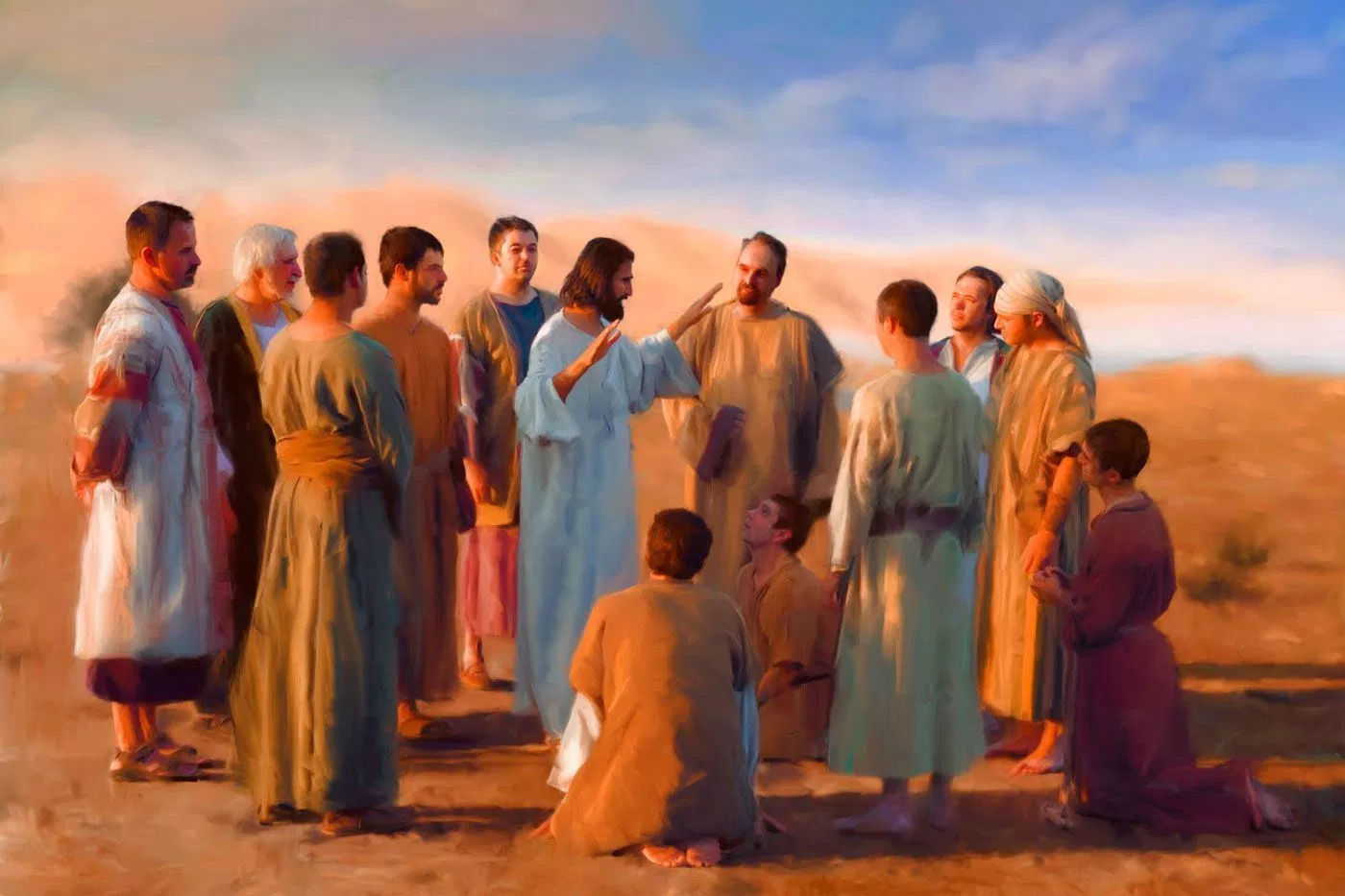 Os escritos mais recentes do Novo Testamento chamam o apóstolo de anunciador, proclamador ou pregador do Evangelho (1Tm 2,7; 2Tm 1,11). (10)
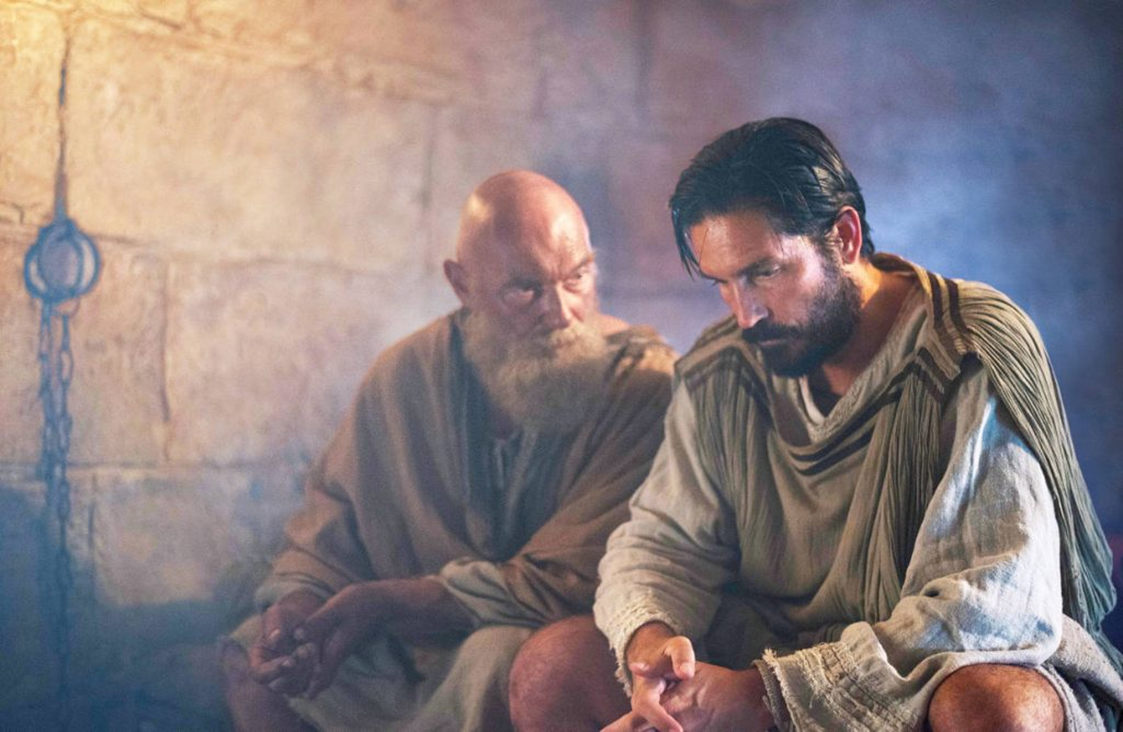 Lucas e Paulo
...embora também usem os verbos “proclamar”
e “anunciar”, preferem o verbo “evangelizar” e o substantivo
“Evangelho” para descrever a atividade messiânica de
Jesus e, mais tarde, a missão da Igreja.
(11)
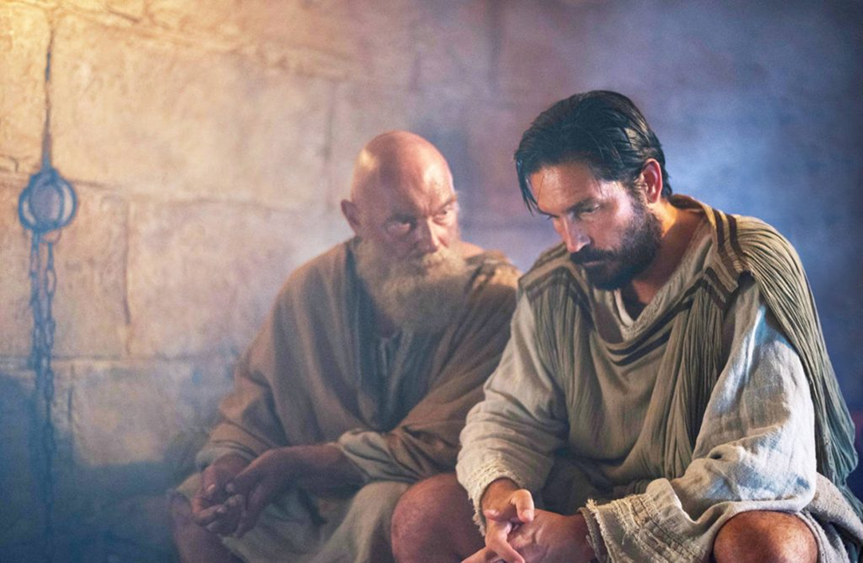 Lc 4, 18: Na sinagoga de Nazaré, assumindo a profecia de Isaías, Jesus declara que o Espírito o “ungiu para anunciar o Evangelho aos pobres”.
O Reino de Deus vindouro (Mc 1,14), que já se faz presente nas palavras e ações de Jesus, é Evangelho, boa- nova, uma grande alegria para todo o povo (Lc 2,11). Jesus, de fato, foi enviado para anunciar o “Evangelho do Reino” (Lc 4,43; cf. Mt 4,23) e envia os discípulos a proclamar o Reino (Mc 3,14-15; Mt 10,6; Lc 9,1).
Paulo se apresenta como “servo de Jesus Cristo, chamado a ser apóstolo, separado para o Evangelho de Deus” (Rm 1,1).
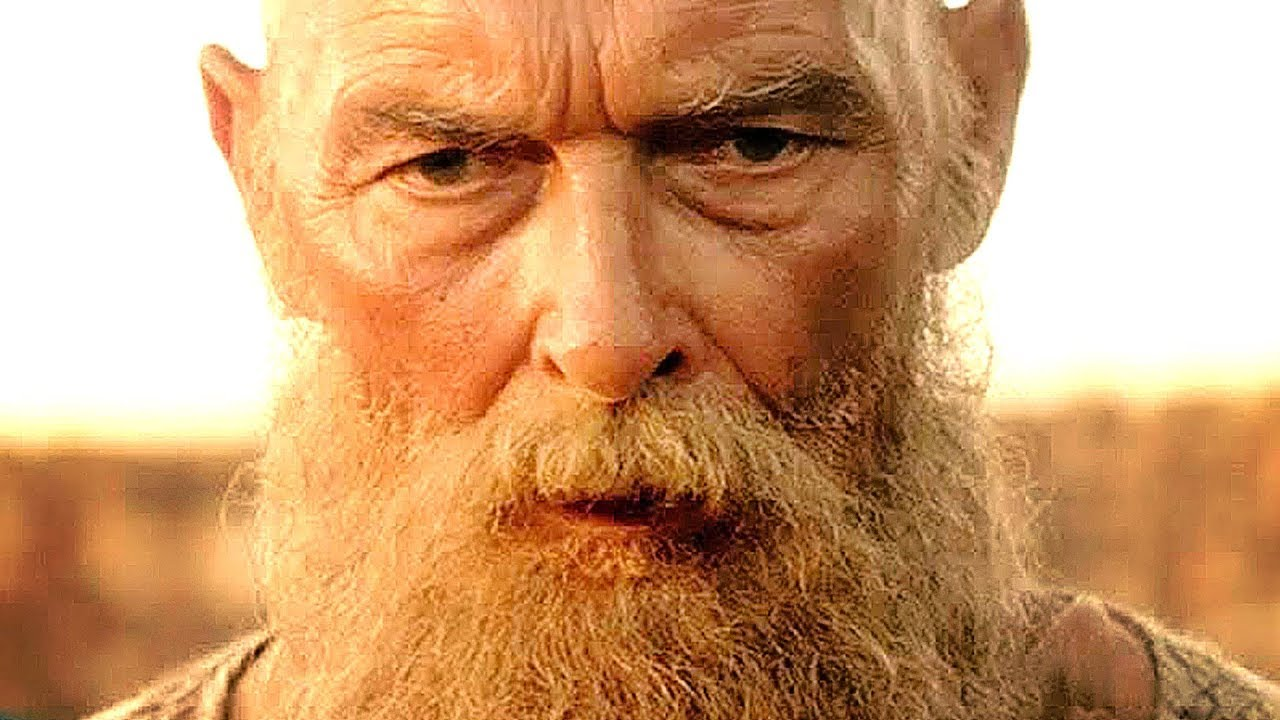 Apóstolo paulo
. Usa o verbo “evangelizar” 21 vezes, e 60 vezes o substantivo “Evangelho”. 
. Na teologia paulina, Deus em Cristo é a fonte e o conteúdo do Evangelho. Portanto, “pregar o Evangelho” e “pregar Cristo” são expressões equivalentes (1Cor 1,17 e 1,23; 1Cor 15,11 e 15,12; 2Cor 4,3 e 4,4). 
. O “Cristo” (Gl 1,16; 2Cor 1,19; 4,5; Fl 1,15-18) ou o “Cristo crucificado” (1Cor 1,23; Gl 3,1) deve ser considerado a síntese do Evangelho pregado por ele (1Cor 1,17-18; 2Cor 5,19).																			(11)
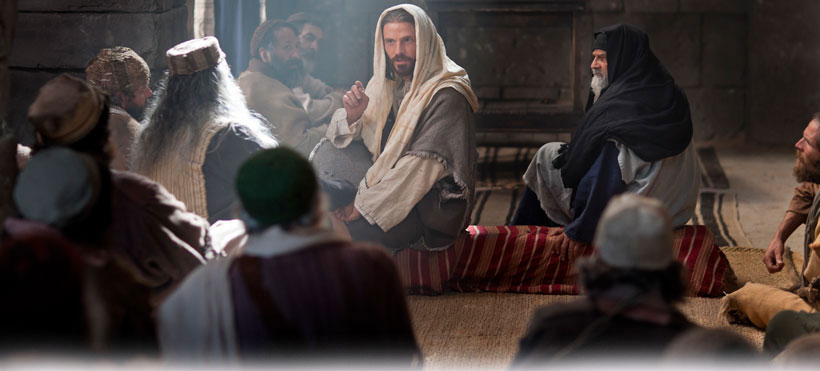 O verbo “Ensinar”
Durante o ministério público de Jesus, “ensinar” foi uma de suas atividades mais importantes (Mc 1,21; 2,13; 8,31; 14,49).
Jesus ensinava publicamente, nas sinagogas (Mc 1,21; 6,2; Mt 4,23; Lc 4,15), ao ar livre (Mt 5,2; Mc 6,34; Lc 5,3) e no Templo (Mc 12,35; Lc 21,37; Mt 26,55; Mc 14,49; Jo 18,20). 
Em13 passagens, o verbo “ensinar” indica o conjunto da pregação de Jesus (Mc 2,13; 6,6; 10,1; 12,35; 14,49; Lc 4,15; 13,22; 19,47; Mt 4,23; 9,35; 11,1). 
Além de ensinar publicamente, Jesus ensina reservadamente a seus discípulos (Mc 4,33-34; Mt 13,34-35). 
Os Sinóticos não falam somente do ensino realizado por Jesus, mas também do ensino dos seus discípulos (Mc 6,30; Mt 28,20). 												(12)
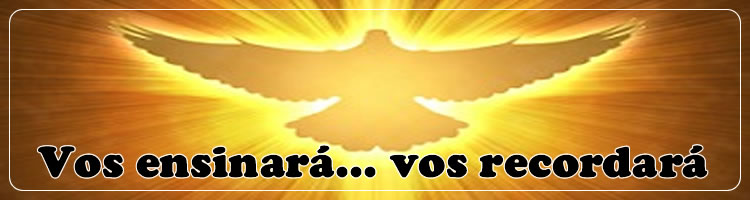 O verbo “Ensinar”
No Evangelho de João, depois de ter dito que foi ensinado pelo Pai, Jesus acrescenta: “Ora, o Paráclito, o Espírito Santo que o Pai enviará em meu nome, ele vos ensinará tudo e vos recordará tudo o que eu vos tenho dito” (Jo 14,26).
(12)
O  verbo “Testemunhar”
“Recebereis a força do Espírito Santo que virá sobre vós e sereis minhas testemunhas em Jerusalém, em toda a Judeia e a Samaria, até os confins da terra” 
(At 1,8). 							(13)
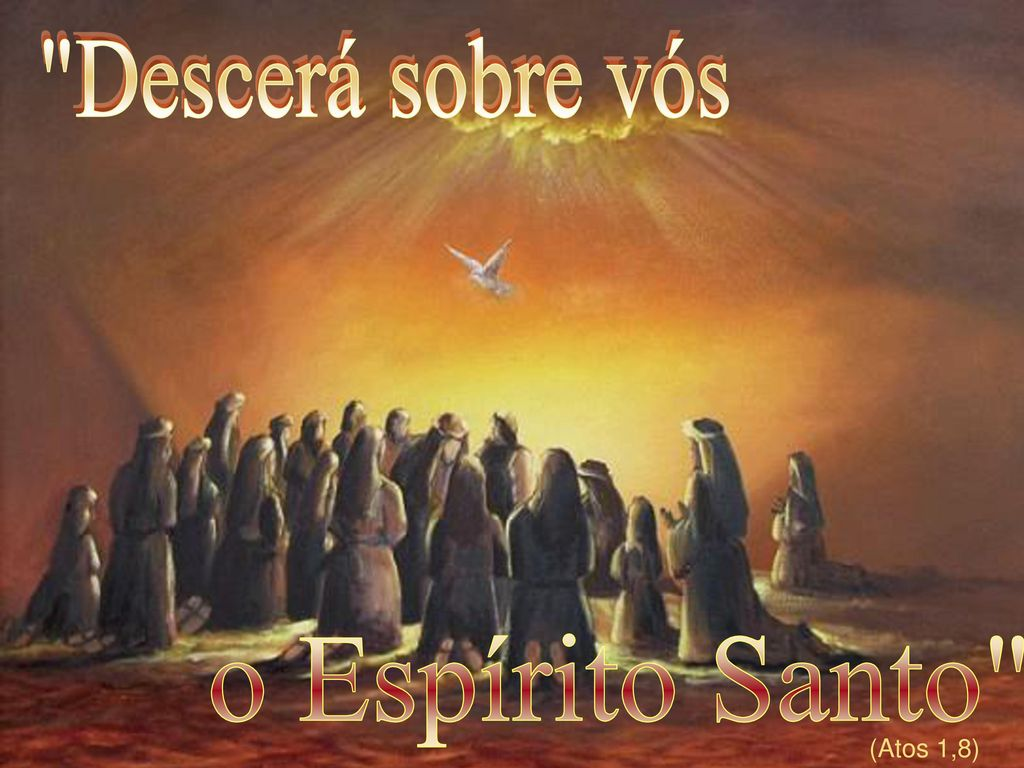 O  verbo “Testemunhar”
De fato, “com grande poder, os apóstolos davam testemunho da ressurreição do Senhor Jesus, e sobre todos eles descia generosamente a graça de Deus” 
(At 4,33; cf. 1,22; 2,23; 3,15).
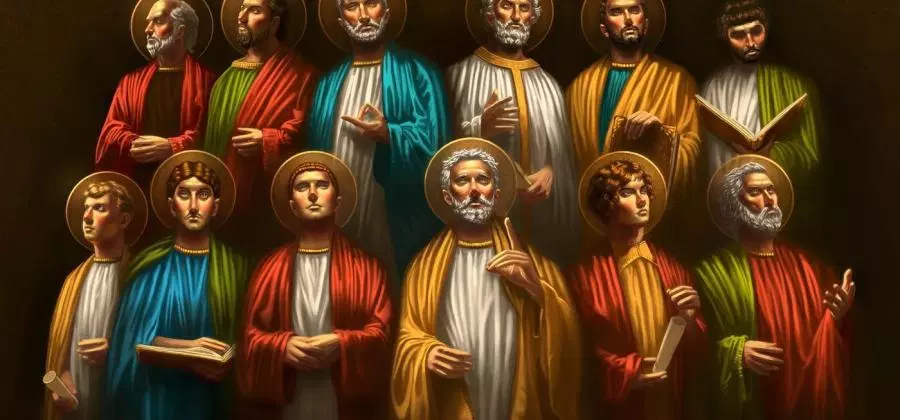 O  verbo “Testemunhar”
“Tem confiança. Assim como deste testemunho de mim em Jerusalém, é preciso que sejas minha testemunha também em
Roma!” (At 23,11).
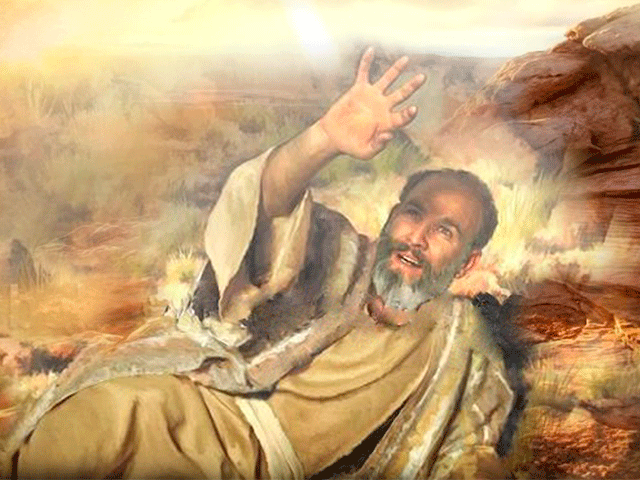 O  verbo “Testemunhar”
A primeira testemunha é João Batista: “veio como testemunha, para dar testemunho da luz, para que todos viessem a crer por meio dele. Não era a luz, mas devia dar testemunho da luz”
 (Jo 1,7-8).
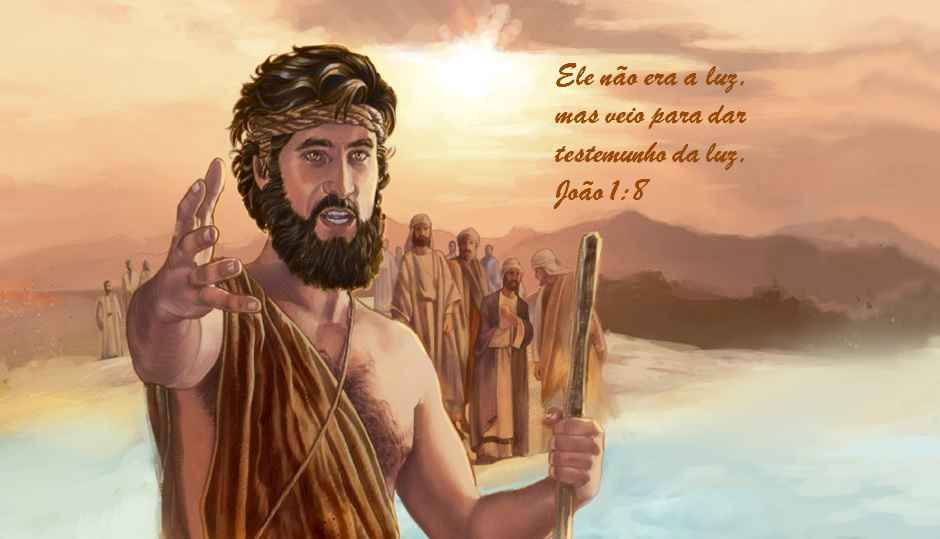 O  verbo “Testemunhar”
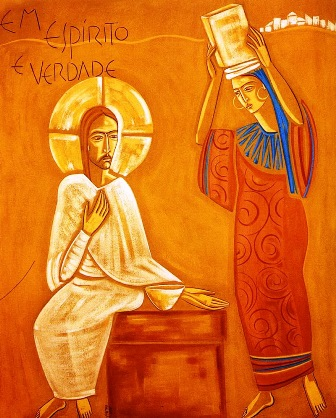 “Muitos samaritanos daquela cidade creram em Jesus por causa da palavra da mulher que testemunhava: ‘Ele me disse tudo o que eu fiz!’” (Jo 4,39)
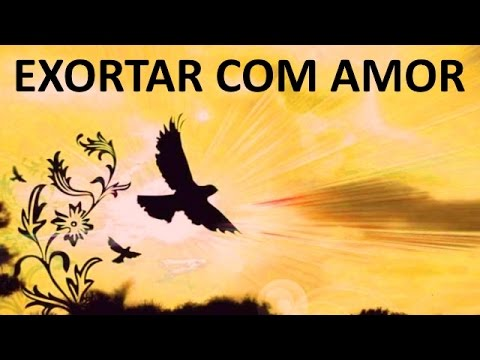 A “Exortação”
...tinha seu lugar na vida da Igreja desde os primórdios, especialmente como tarefa dos missionários fundadores e profetas das comunidades (At 15,32; 1Cor 14,30-31). 
Paulo considera seu dever exortar a comunidade (1Ts 4,1; Fl 4,2; Rm 12,1), estimula os filipenses a se exortarem mutuamente(Fl 2,1), e envia Timóteo a Tessalônica para, entre outras coisas, exortar a Igreja 
(1Ts 3,2; cf. Rm 12,8).
termo técnico com que normalmente se designa a exortação moral sobre diversos aspectos da vida: amizade, sexo, dinheiro, pais, alimentação e outros, dando conselhos claros e práticos.
Parênese
“Embora Paulo tenha recorrido a formas e conteúdos tradicionais, sobretudo judaicos, o exemplo e os ensinamentos de Jesus constituíram a orientação de fundo da sua parênese. 
Sua preocupação, com efeito, era que os fiéis vivessem a vida nova de Cristo da qual participavam graças à fé e ao batismo: “Pelo batismo fomos sepultados juntamente com ele na morte, para que, como Cristo foi ressuscitado dos mortos por meio da glória do Pai, assim também nós caminhemos em uma vida nova” (Rm 6,4; cf. Rm 6,1-10.11-23)”.
																				(15)
1.1 – Servidores e ministros da palavra
Nas Igrejas que surgem do anúncio do Evangelho acolhido na fé, homens e mulheres assumem serviços e ministérios. A maioria dos servidores ou ministros que nelas atua, conforme os escritos do Novo Testamento, situa-se no campo da Palavra. (16-17)
Apóstolos
Profetas
Doutores
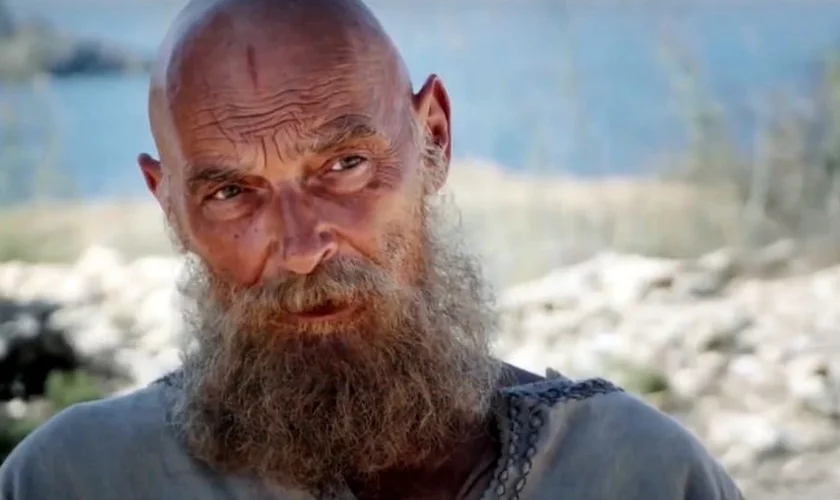 “Assim,
na Igreja, Deus estabeleceu em primeiro lugar, alguns como apóstolos; em segundo, alguns como profetas; e em terceiro, os
que ensinam”.
(1Cor 12,28)
Apóstolo   (18)
OS DOZE
MISSIONÁRIOS ENVIADOS PARA O ANÚNCIO DO EVANGELHO
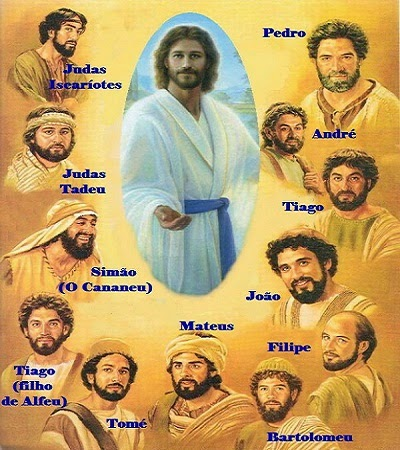 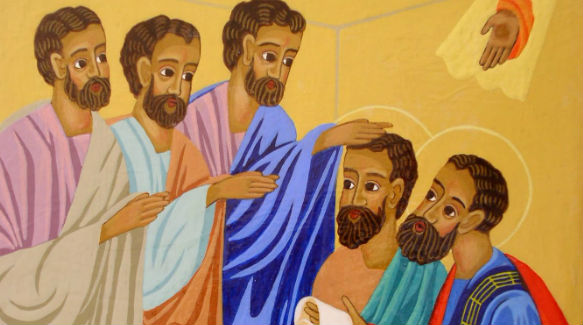 PROFETAS (19)
“Não apagueis o Espírito, não desprezeis as profecias, mas examinai tudo e guardai o que for bom” (1Ts 5,19-21).

“Buscai o amor e aspirai aos dons do Espírito, principalmente ao dom de profetizar” (1Cor 14,1).
- Paulo fixa regras para o exercício da profecia durante a assembleia (1Cor 14,29-32).
- Exercem o ministério da Palavra nas assembleias litúrgicas com modalidades semelhantes às dos apóstolos e presidentes das comunidades locais.
DOUTORES    (20)
Os doutores garantem um ensinamento mais sistemático da Palavra, baseado nas Escrituras, ao estilo dos mestres, doutores e rabinos judeus da época. Parece que a maior parte dos “doutores” conhecidos pelo Novo Testamento eram rabinos convertidos, destacando-se entre eles Paulo, que havia estudado a Lei na escola de Gamaliel e Apolo, “homem eloquente, versado nas Escrituras”, formado segundo a tradição exegética de Alexandria (At 22,3; At 18,24).
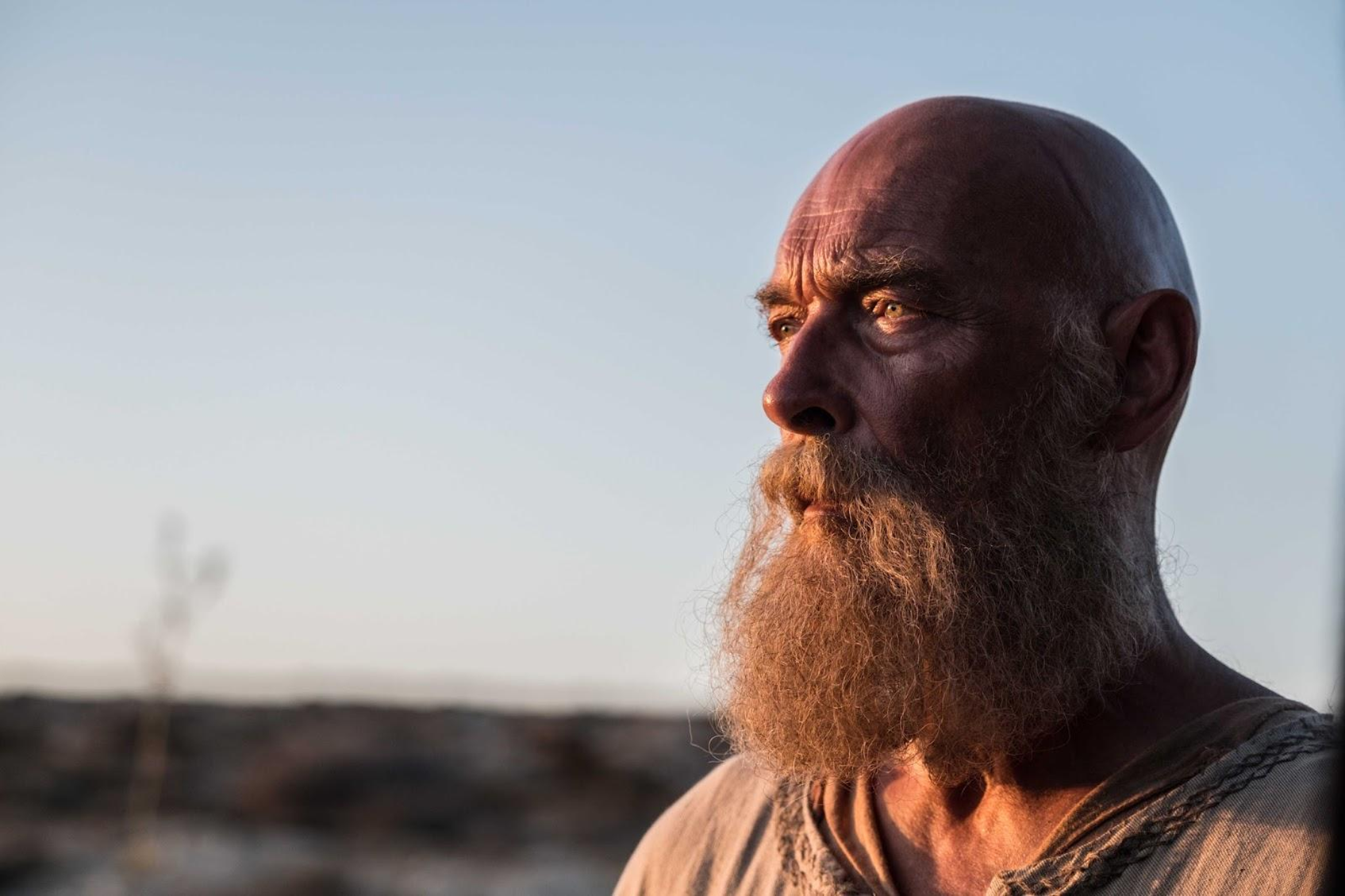 LINGUAGEM DE SABEDORIA
LINGUAGEM DE CIÊNCIA
CARISMA DE FÉ
GLOSSOLALIA
CAPACIDADE DE DISCERNIR OS ESPÍRITOS
1.2 - OUTROS CARISMAS RELACINADOS AO SERVIÇO DA PALAVRA
- a linguagem de sabedoria, ou seja, o dom de expor as mais altas verdades cristãs, que têm relação com a vida íntima de Deus e com a vida de Deus em nós (1Cor 2,6-16); 
- a linguagem de ciência ou conhecimento, isto é, o dom de expor de forma consistente as verdades elementares do cristianismo; 
- o carisma da fé, aquela fé extraordinária, capaz de transportar montanhas (13,2); 
- a capacidade de discernir os espíritos, que consiste no dom de definir se uma manifestação carismática provém de Deus, da natureza ou do Maligno; 
- a glossolalia, o falar em línguas (1Cor 12,10.28.30), que era muito desejado, mas criava desordens na comunidade e a interpretação das línguas (1Cor 12,10).
CAP. ii – A EFICÁCIA DA PALAVRA ANUNCIADA
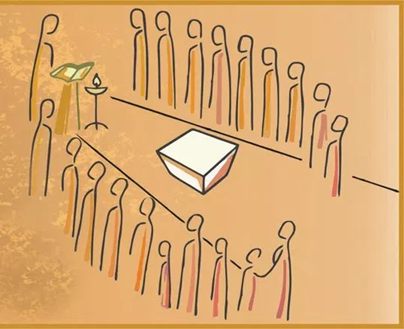 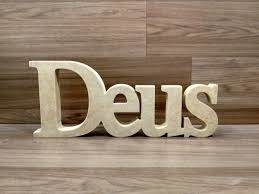 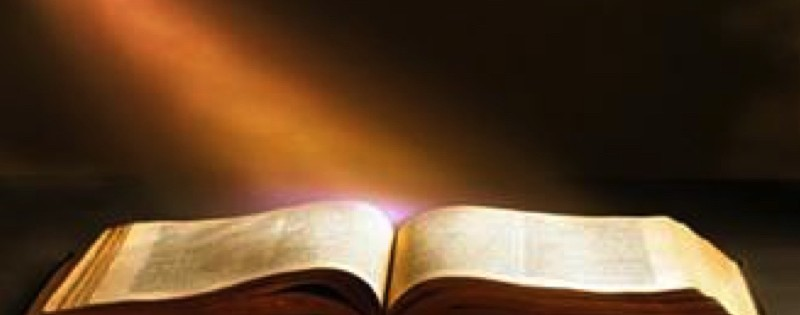 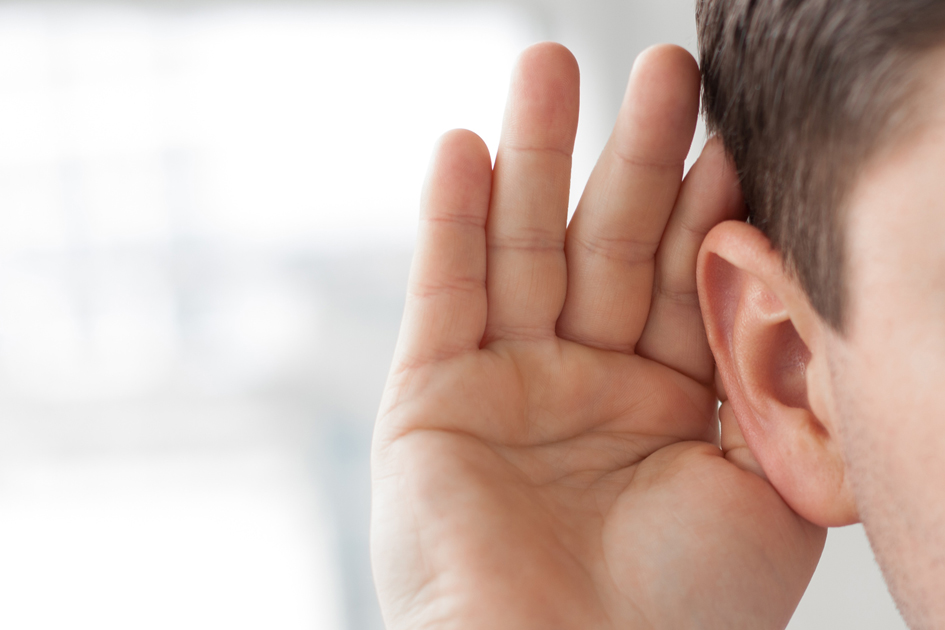 1 Ts 2,13
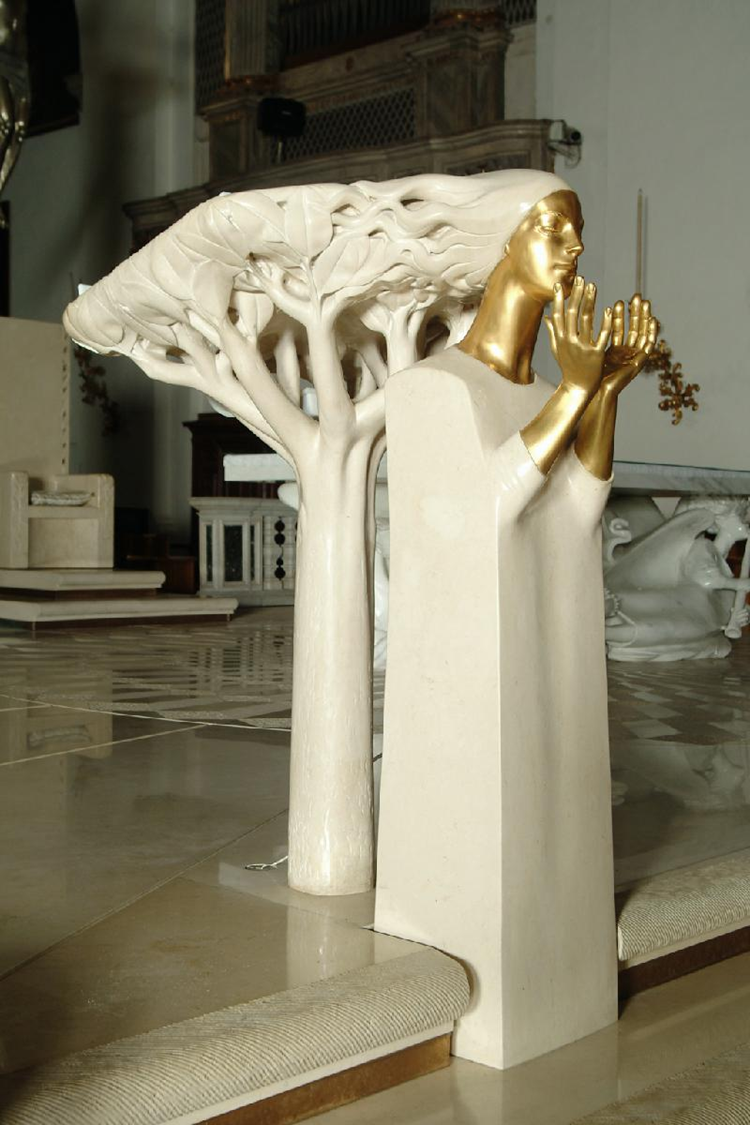 Altíssima dignidade...
da humilde palavra do pregador do Cristo Crucificado: é Deus que fala pela boca dos seus enviados: “Porei as minhas palavras em sua boca e lhes falará tudo o que eu ordenar” (Dt 18,18).                     (22)
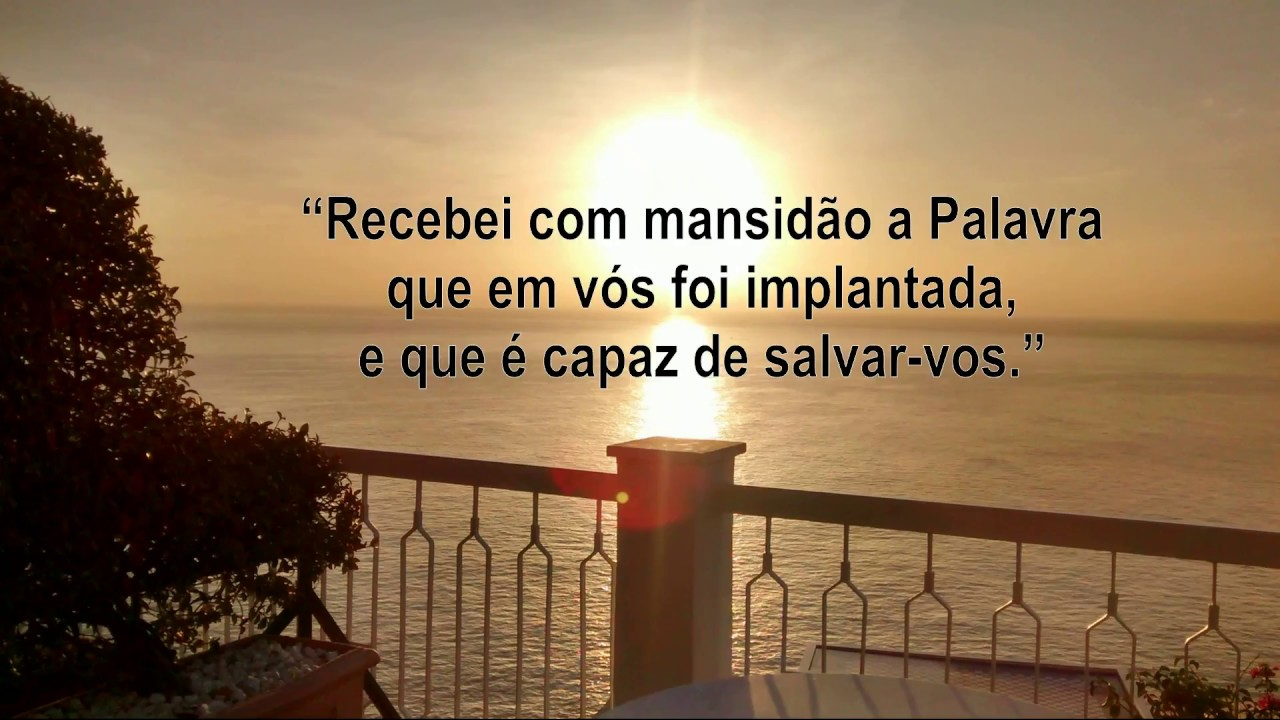 Tg 1, 18.21                   (23)
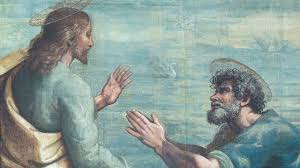 (Jo 6,60)						 (Jo 6,68)
“Essa palavra é dura. 
Quem consegue escutá-la?”
“A quem
iremos, Senhor? Tu tens palavras de vida eterna”         			(24)
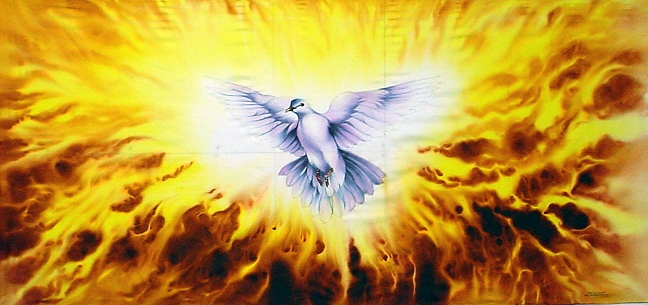 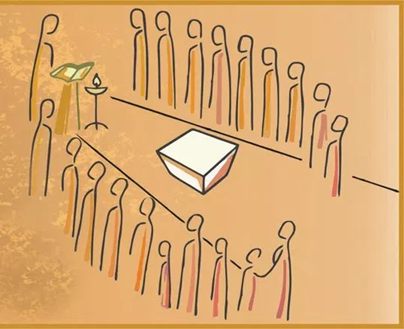 “Quando, na força do Espírito, a palavra anunciada é acolhida, tem origem não só uma nova relação do indivíduo com Deus, mas com outros indivíduos, que também creram no Evangelho. Eis que surge, aí, a comunidade de fé, a Igreja, fruto da palavra anunciada e acolhida”.
(25)
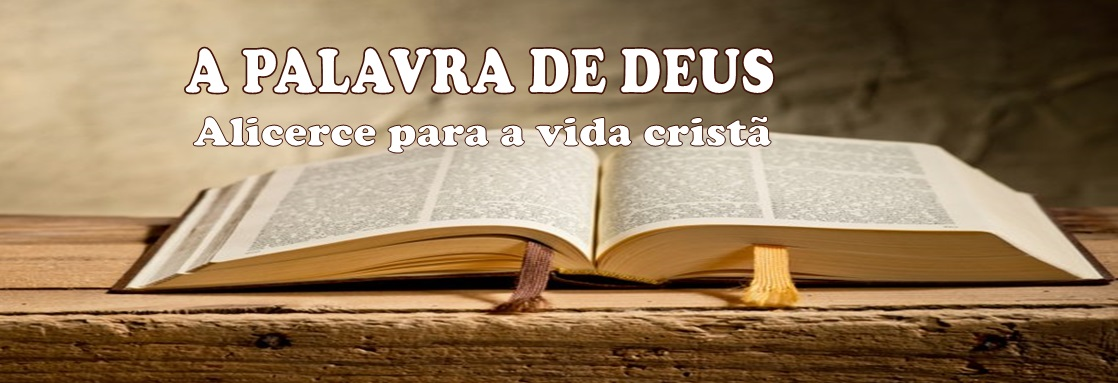 “A eficácia, inerente à Palavra de Deus, advém do fato de que, na sua Palavra, está presente Deus mesmo, que, quando fala ao ser humano, não pode não ser eficaz. Segundo Santo Tomás, “o dizer de Deus é fazer: disse e fez”.(26)
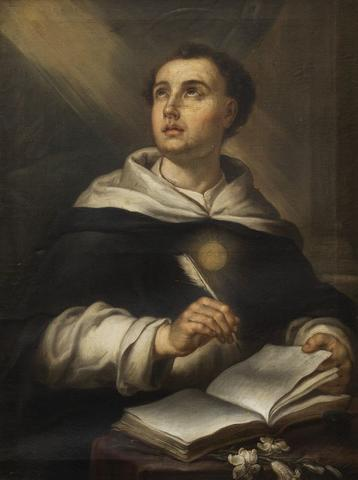 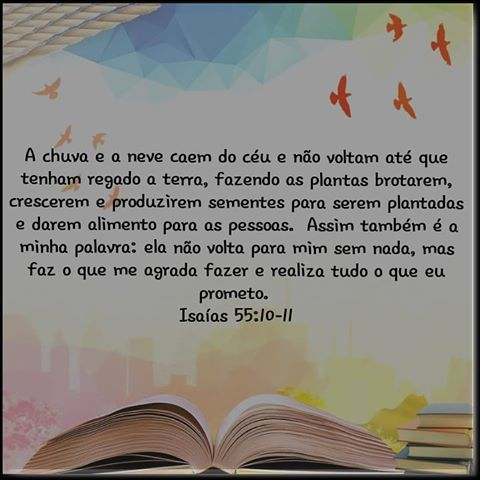 (27)
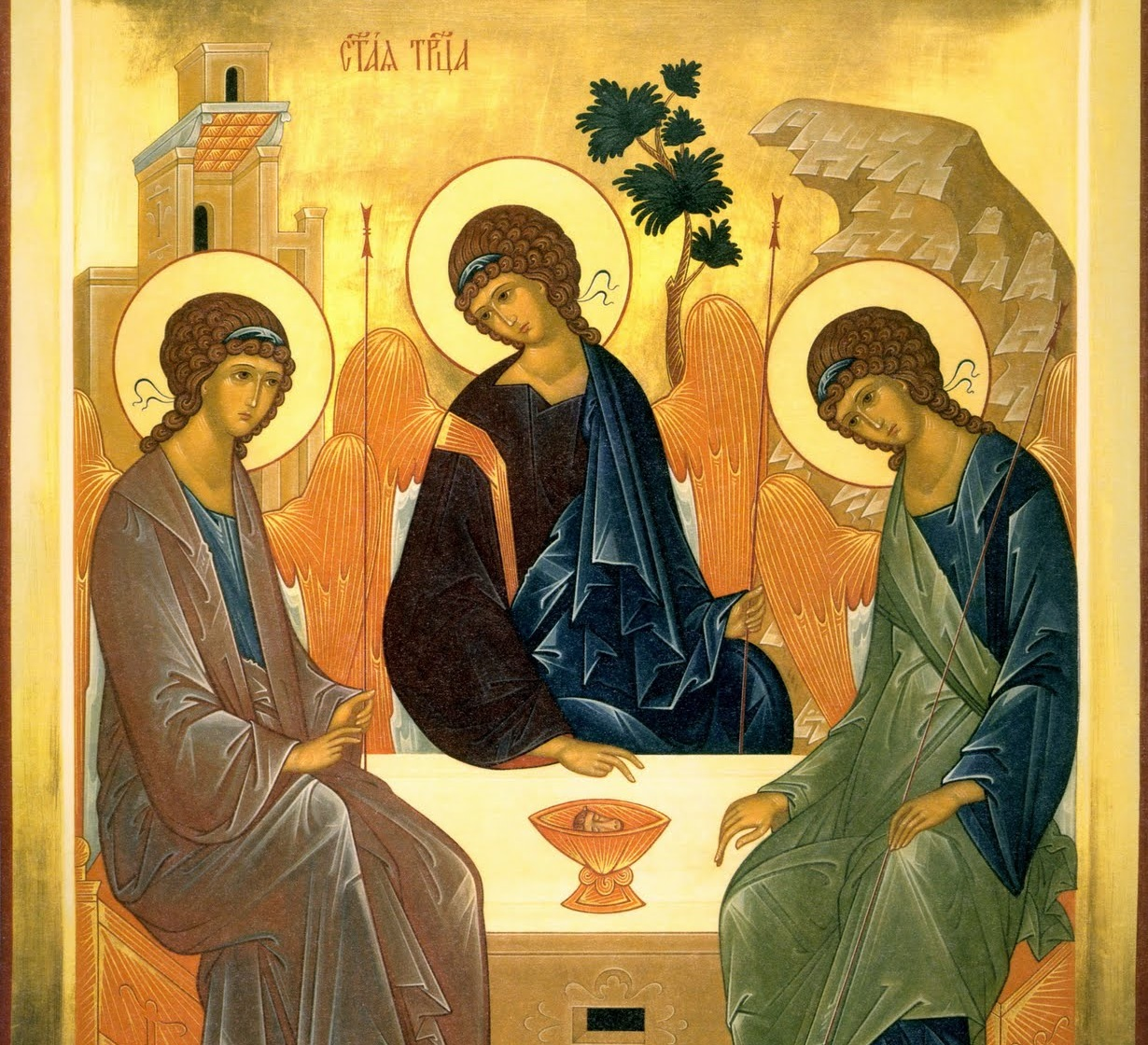 “O pregador deve ter consciência de que não é ele o agente principal da evangelização. Este é sempre o Pai, através do Filho, no Espírito. Como João Batista, o pregador precisa reconhecer que é tão somente a “voz” (Jo 1,23) na qual ressoa a Palavra, que é Cristo”. (28)
“A voz não era só ele. 
Todo ser humano que anuncia a Palavra é voz da Palavra (...). Permanecendo junto do Pai, a Palavra tem feito inúmeros pregadores! Enviou os patriarcas, os profetas e muitos seus anunciadores. Permanecendo Palavra, enviou as ‘vozes’. Veio a própria Palavra como no seu próprio veículo, 
na sua própria voz, na sua própria carne”.

			(28)						Santo Agostinho
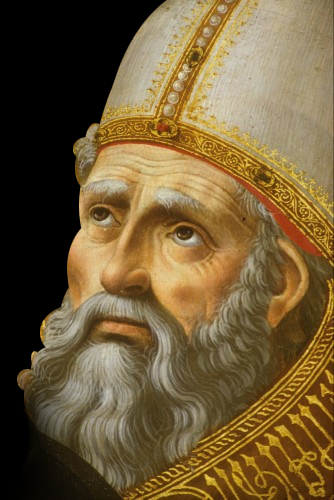 Comentando Mt 10,20...
“Se, portanto, o Espírito Santo fala naqueles que, por causa de Cristo, são levados perante os tribunais, por que não deveria falar também naqueles que dão Cristo àqueles que aprendem?”
(28)     Santo Agostinho
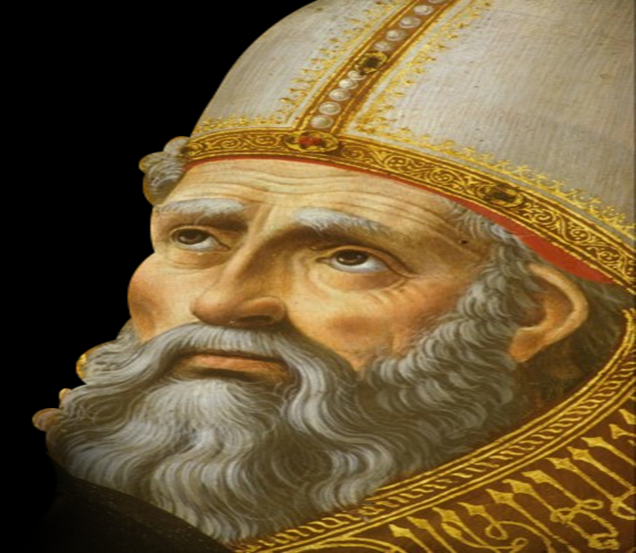 Palavra e sacramento não se opõem nem se confundem.
“Superamos já a velha contraposição entre Palavra e Sacramento: a Palavra proclamada, viva e eficaz, prepara a recepção do Sacramento e, no Sacramento, essa Palavra alcança a sua máxima eficácia”
(EG, n. 174).                         (29)
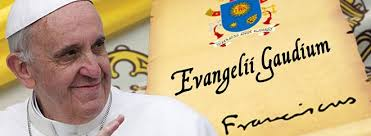 Cap. III: O MINISTÉRIO DA PALAVRA NO ENSINAMENTO DO CONCÍLIO VATICANO II
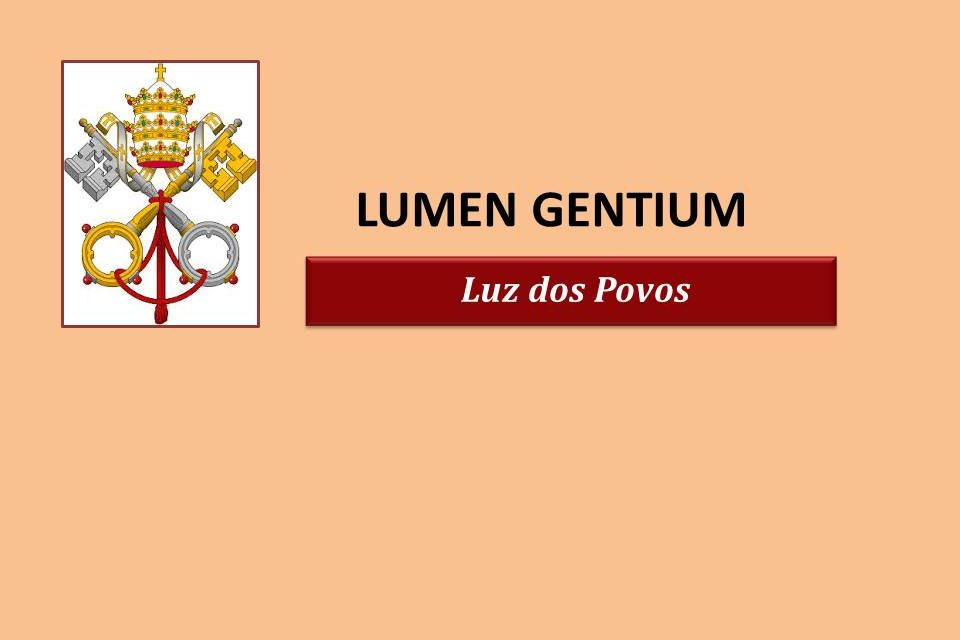 n. 31
Os cristãos leigos e leigas são “incorporados a Cristo pelo Batismo” e, como tais, são “feitos participantes do múnus sacerdotal, profético e real de Cristo, exercem sua parte na missão de todo o povo cristão na Igreja e no mundo”. 			(30)
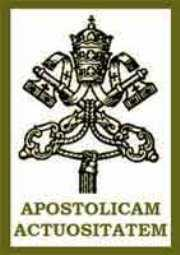 “Na Igreja há diversidade de ministérios, mas unidade de missão. Os apóstolos e seus sucessores receberam de Cristo o ofício de ensinar, santificar e governar, em seu nome e com seu poder. Ora, os leigos efetivamente participam do ofício sacerdotal, profético e real de Cristo, e têm a missão de todo o povo de Deus” (AA, n. 2)         						   (31)
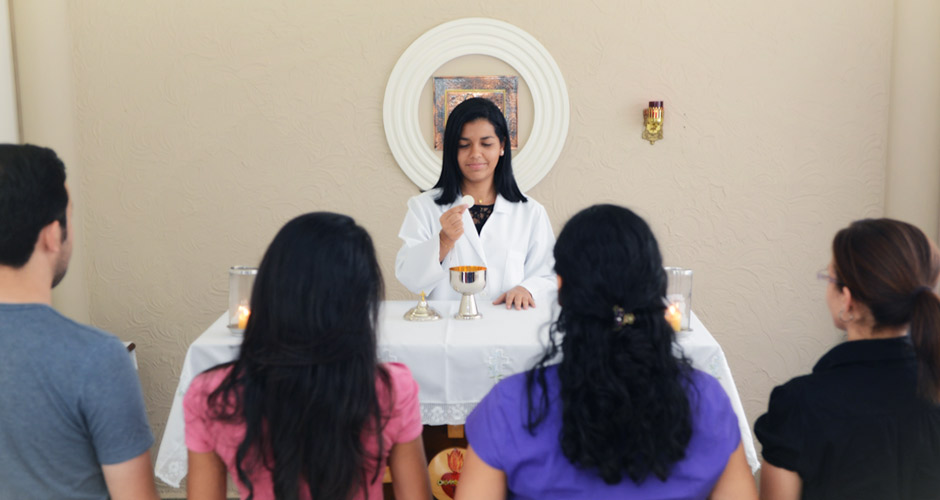 Entre as formas de participação dos cristãos leigos e leigas no múnus profético de Cristo destaca-se sua atuação na Celebração da Palavra de Deus.           (32)
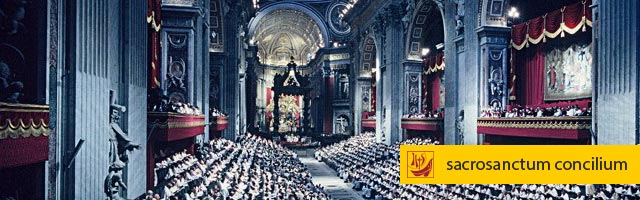 “Promova-se a celebração da Palavra de Deus nas vigílias das solenidades mais privilegiadas, em alguns dias do Advento e da Quaresma, nos domingos e dias santos, especialmente, onde houver falta de sacerdote, quando serão presididas por diáconos ou alguém delegado pelo Bispo” (SC, n. 35,4).						(32)
A expressão “ministério da palavra”
- AA 6: “... anúncio de Jesus Cristo ao mundo através de palavras e obras, comunicando a graça de Deus. Isto é feito principalmente pelo ministério da palavra e dos sacramentos, confiado especialmente ao clero, e no qual também os leigos desempenham parte muito importante, que os faz ‘cooperadores da verdade’. (33)
- DV 25: “Por esta razão, todos os clérigos, sobretudo os sacerdotes do Cristo e os demais que, como os diáconos e catequistas que se dedicam legitimamente ao ministério da Palavra, devem entregar-se assiduamente à leitura espiritual e ao estudo aprofundado das Escrituras a fim de não virem a ser ‘pregadores vazios e superficiais da Palavra de Deus, que não a escutam em seu interior’. (34)
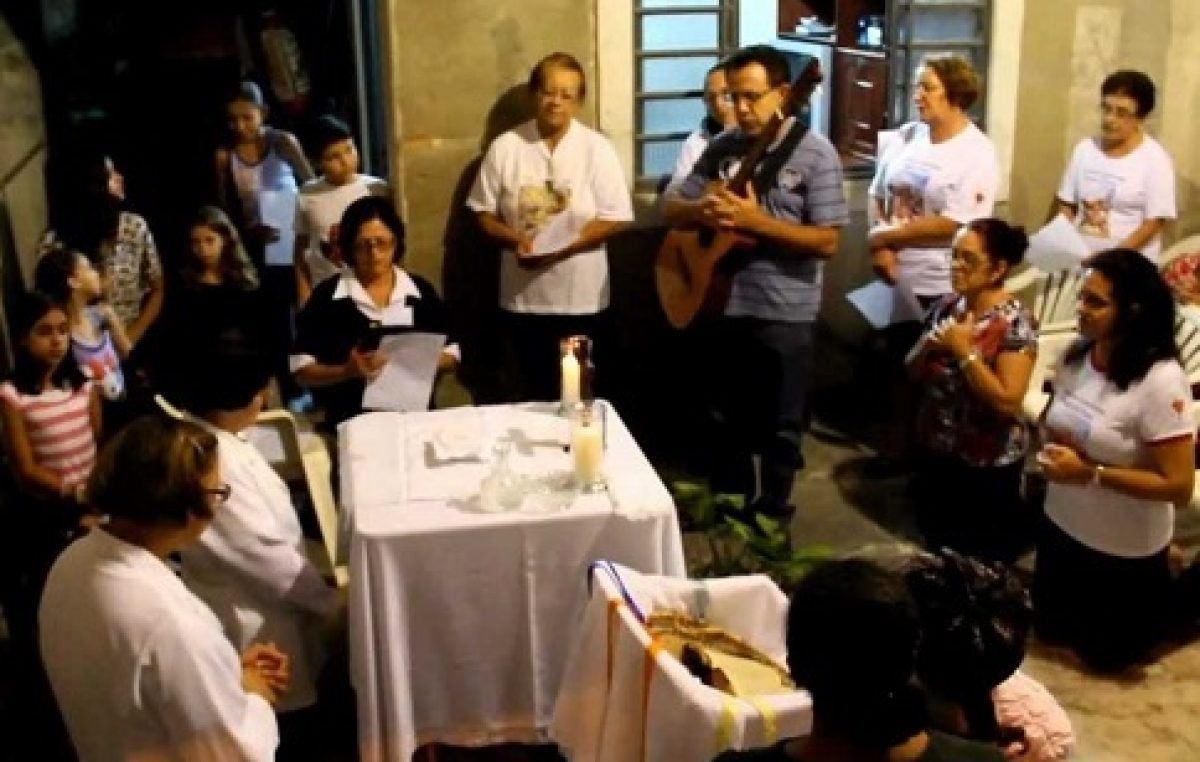 Sobre a valorização da Celebração da Palavra...
(36)
Mas...
Participar da Celebração da Palavra cumpre o preceito dominical da Missa?
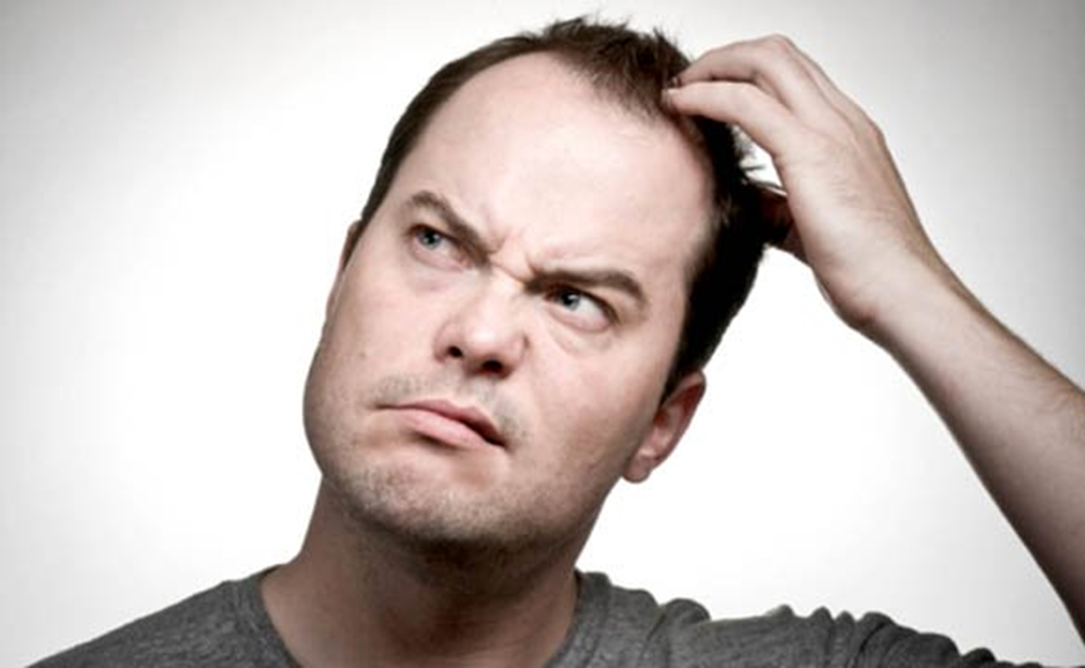 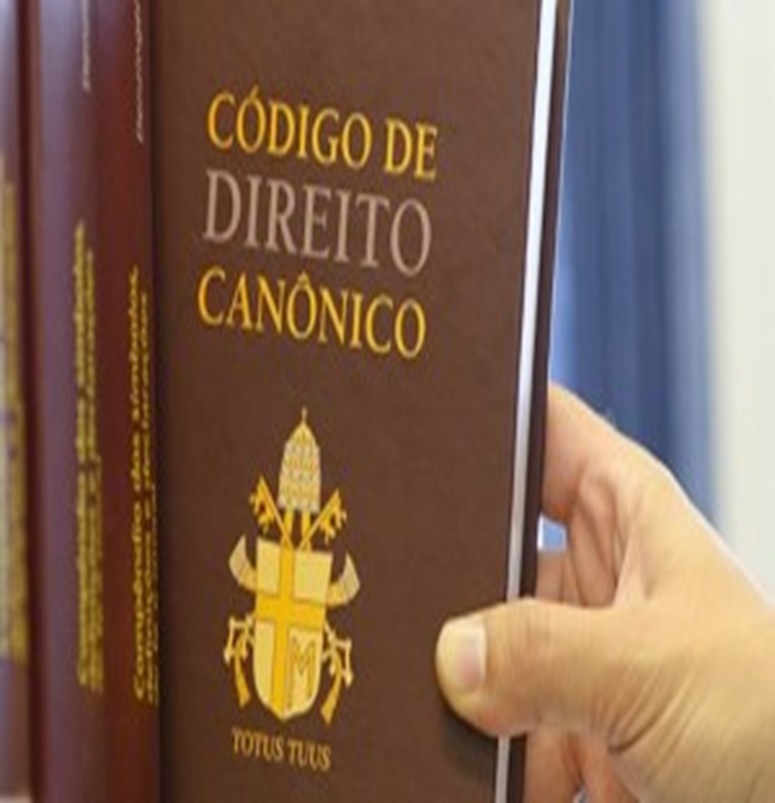 cân. 1247
Convém lembrar que, “no domingo e, nos outros dias de festa de preceito, os fiéis têm a obrigação de participar da missa”.       			  (37)
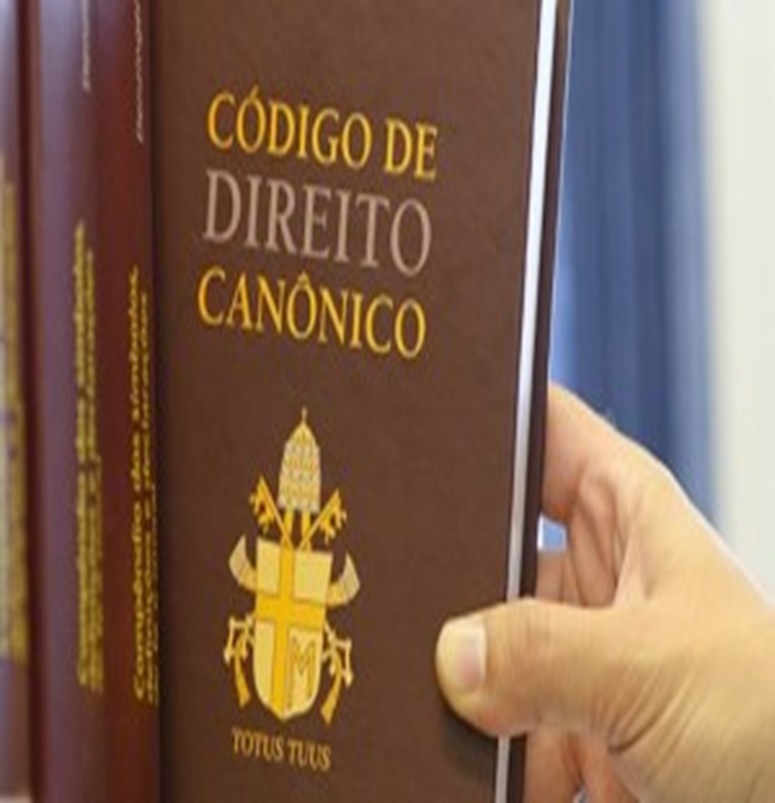 cân. 1248
a) “satisfaz ao preceito de participar da missa quem comparece à missa em qualquer lugar onde é celebrada em rito católico, no próprio dia da festa ou na tarde do dia anterior”;
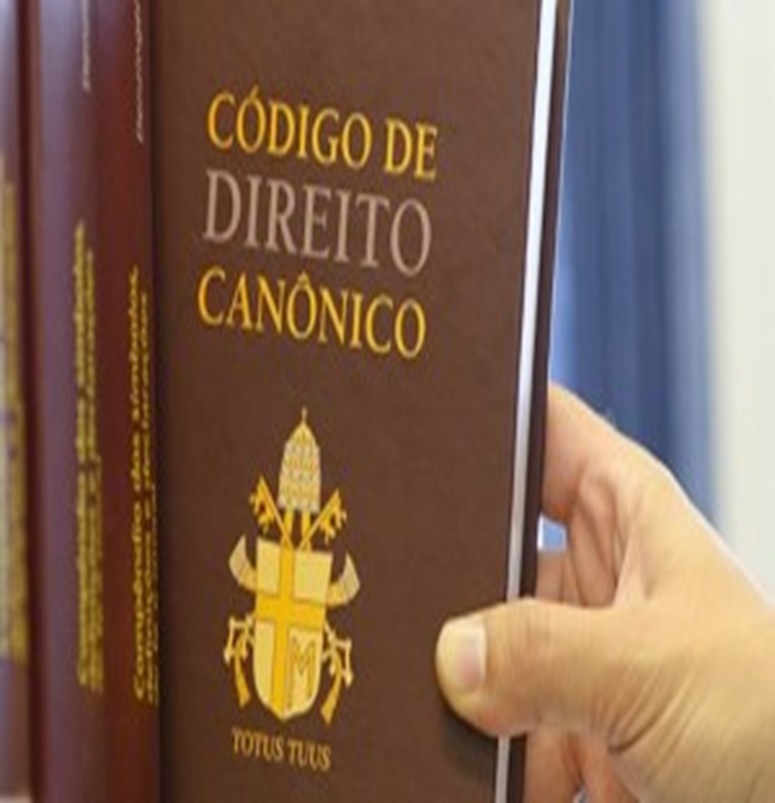 cân. 1248
b) “por falta de ministro sagrado ou por outra grave causa, se a participação na Celebração Eucarística se tornar impossível, recomenda-se vivamente que os fiéis participem da liturgia da Palavra, se houver, na igreja paroquial ou em outro lugar sagrado, celebrada de acordo com as prescrições do bispo diocesano; ou então se dediquem à oração por tempo conveniente, pessoalmente ou em família, ou em grupos de famílias de acordo com a oportunidade”.   (37)
Cap. IV: O MINISTÉRIO DA PALAVRA NO MAGISTÉRIO ECLESIÁSTICO APÓS O CONCÍLIO VATICANO II
“Os Padres sinodais exortaram todos os Pastores a difundir, nas comunidades a eles confiadas, os momentos de celebração da Palavra: são ocasiões privilegiadas de encontro com o Senhor. Por isso, tal prática não pode deixar de trazer grande proveito aos fiéis, e deve considerar-se um elemento importante da pastoral litúrgica. Essas celebrações assumem particular relevância como preparação para a Eucaristia dominical (...). A Celebração da Palavra de Deus é vivamente recomendada nas comunidades onde não é possível, por causa da escassez de sacerdotes, celebrar o Sacrifício Eucarístico nos dias festivos de preceito”     (39)
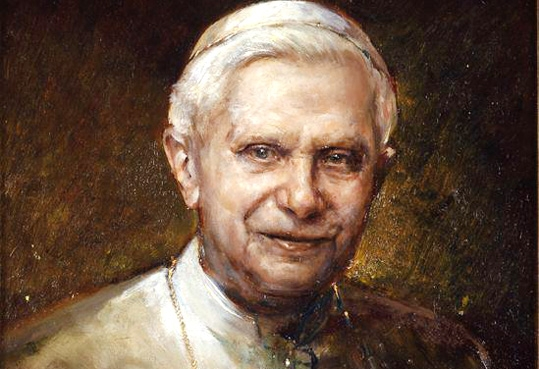 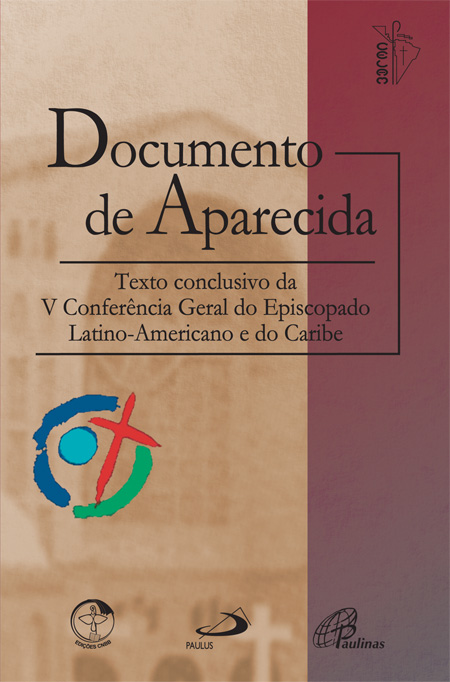 Documento de Aparecida 253
“Com profundo afeto pastoral, queremos dizer, às milhares de comunidades com seus milhões de membros, que não têm a oportunidade de participar da Eucaristia dominical, que também elas podem e devem viver ‘segundo o domingo’ (DD, n. 46). Elas podem alimentar seu já admirável espírito missionário participando da ‘celebração dominical da Palavra’, que faz presente o Mistério Pascal no amor que congrega (1Jo 3,14), na Palavra acolhida (Jo 5,24-25) e na oração comunitária (Mt 18,20)”.         (40)
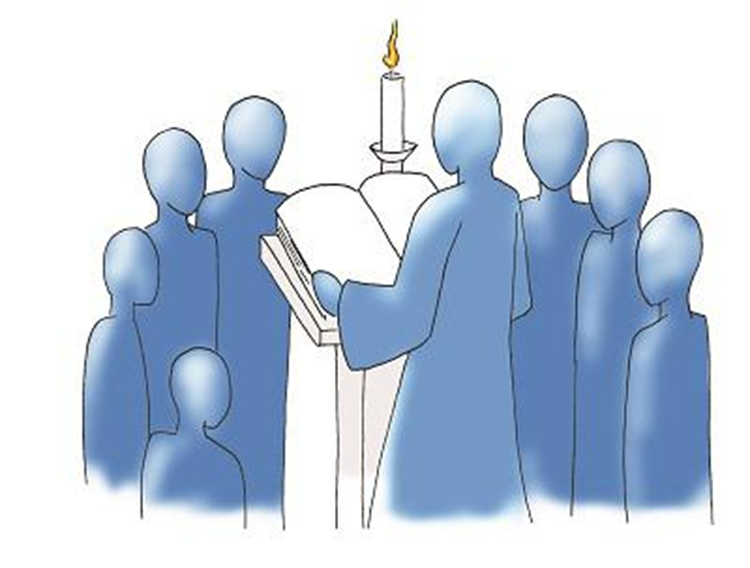 A Celebração da Palavra de Deus faz memória do mistério pascal de Cristo, morto e ressuscitado (Doc. 52, n. 12)
PORÉM, DEVE-SE LEMBRAR QUE ESSA CELEBRAÇÃO – QUE TEM UM VALOR PRÓPRIO E RESPONDE A UMA NECESSIDADE PASTORAL PREMENTE ENTRE NÓS – NÃO PODE, EM HIPÓTESE ALGUMA, OBSCURECER O VALOR ÚNICO E INIGUALÁVEL DA CELEBRAÇÃO EUCARÍSTICA.                                (41)
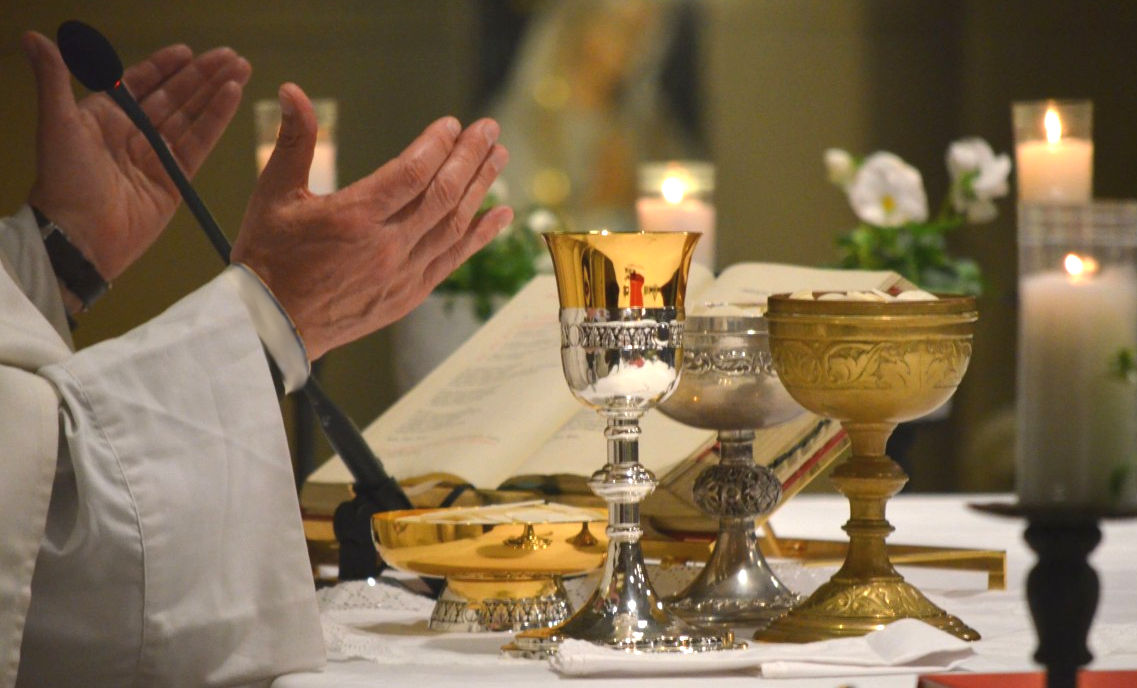 Conferência de Medellin (Dmd, liturgia 14)
“se fomentem as sagradas celebrações da Palavra, conservando sua relação com os sacramentos, nos quais ela alcança sua máxima eficácia e particularmente com a Eucaristia”.      (43)
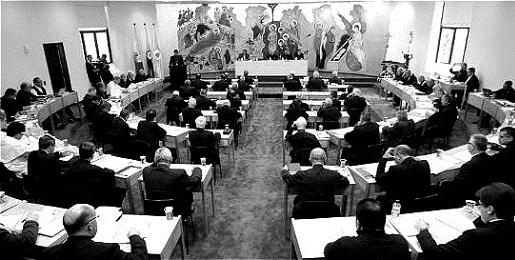 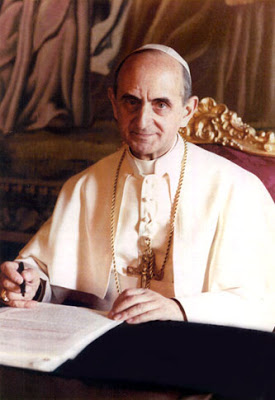 Ministeria Quaedam
Reformas
Valorização dos Ministérios
Conquistas
Limites							(44)
O ministério da palavra no brasil
Em 1973 a CNBB enviou um questionário para as circunscrições eclesiásticas perguntando sobre formação para novos ministérios...      (45)
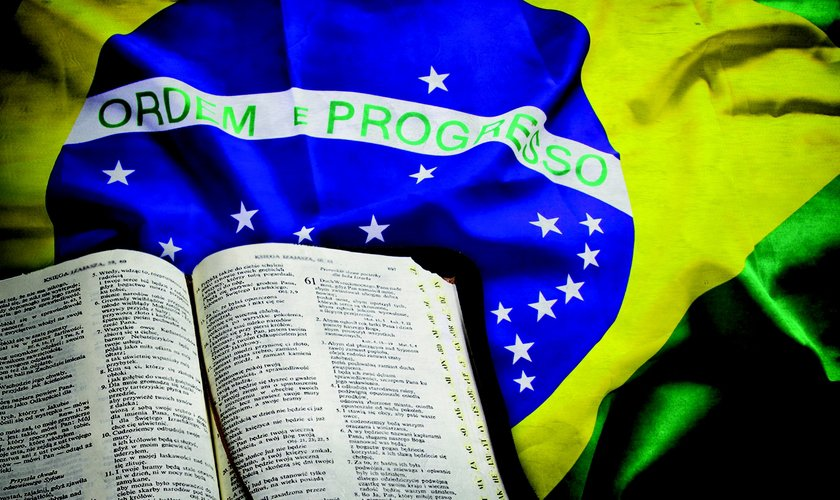 O ministério da palavra no brasil
Enquanto 22 dioceses informavam formar MECE; 6, ministros do culto dominical; 4, animadores de comunidades; 3, ministros do Batismo; 3, agentes de pastoral; 3, líderes rurais, 3, líderes leigos; 2, ministros da evangelização; 2 animadores da liturgia; 1, delegados para a assistência ao matrimônio; 1, líderes para grupos de jovens; 1, coordenadores de catequistas, um dado que chama a atenção é que 10 diziam formar Ministros da Palavra.
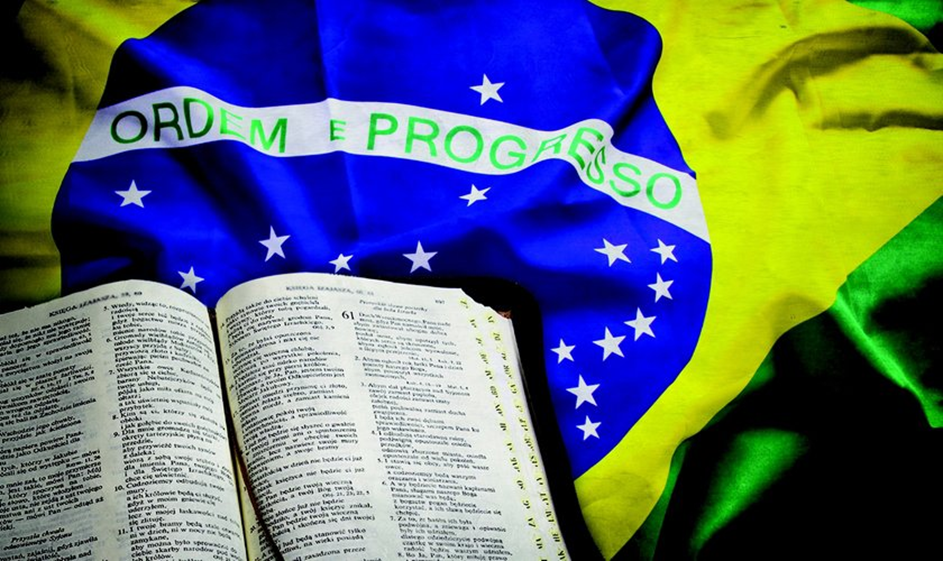 Instrução Immensae Caritatis, da Congregação para o Culto Divino...
favoreceu a participação de cristãos leigos e leigas na distribuição da Comunhão durante e fora da missa (a doentes, prisioneiros, etc.)
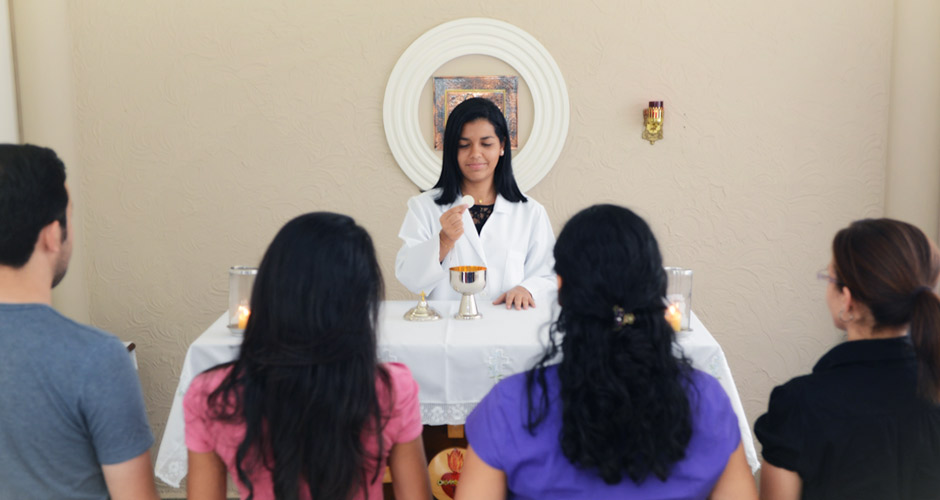 Exortação Apostólica Evangelii Nuntiandi (n. 73)
“Tais ministérios, novos na aparência, mas muito ligados a experiências vividas pela Igreja ao longo da sua existência (...) são preciosos para a implantação, para a vida e para o crescimento da Igreja e para a sua capacidade de irradiar a própria mensagem à sua volta e para aqueles que estão distantes”.
DOCUMENTO DE PUEBLA (N. 944)
“Fomentar as celebrações da Palavra dirigidas por diáconos ou leigos (homens ou mulheres)”.            (48)
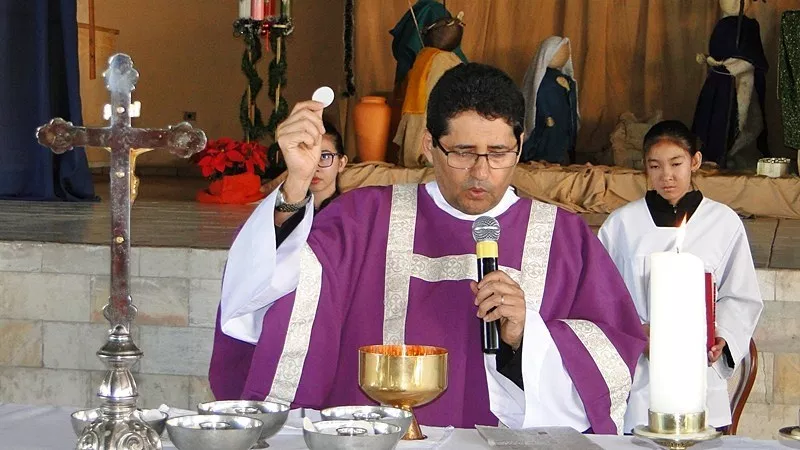 A Congregação para o Culto Divino, publicou o Diretório para celebrações dominicais na ausência do presbítero (n. 30)
“quando estão ausentes quer o presbítero quer o diácono, o pároco deve designar leigos aos quais confiará o cuidado da celebração, isto é, a responsabilidade da oração, o serviço da Palavra e a distribuição da Sagrada Comunhão”             (49)
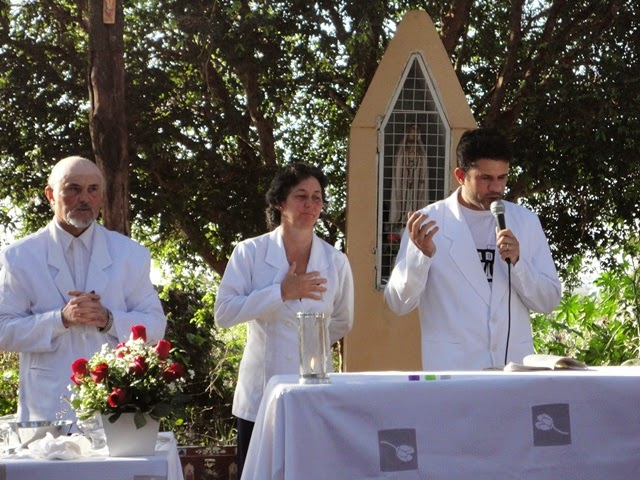 Doc 43 da cnbb: animação da vida litúrgica no Brasil
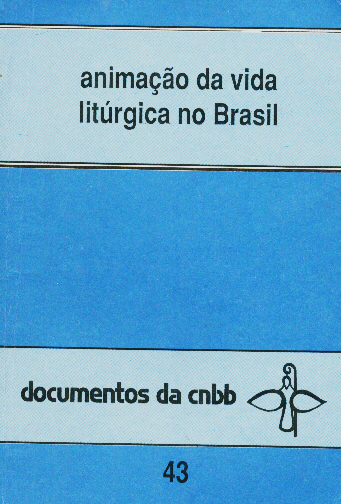 1. “Sendo a Palavra de Deus, de per si, depois dos sacramentos, o modo mais importante de celebrar, temos mais um motivo para refletir sobre esta forma de celebração, como o vem fazendo, aliás, a própria Sé Apostólica” (n. 93).

2. “o surgimento rápido de inúmeras comunidades eclesiais, ultrapassando a capacidade de atendimento dos presbíteros”.                                         (50)
Doc 43 da cnbb: animação da vida litúrgica no Brasil
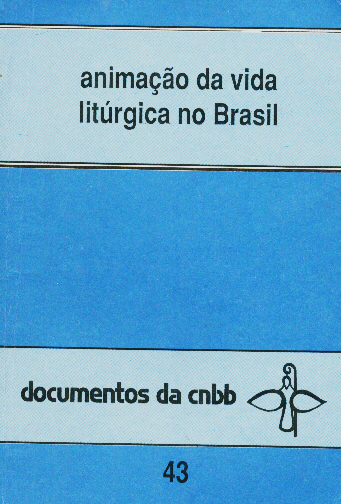 As duas circunstâncias levaram “o povo de Deus a reencontrar, no tesouro da tradição litúrgica da Igreja, a Celebração da Palavra para alimento de sua fé, de sua comunhão e de seu compromisso” (n. 95). Na Celebração da Palavra, “o Cristo se faz verdadeiramente presente, pois é ele mesmo quem fala quando se leem, na Igreja, as Sagradas Escrituras. Além de sua presença na Eucaristia, eventualmente distribuída, está também na assembleia, pois prometeu estar entre os seus que se reúnem em seu nome (Mt 18,20)” (n. 96).                          (50)
Doc 43 da cnbb: animação da vida litúrgica no Brasil
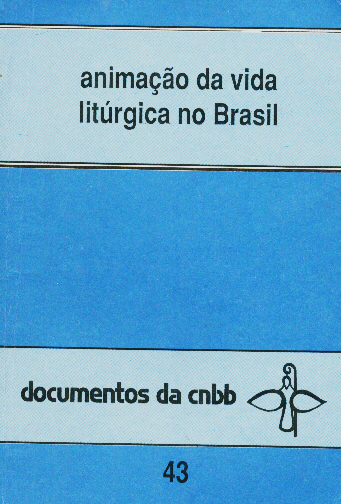 Contudo, não confundir...
“nunca estas celebrações com a Eucaristia. Missa é missa. Celebração da Palavra, mesmo com a distribuição da Comunhão, não deve levar o povo a pensar que se trata do sacrifício da missa” (n. 98).                              (50)
Documento de Santo Domingo, n. 51
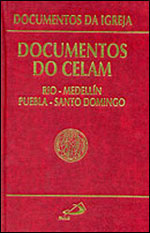 “Uma preocupação especial deve ser promover e dar uma séria formação a quem esteja encarregado de dirigir a oração e a Celebração da Palavra na ausência do sacerdote”       (51)
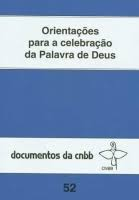 Documento 52 da CNBB, n. 43
“A Celebração da Palavra de Deus, como expressão da Igreja reunida, supõe a presença de uma equipe de celebração, que a prepare, anime e integre os diversos serviços: do acolhimento fraterno, da presidência, da animação, do canto, da proclamação das leituras e outros”                    (54)
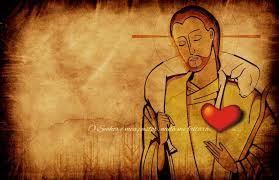 ... inúmeros cristãos leigos e leigas, de alguma forma, estão a serviço da Palavra na vida eclesial, entre os quais merecem especial destaque os catequistas, os teólogos e as teólogas. (56)
Cap. V  a celebração da palavra de deus
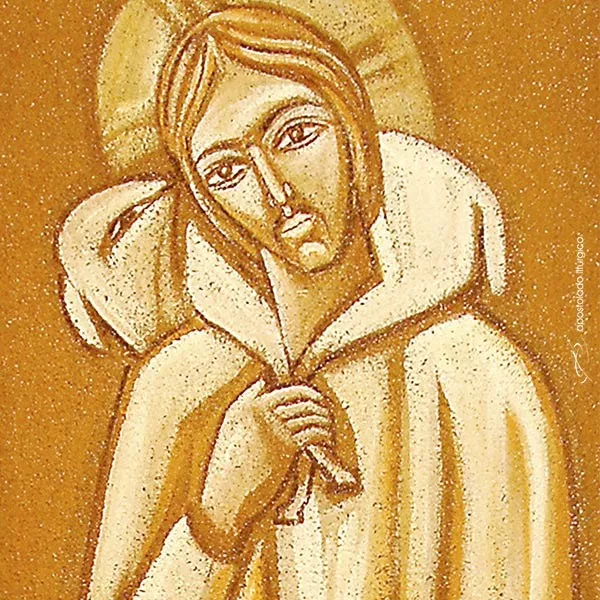 Para a celebração se requer todo cuidado e a devida preparação para que não se perca sua fisionomia litúrgica: SC7
cuidado com os ritos e sinais; 
com os cantos para que sejam de acordo com o espírito da liturgia;
com a preparação dos ministérios e serviços, sobretudo o da pessoa que dirige a assembleia, os leitores e os salmistas; 
com o espaço celebrativo, especialmente atentos ao lugar da assembleia e da mesa da Palavra, onde o Cristo se faz presente.                                            (57)
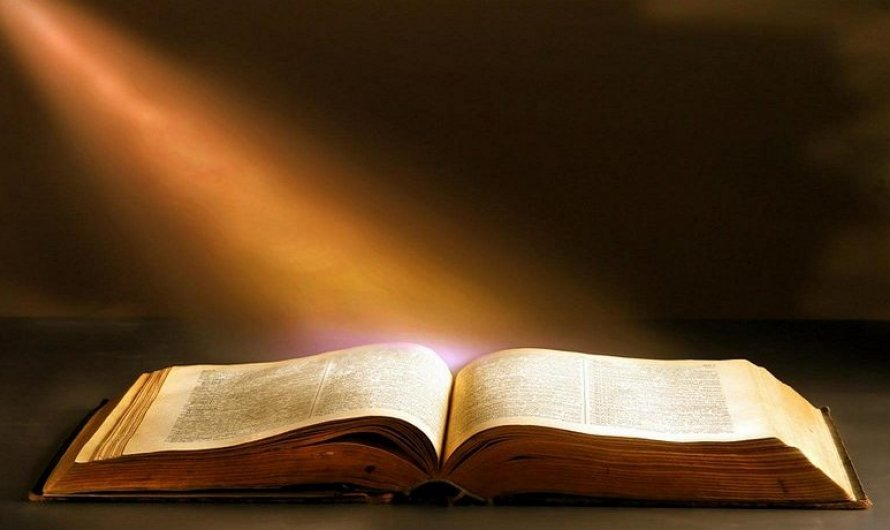 Dei Verbum 21
... os padres conciliares equiparam a Palavra de Deus como Corpo de Cristo: 
“As divinas Escrituras sempre foram veneradas como o próprio Corpo do Senhor pela Igreja, que não cessa de tomar e distribuir aos fiéis o pão da vida, tanto da mesa da Palavra de Deus quanto da mesa do Corpo de Cristo.”                        (57)
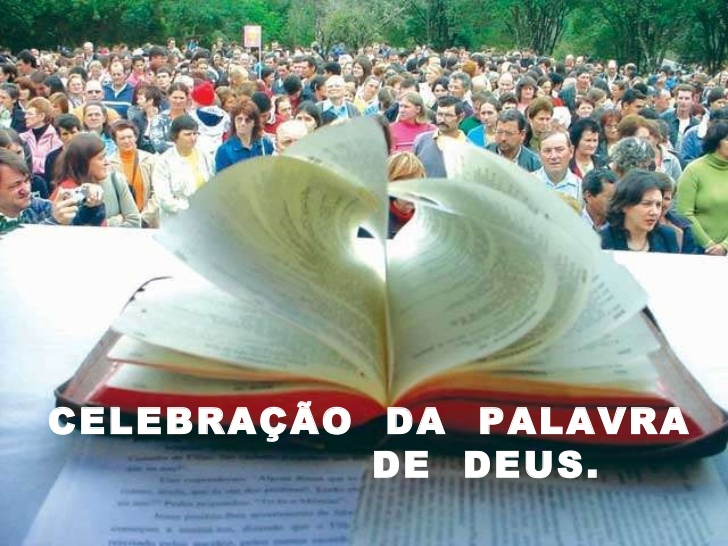 Embora se reconheça e até se deseje resguardar certa liberdade, criatividade e diversidade de roteiros para a Celebração da Palavra no Dia do Senhor (Doc. 52, n. 50) ou, em outras ocasiões, nota-se a necessidade de continuar oferecendo orientações litúrgicas e pastorais para essas celebrações.             (59)
Lógica da Revelação (60)
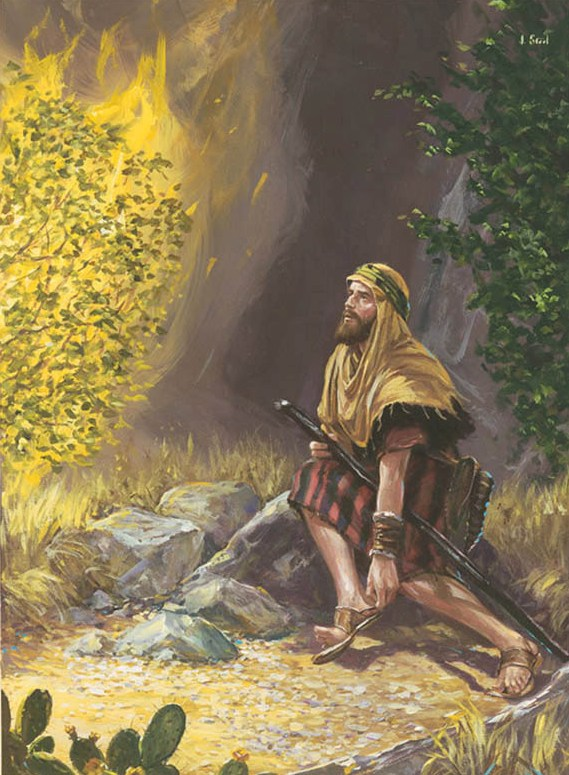 A iniciativa é sempre de DEUS!!!
Princípio Estruturante de um Roteiro Celebrativo
Qualquer ação humana é sempre RESPOSTA.
Toda celebração deve conter os seguintes elementos:     (61.70)
1. Deus convoca e reúne;
2. O povo atende e se constitui em assembleia;
3. Deus dirige a sua Palavra;
4. Os fiéis escutam, refletem e respondem professando a sua fé e suplicando;
5. A assembleia louva e bendiz a Deus por suas maravilhas;
6. Deus abençoa o seu povo e o envia em missão.
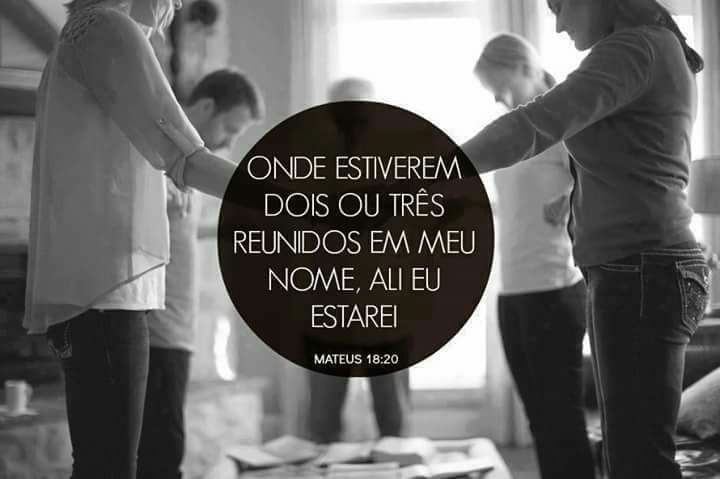 Presença de Cristo na celebração da palavra
A CP de Deus é exercício do sacerdócio de Cristo, na Igreja, que ele associou a si como seu corpo (SC, n. 7).
(62)
É Cristo, Cabeça, quem preside a CP.
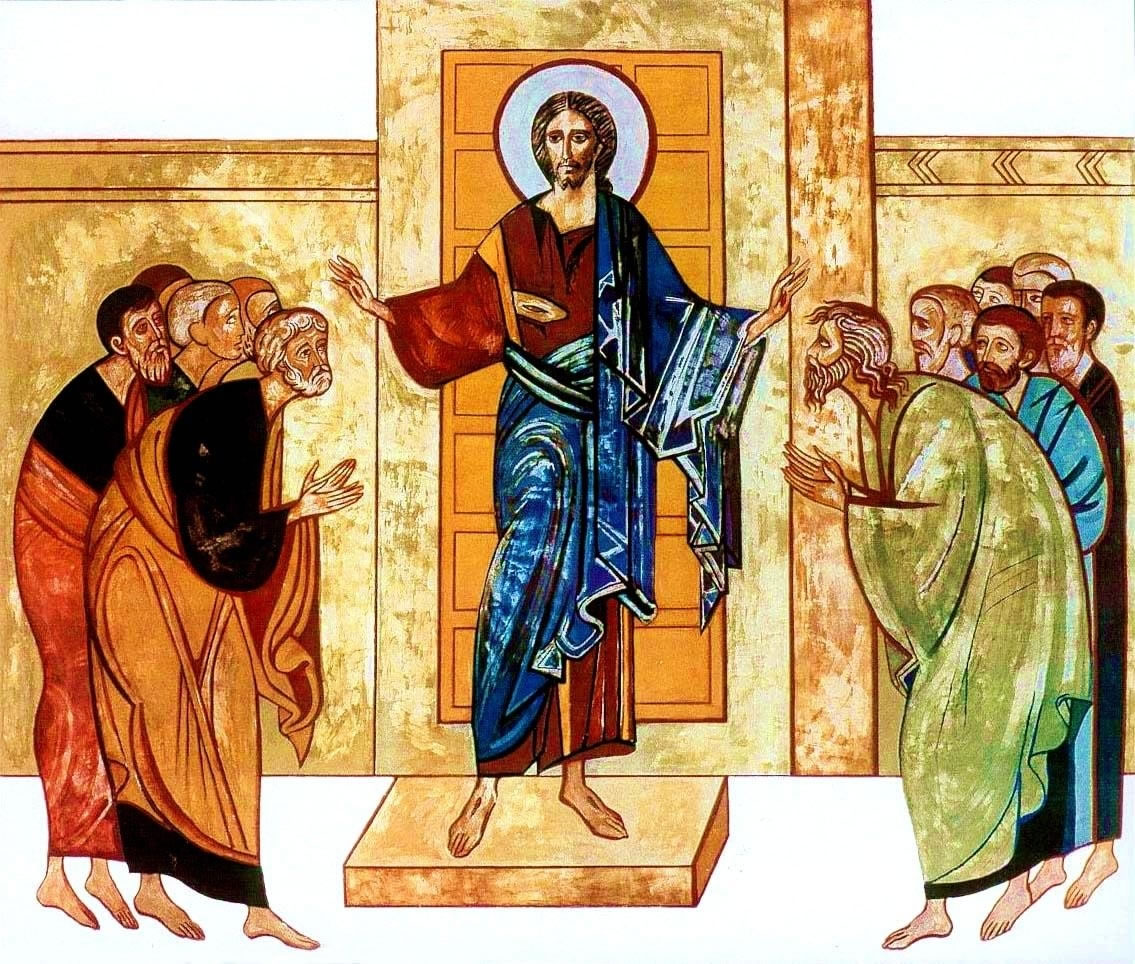 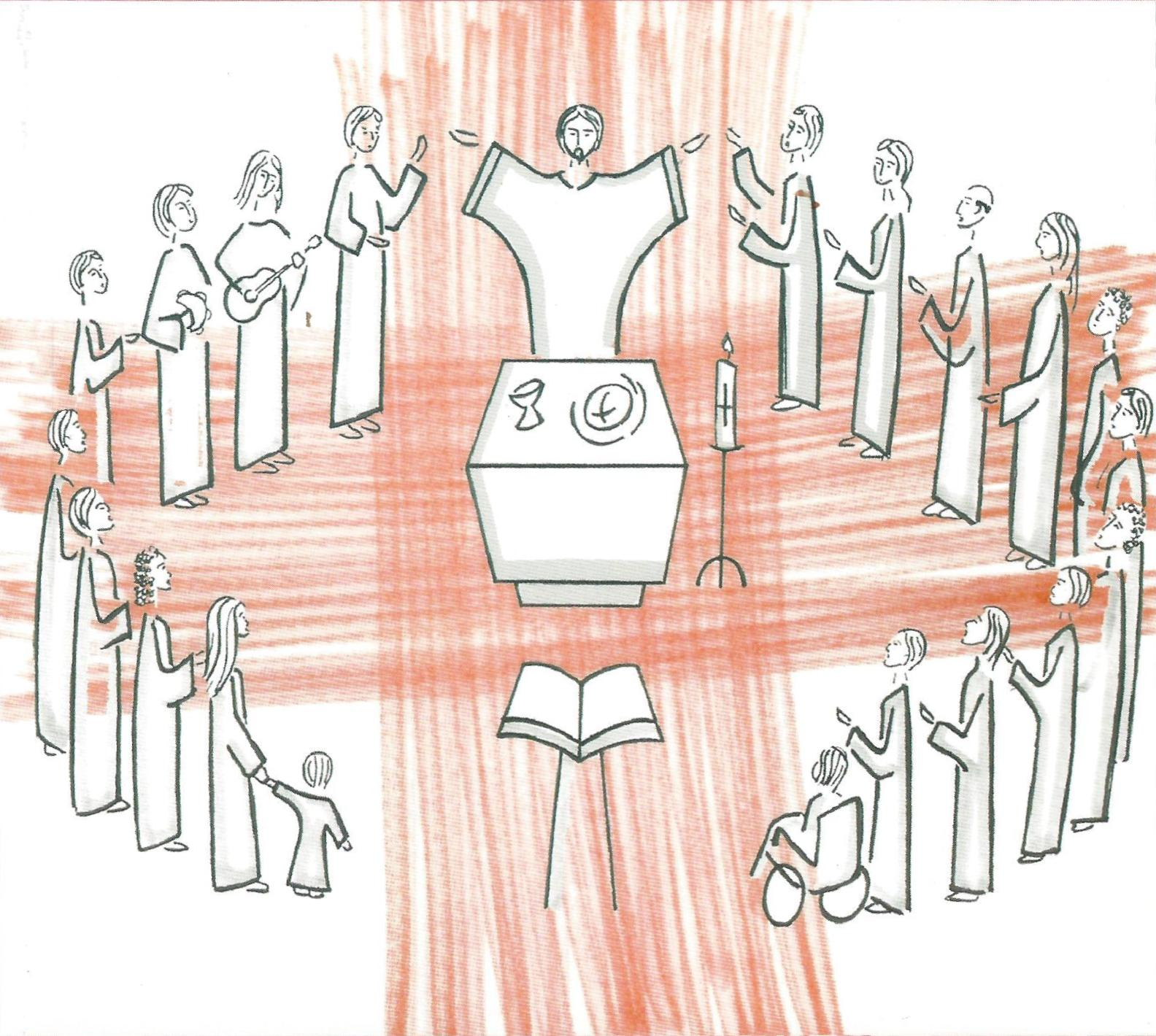 Portanto, os ministérios, os ritos e sinais e a assembleia reunida devem manifestar esta realidade anterior e maior que é a presença e atuação de Cristo e da Igreja.             (62)
é importante valorizar os gestos e sinais que manifestam a atuação e presença do Cristo que preside essas assembleias:
o lugar próprio do ministro que dirige, 
as fórmulas dialogais entre dirigente e assembleia,
as vestes litúrgicas, 
a arte de celebrar e de conduzir a celebração e
demais elementos.
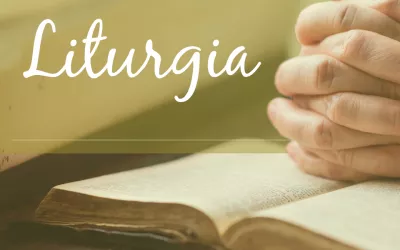 É necessário cuidar bem da proclamação da Palavra, como também integrar movimento e descanso, gesto e palavra, canto e silêncio, expressão e interiorização, ação dos ministros e participação da assembleia. Tudo em ritmo harmonioso, respeitando a maneira de ser da pessoa humana, levando em conta as exigências da comunicação e da cultura do povo (Doc. 52, n. 53).                  (63)
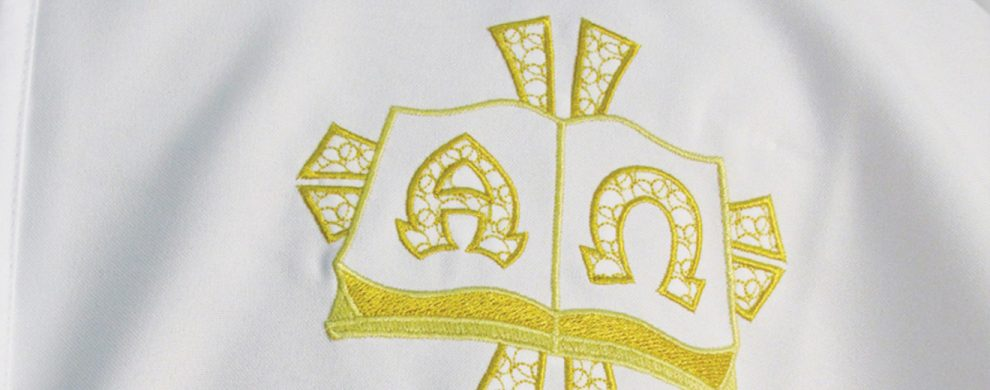 Levar em conta e assumir a Analogia sacramental
A CNBB lembra que na celebração da Palavra não se devem introduzir os gestos memoriais próprios da missa (apresentação das oferendas, oração eucarística, fração do pão e o canto do Cordeiro de Deus que acompanha este rito). Também, nas Celebrações da Palavra, não se deve substituir o louvor e a ação de graças pela adoração ao Santíssimo Sacramento (Doc. 52, n. 86).           (64-65.72)
Mas o que se deve fazer quanto as leituras, cantos, etc...?
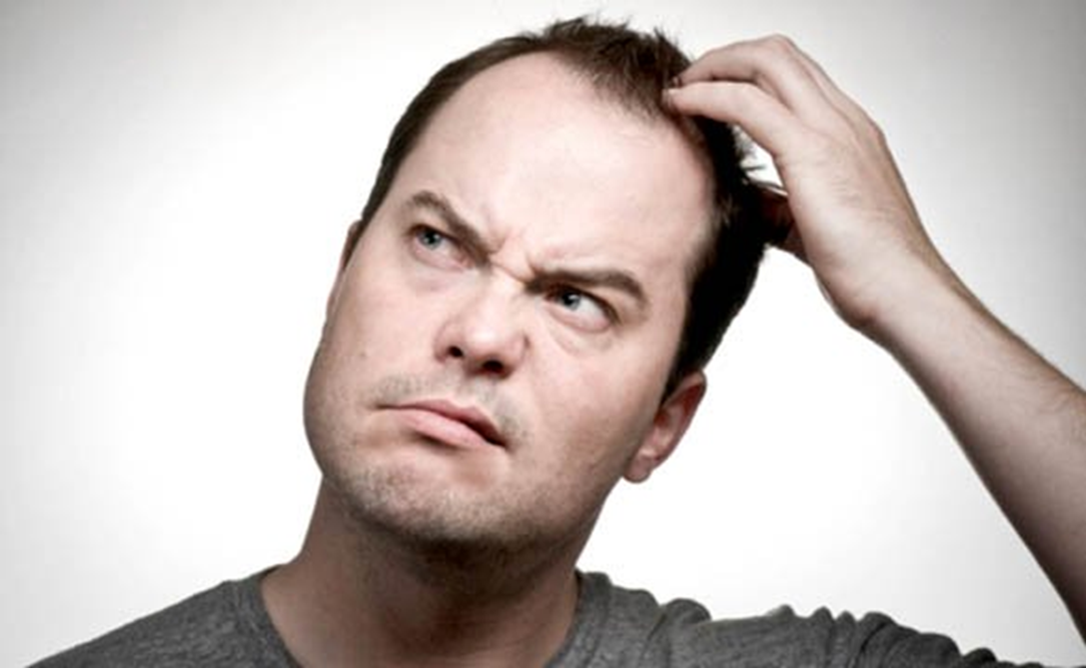 A resposta está no doc 108, n. 67.
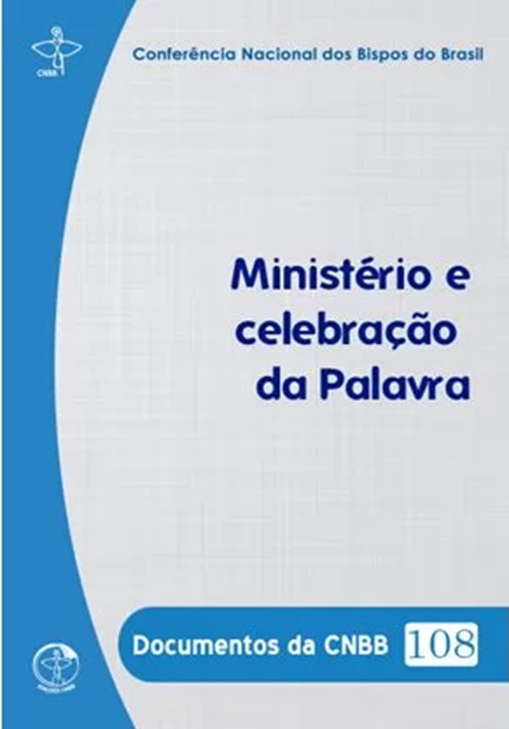 Como na Celebração Eucarística, a celebração dominical da Palavra de Deus acompanha o ano litúrgico pelas leituras dispostas nos lecionários, conforme o calendário litúrgico, como também, pelos cantos, orações, espaço litúrgico, cores e demais elementos celebrativos.
Algumas indicações quanto a celebração da palavra
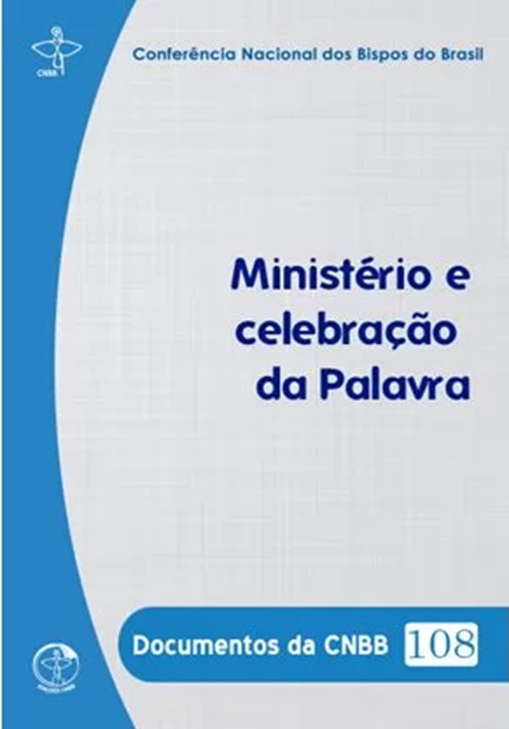 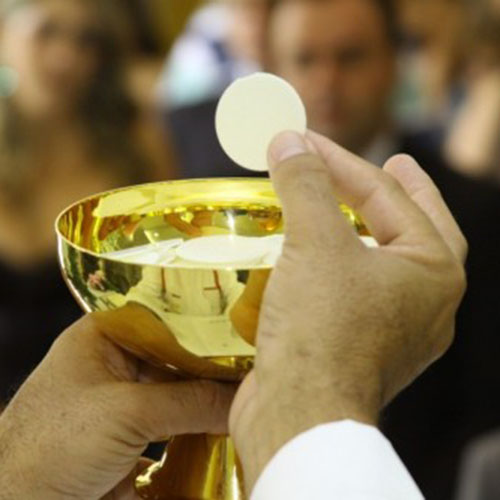 Doc 108, número 68.
É importante levar em conta o contexto existencial da comunidade
Ter presente presente os acontecimentos e a realidade dos participantes;
Na partilha da Palavra considerar os acontecimentos à luz das Escrituras;
As preces dos fiéis podem ser espontâneas;
Motivos de agradecimento na louvação as necessidades, as alegrias e as esperanças da humanidade.
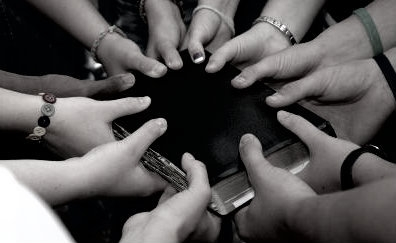 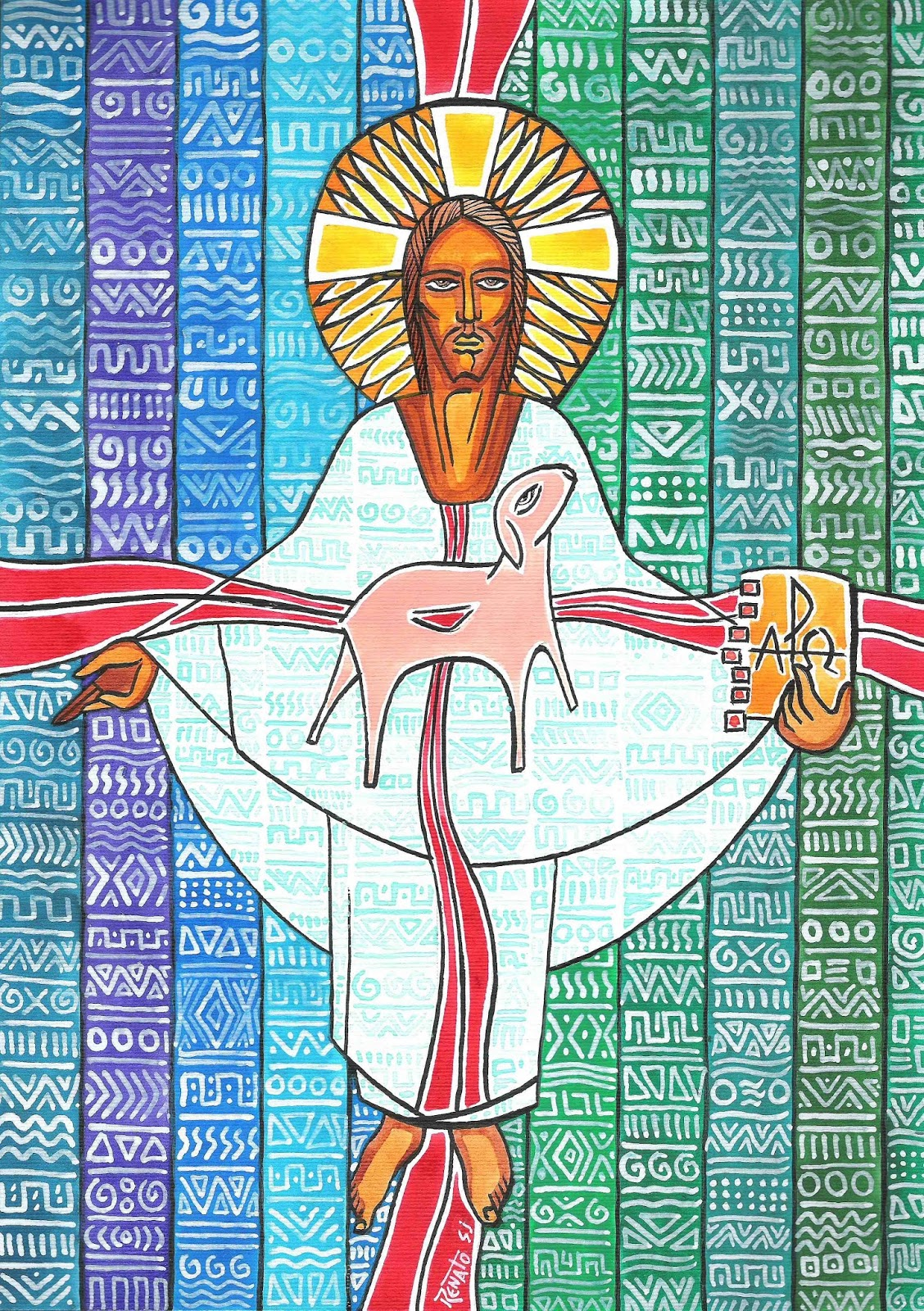 Cap.  Vi – ritos da celebração da palavra
Ritos Iniciais
Liturgia da Palavra
Coleta Fraterna
Louvor e Ação de Graças
Comunhão Eucarística
Ritos Finais
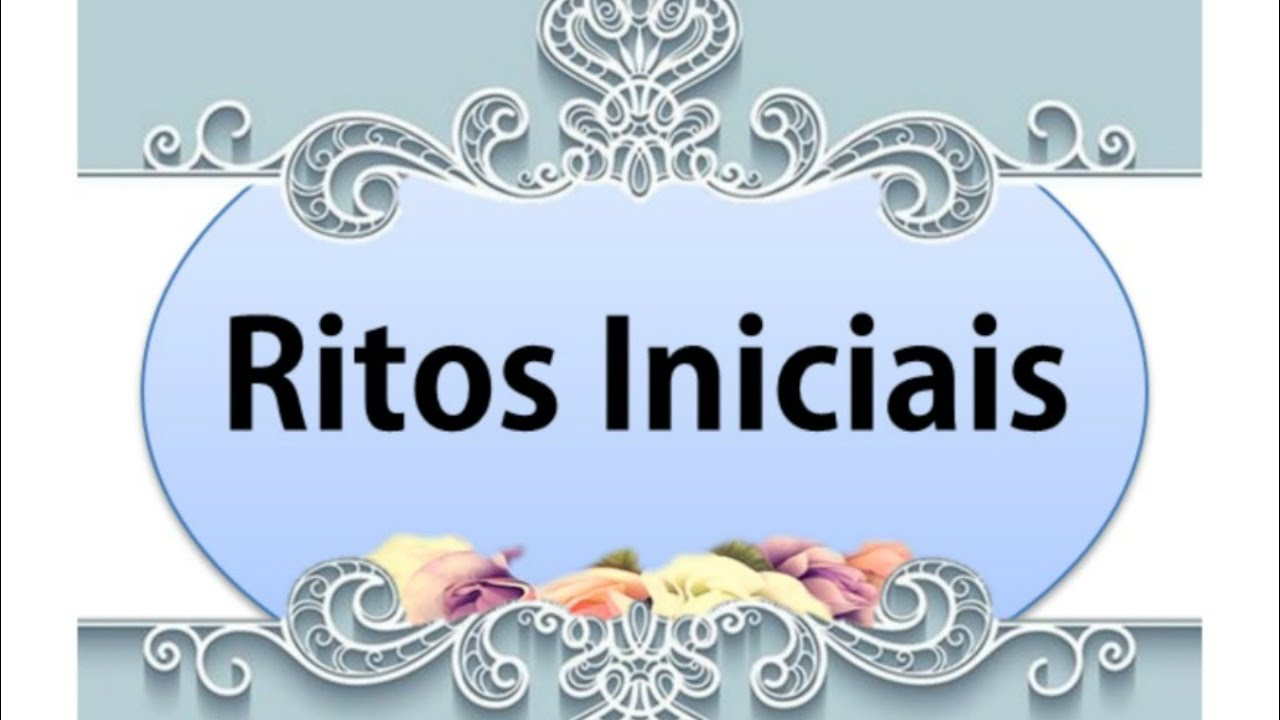 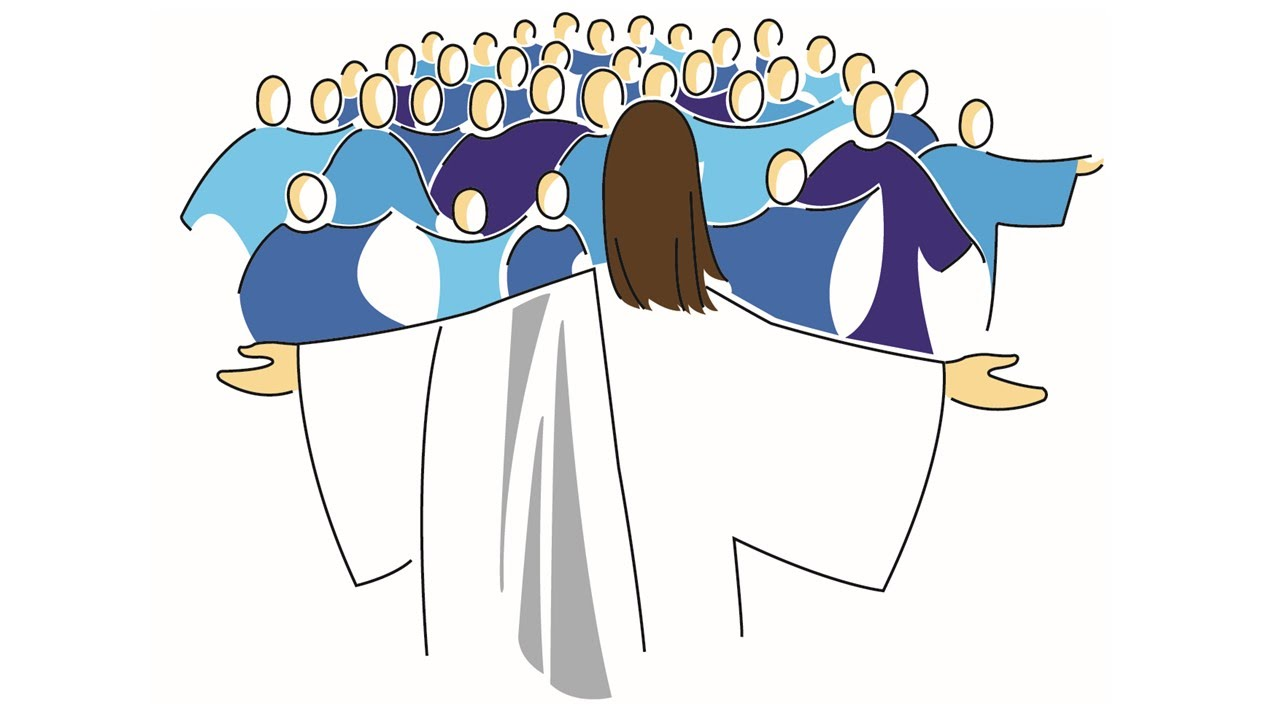 Ritos iniciais   (73-76)
... têm a finalidade de reunir os fiéis para que constituam a assembleia litúrgica, o Corpo de Cristo, e se disponham para a celebração do mistério pascal. Eles manifestam o caráter sacerdotal do povo reunido, sua pertença à Igreja, sua capacidade para a relação de Aliança e sua vocação para a vivência do Evangelho.
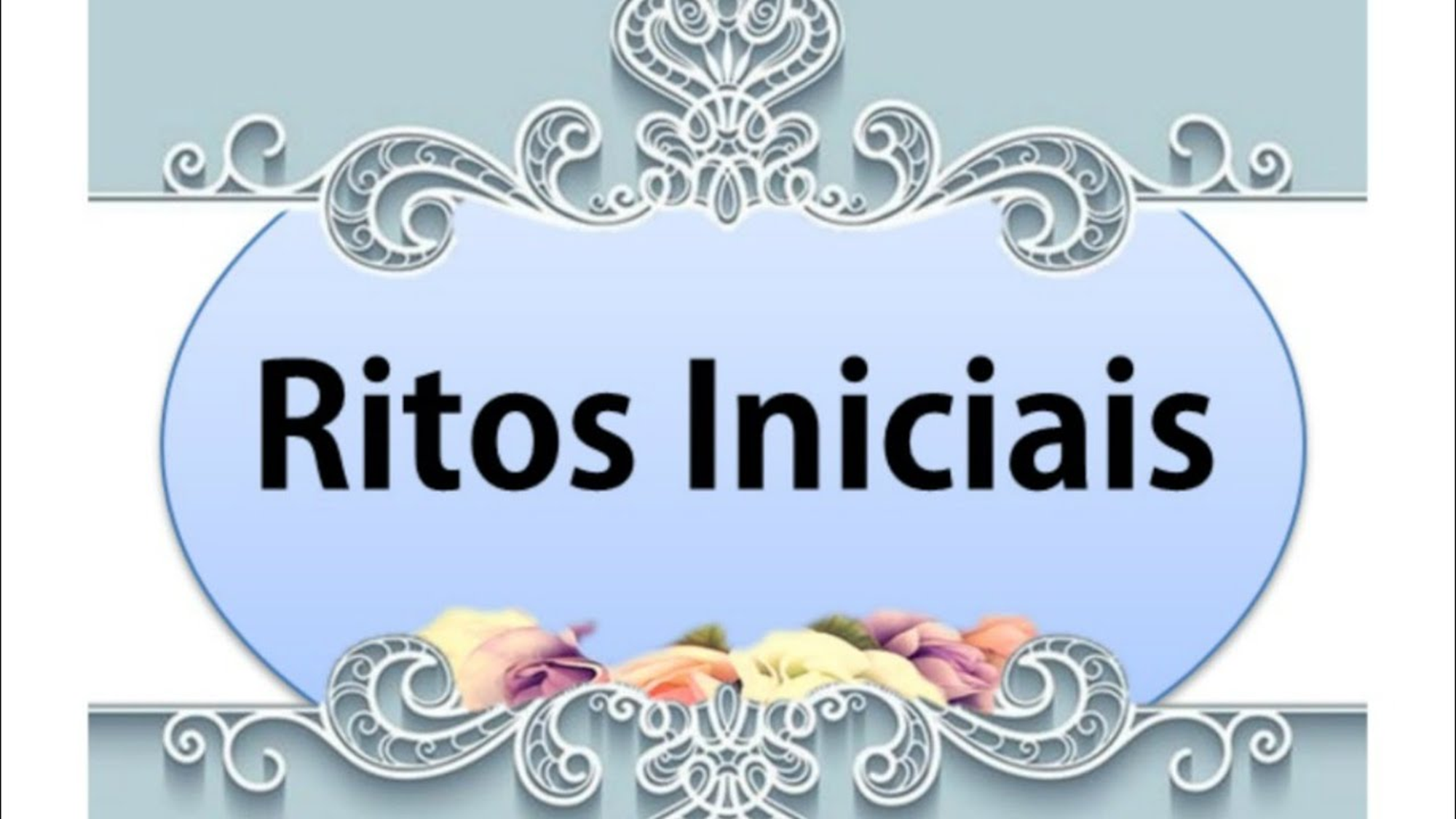 - Esses ritos podem trazer alguma variação de acordo com o tempo litúrgico.
- Algumas celebrações, tais como: Apresentação do Senhor, Quarta-feira de Cinzas, Domingo de Ramos, Sexta-feira Santa e Vigília Pascal, comportam ritos próprios que devem ser observados e adaptados para o contexto da Celebração da Palavra.
- Todos devem ser acolhidos na comunidade, com delicadeza, atenção e sensibilidade (Doc. 52, n. 57). Daí a necessidade de se incentivar o ministério da acolhida nas comunidades.
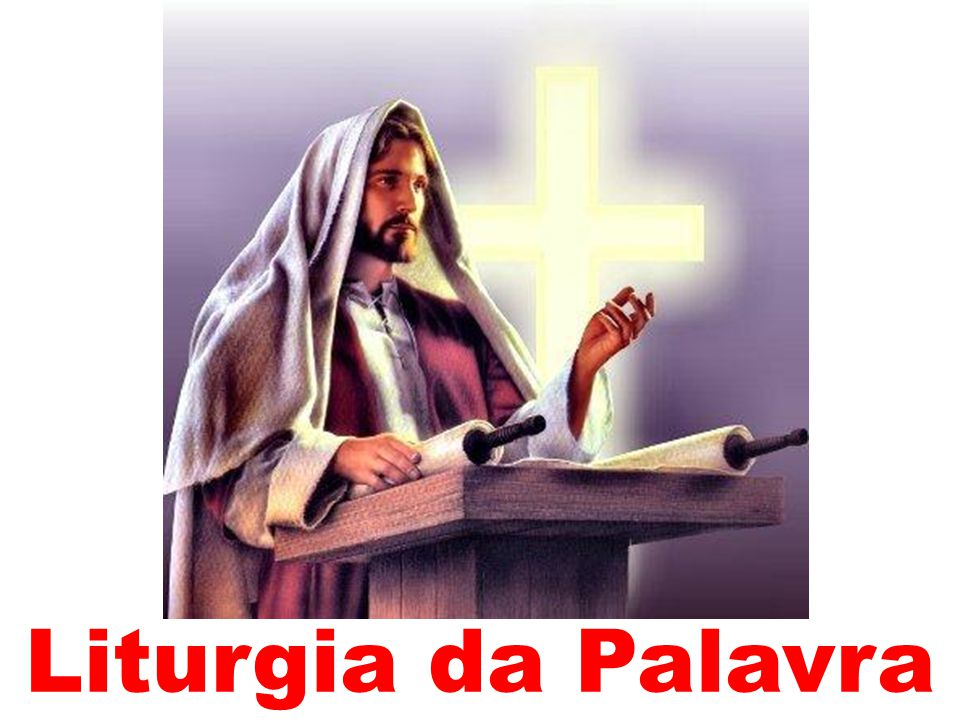 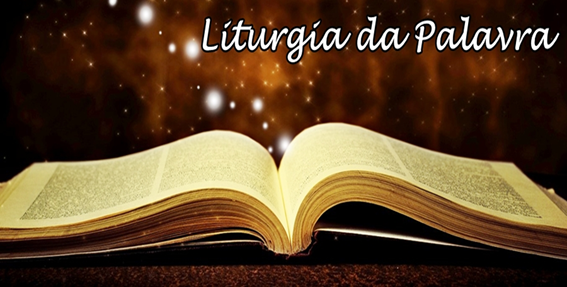 Liturgia da palavra (77-80)
Na liturgia da Palavra, Deus fala ao seu povo para lhe manifestar o mistério da redenção e da salvação... Pela partilha da Palavra e pelos cantos, o povo responde e se apropria dessa Palavra de Deus e a ela adere pela profissão de fé. Alimentado por esta Palavra, reza na oração universal pelas necessidades de toda a Igreja e pela salvação do mundo inteiro, estabelecendo-se, assim, o diálogo da aliança entre os parceiros, Deus e o povo.
Elementos que compõem a LP:
leituras, salmo responsorial e aclamação ao Evangelho, tiradas da Sagrada Escritura e ainda da partilha da Palavra, da profissão de fé e da oração universal (Doc. 52, n. 66). 
É conveniente fazer sempre a partilha da Palavra e as preces, mesmo nos dias de semana (VD, n. 59). 
Para as aclamações ao Evangelho, é muito recomendável que se utilizem os textos apresentados nos Lecionários, e sugerimos as melodias propostas pelos Hinários Litúrgicos da CNBB.
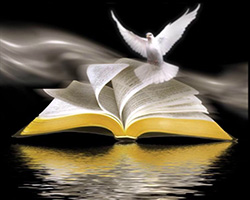 A Palavra e o Espírito Santo
Antes da proclamação das leituras pode-se fazer uma invocação ao Espírito Santo. Um modelo nos é oferecido pelo Papa Emérito Bento XVI, na Exortação Apostólica Verbum Domini, ao recordar uma antiga tradição em que o Espírito Santo era invocado ao modo de uma epiclese, antes da proclamação da Palavra: “Mandai o vosso Espírito Santo Paráclito aos nossos corações e fazei-nos compreender as Escrituras por ele inspiradas”.
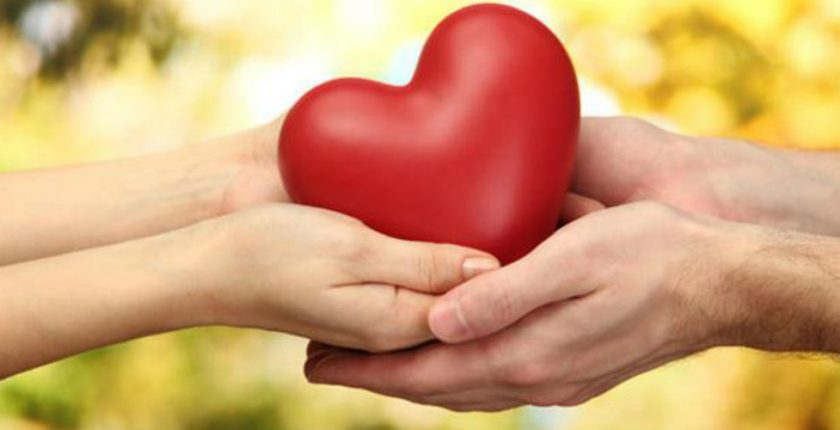 Coleta Fraterna
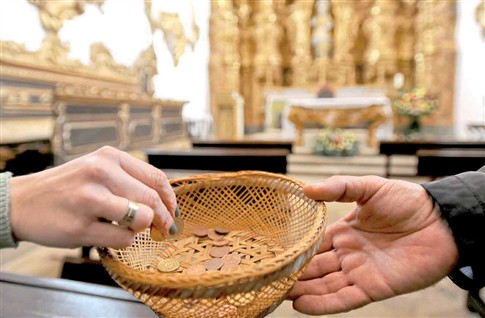 Coleta fraterna (81)
Após a oração dos fiéis, pode-se fazer uma coleta como expressão de agradecimento a Deus pelos dons recebidos, bem como de corresponsabilidade pela manutenção da comunidade e de seus servidores e como gesto de partilha com os irmãos necessitados (Doc. 52, n. 82). Neste momento, são mais oportunos cantos de partilha, e não de apresentação das oferendas, em consonância com a ação ritual.
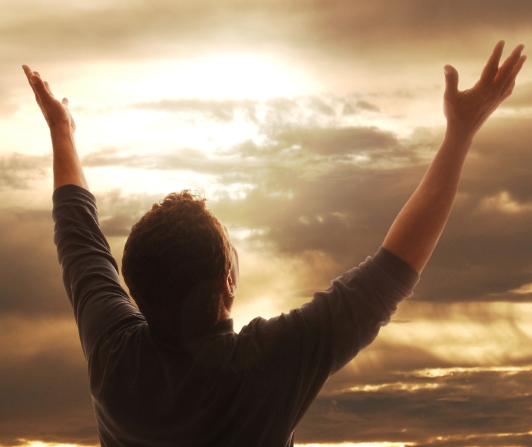 Louvor e Ação de Graças
Louvor e Ação de Graças (82-87)
Um dos elementos importantes do Rito da CP.

A comunidade reconhece a ação salvadora de Deus, realizada por Jesus e canta seus louvores.
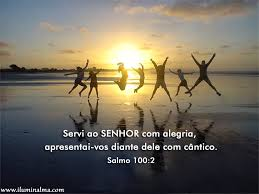 Orientações...
Recomenda-se que esse momento de louvor esteja associado com os tempos e as festas do ano litúrgico ou com as leituras bíblicas proclamadas.
O momento do louvor e da ação de graças pode realizar- se através de salmos, hinos, cânticos, orações em forma de ladainha, benditos, louvações e outras expressões orantes inspiradas na piedade popular, ou ainda, orações preparadas pela equipe de liturgia, de acordo com o mistério celebrado.
Não  é muito mais fácil rezar uma das Orações Eucarísticas?!!!
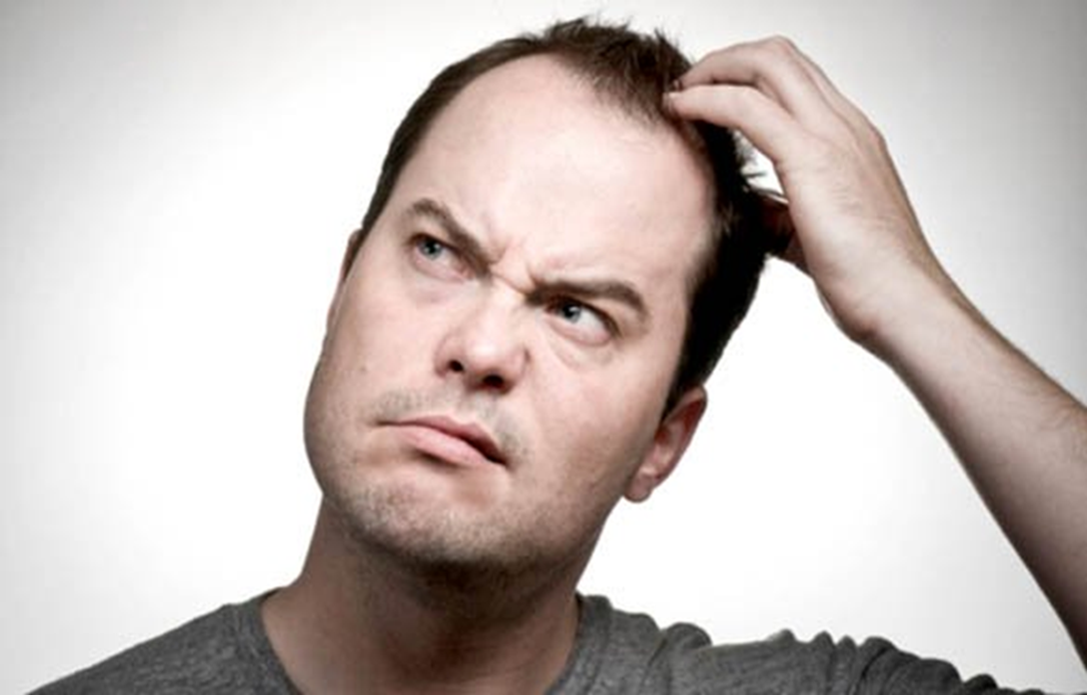 x
O
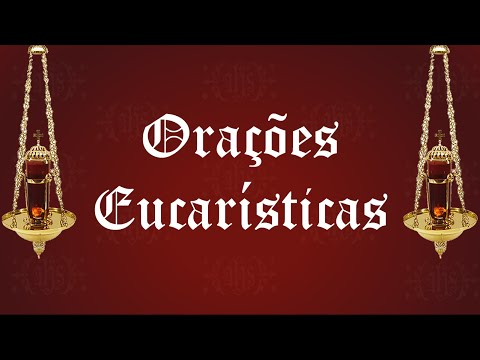 Esse momento não deve ter, de modo algum, a forma da Oração Eucarística.
                       (Doc. 52, n. 86)
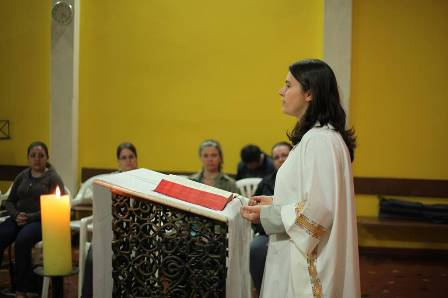 Proclamemos a bondade de Deus e exaltemos a sua misericórdia,
manifestada nas palavras de salvação que escutamos!
São tantos motivos para louvar o senhor!!!
Esses motivos que também podem ser apresentados espontaneamente pelos membros da assembleia estejam situados entre o convite e a fórmula usada para o louvor e a ação de graças. Os Hinários da CNBB oferecem uma variedade de louvações que podem ser utilizadas nesse momento da Celebração da Palavra.
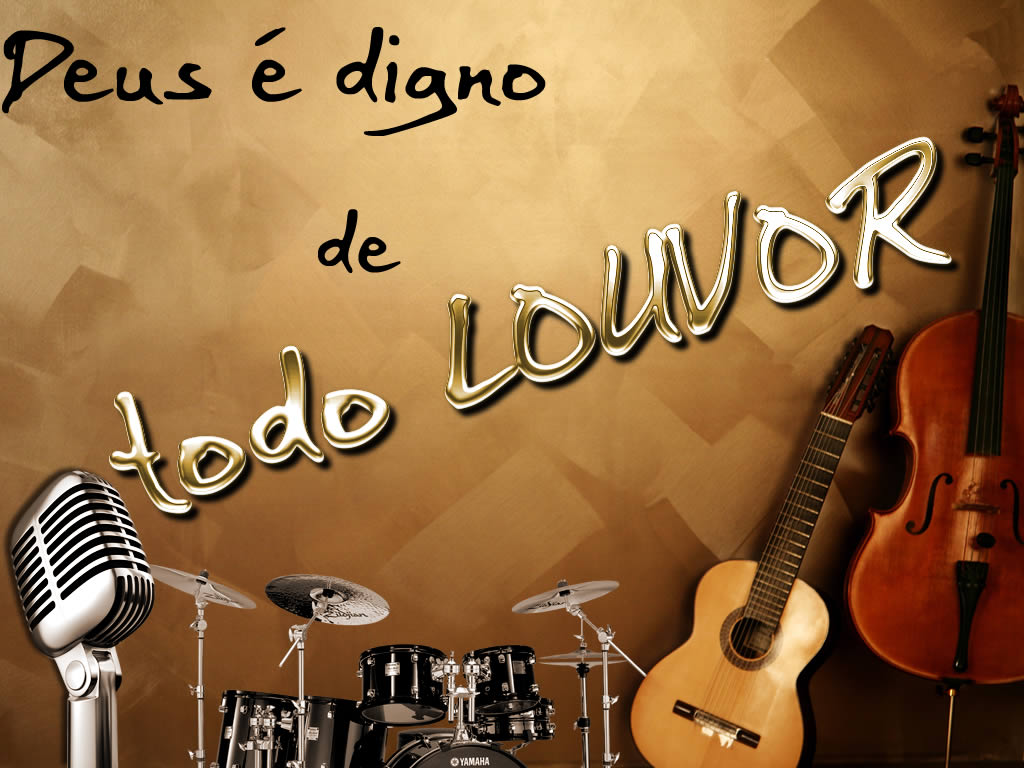 Compromisso entre deus e a comunidade
Essa ação pode ser realizada de diversos modos: a saudação da paz que expressa a fraternidade e a comunhão entre irmãos e irmãs; a renovação da aliança nupcial entre os esposos; a entrega de um ícone ou imagem, de uma Bíblia ou uma cruz em ocasiões especiais, etc.
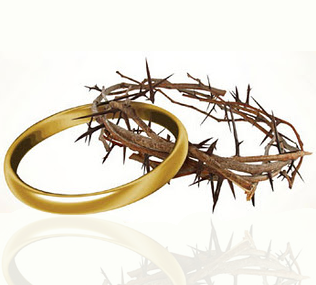 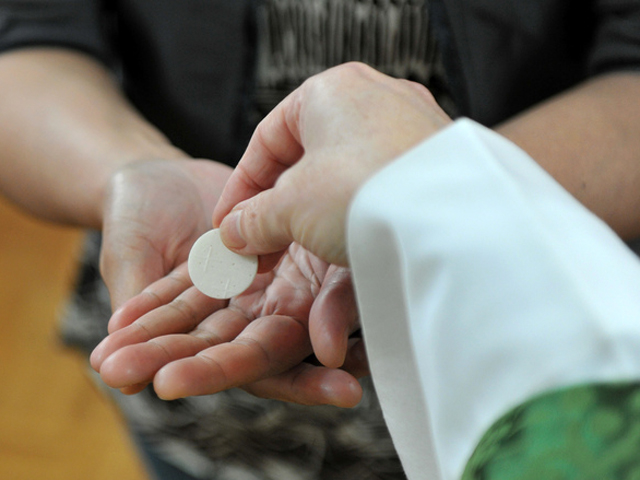 Comunhão Eucarística
Comunhão eucarística (88-97)
A CP nos conduz ao mistério de Cristo. Em si mesma, ela é uma celebração litúrgica, legítima e completa e possibilita também celebrar a páscoa semanal, no Dia do Senhor, onde não é possível celebrar a Eucaristia. A Igreja permite que na CP, especialmente no Dia do Senhor, seja distribuída a Comunhão Eucarística.
Rito da comunhão
Pai-Nosso
Saudação da paz (que também pode ser realizada em outro momento da celebração, ou omitida),
Convite à Comunhão, 
Distribuição da Comunhão Eucarística,
Silêncio e oração.
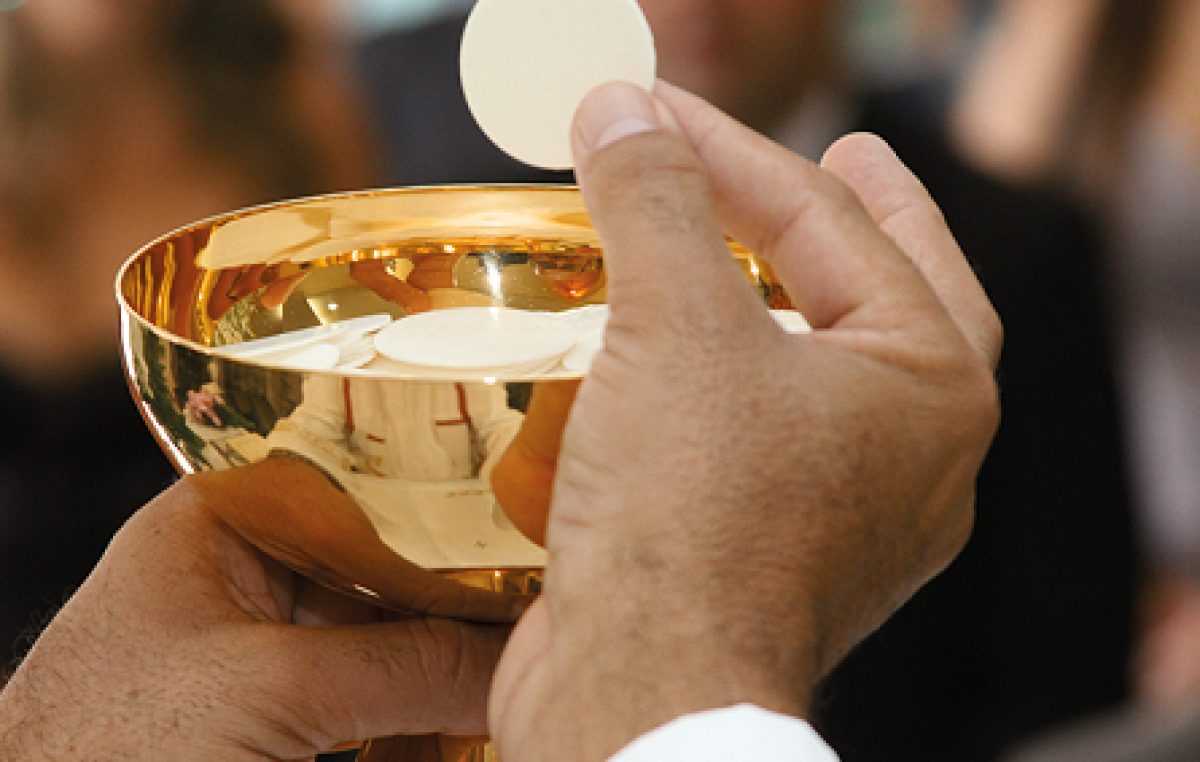 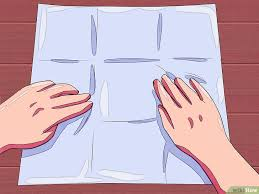 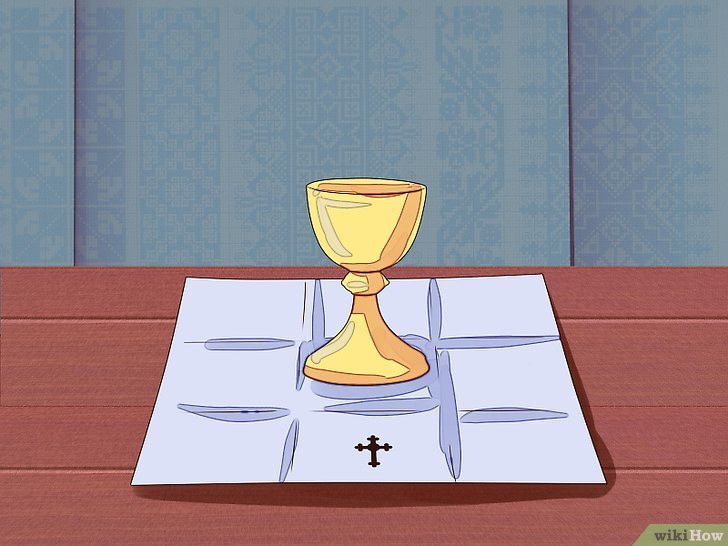 Estando todos de pé, em silêncio, estende-se o corporal sobre o altar, um Ministro Extraordinário da Comunhão, pelo trajeto mais curto, traz a âmbula com o Santíssimo Sacramento e, de maneira discreta e respeitosa, coloca-a sobre o altar, e faz uma genuflexão.
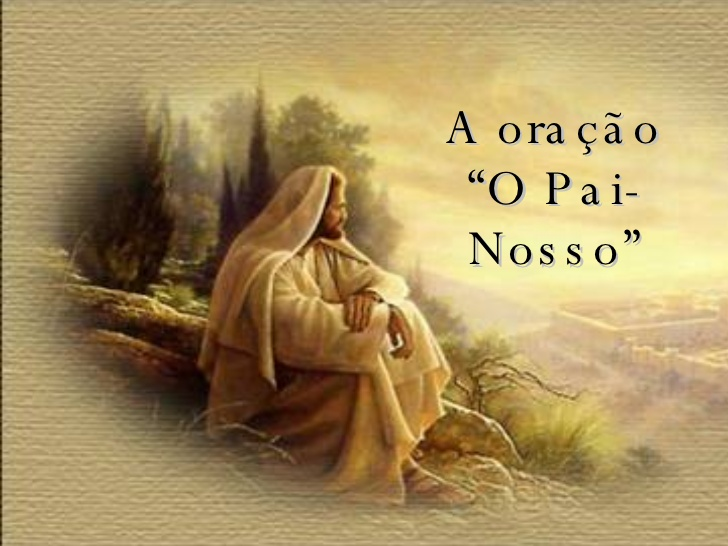 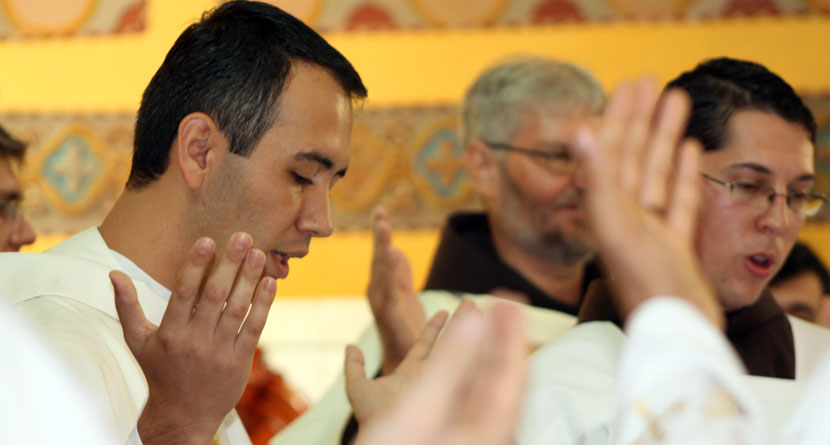 Pai-Nosso
Quem dirige, convida à oração do Pai-Nosso, que nunca deverá faltar na Celebração da Palavra... O Pai-Nosso pode ser cantado por toda a assembleia. Entretanto, não se admite a sua substituição por outro canto ou orações parafraseadas. Para o convite à oração podem ser utilizados textos dispostos no Missal Romano ou no apêndice da Liturgia das Horas.
Outras indicações para o rito da comunhão...
Não é o momento para a adoração eucarística (Doc. 52, n. 86), pois ela não faz parte da Celebração Dominical da Palavra de Deus.
A saudação da paz exprime a alegria da presença do Senhor ressuscitado...  Será necessário educar para o sentido da saudação. É importante evitar excessos, como a introdução de um canto que não está previsto no rito romano, todavia não se deve inibir a sensibilidade cultural ou perder a espontaneidade do gesto.
Na Celebração da Palavra, o rito da paz pode ser realizado também em momentos diferenciados, conforme o tempo litúrgico (Doc. 52, n. 88): nos ritos da Comunhão; no início da celebração, após o ato penitencial; após a liturgia da Palavra, ou no final da celebração. Pode ser também omitido.
Outras indicações para o rito da comunhão...
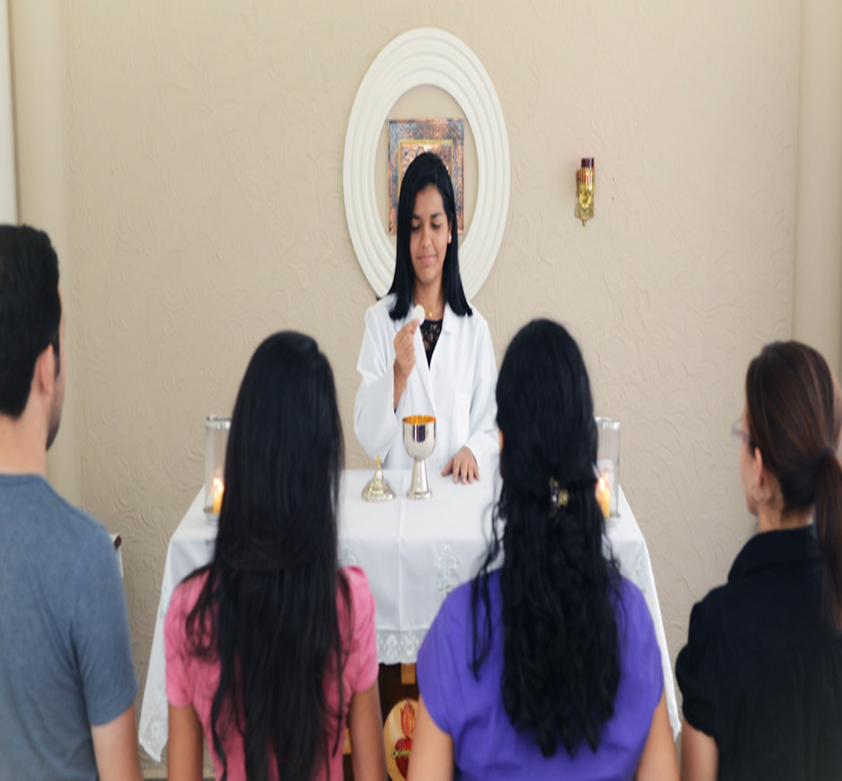 Após a oração do Pai-Nosso ou o gesto da paz, quando realizado no rito da Comunhão, quem dirige, apresenta o pão eucarístico e convida à Comunhão com palavras apropriadas que podem ser inspiradas no Evangelho do dia.
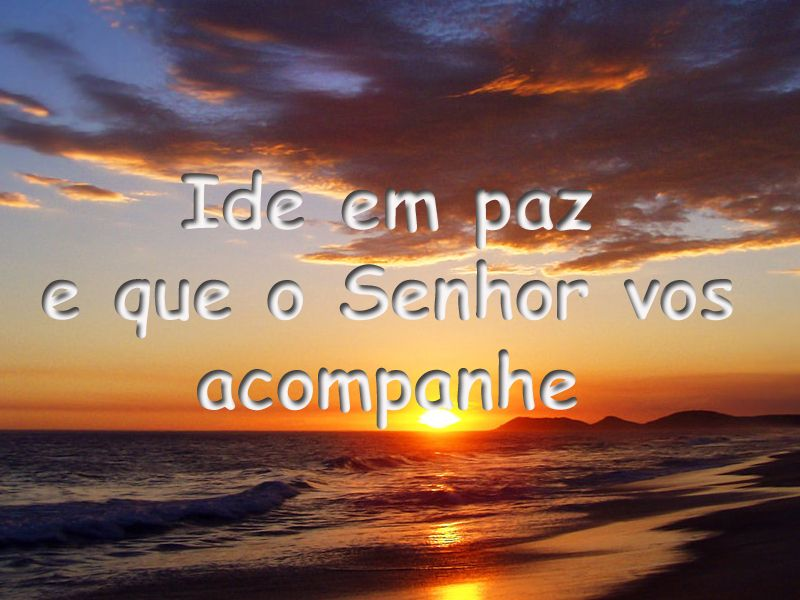 Ritos Finais
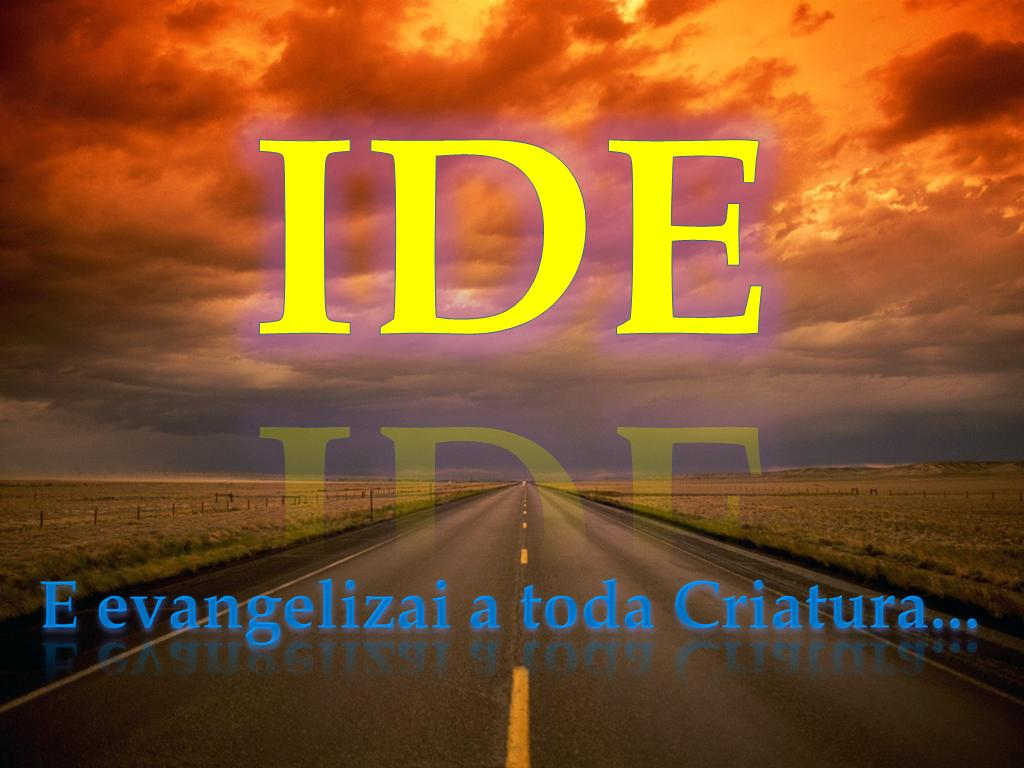 Ritos finais  (98)
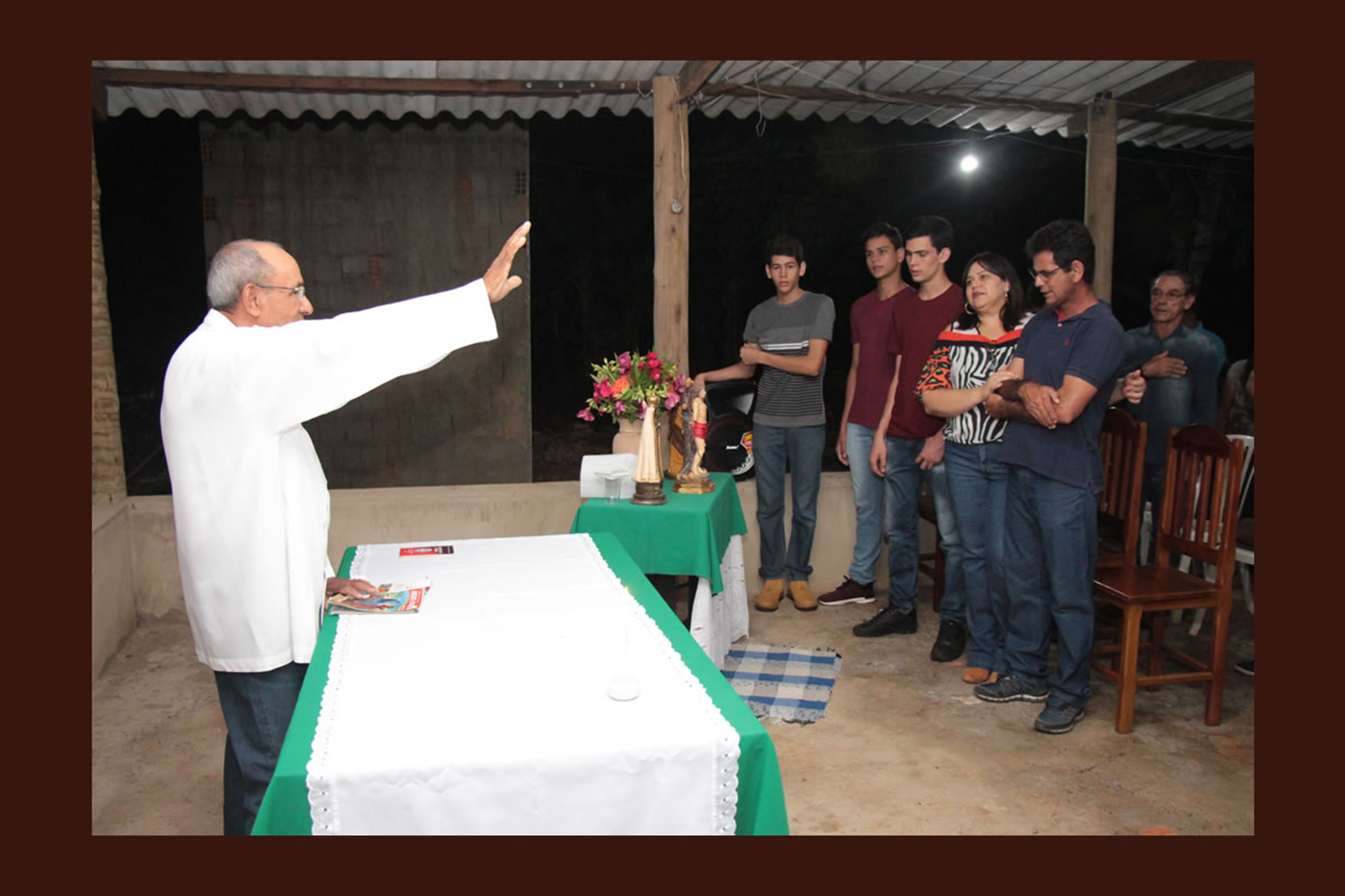 Seguem-se os avisos, a bênção, a despedida, o envio e o canto que constituem os ritos finais da CP.
Através destes ritos,... “A assembleia toma consciência de que é enviada a viver e testemunhar a Aliança no seu dia a dia e no serviço à edificação do Reino” (Doc. 52, n. 92).
Cap. vii - cp e ofício divino (99-103)
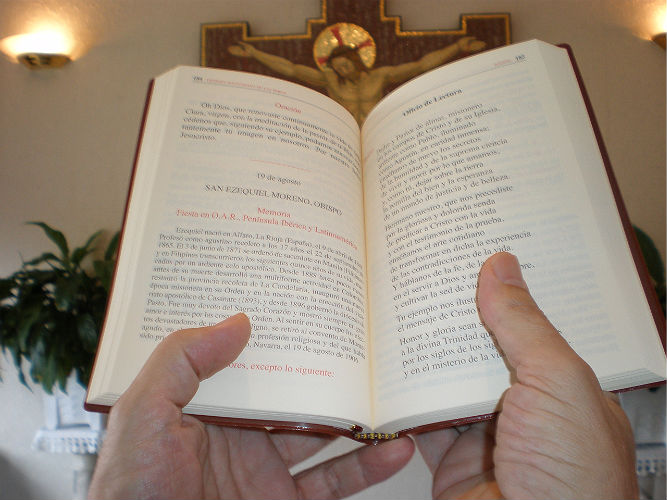 Existe a proposta que a celebração no Dia do Senhor possa ser realizada também com o Ofício Divino ou a Liturgia das Horas.
Cap.  Viii – partilha de alimentos ou ágape fraterno (104-106)
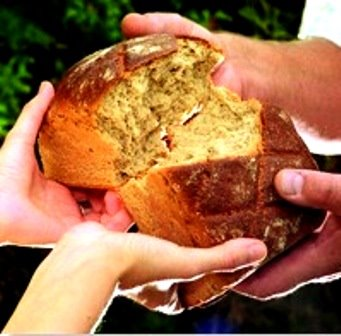 A celebração litúrgica autêntica gera atitudes de comunhão, partilha e solidariedade. Essas atitudes podem se expressar na partilha de alimentos, em forma de ágape, após a celebração, ou na distribuição de alimentos aos irmãos e irmãs pobres e necessitados.
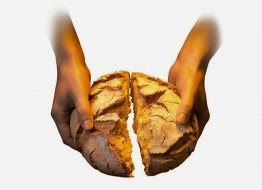 O ágape, porém, não substitui a Comunhão Eucarística; por isso, não se devem distribuir alimentos durante a CP.
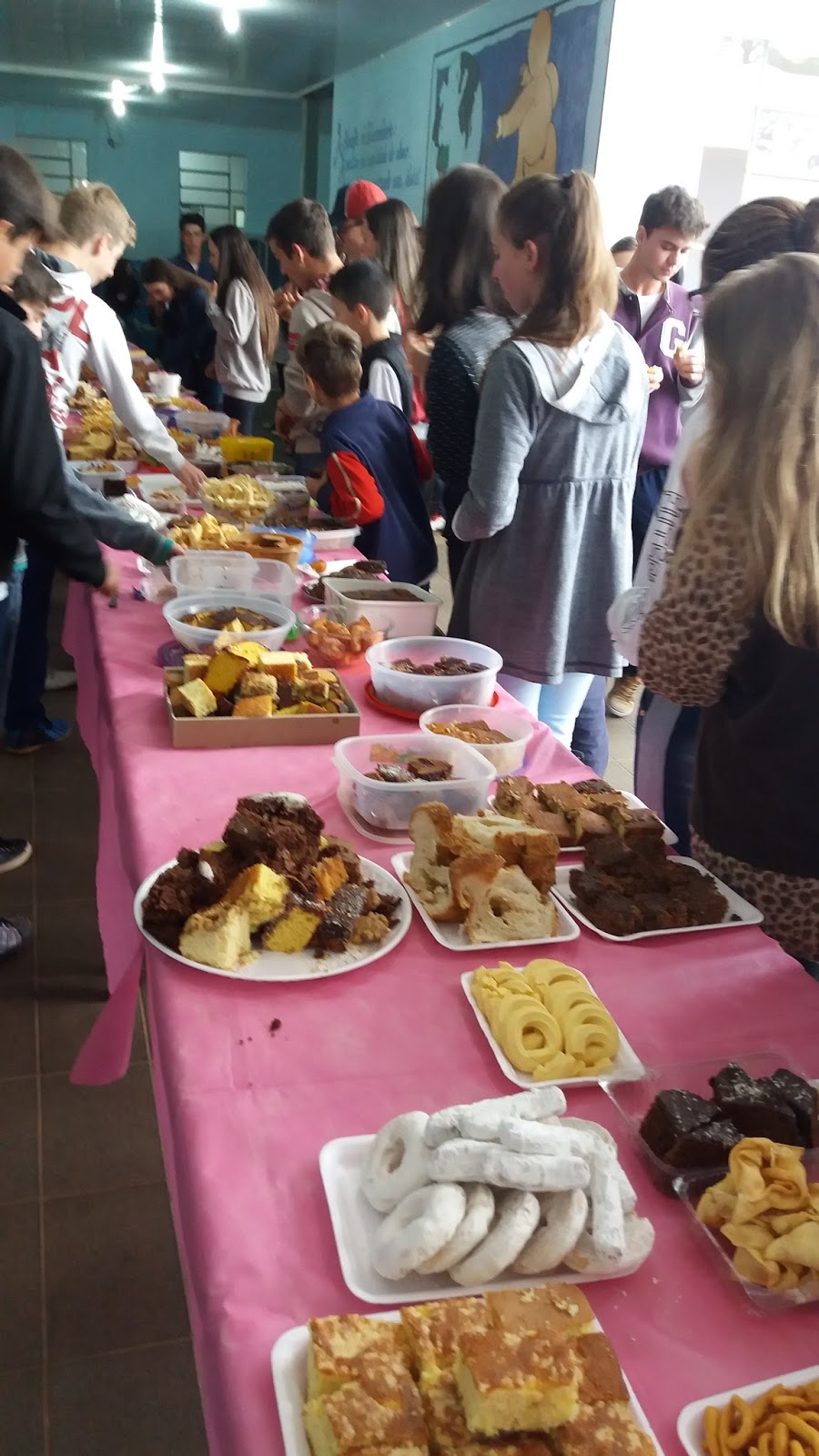 Reunida a comunidade em lugar adequado, pronuncia- se a oração de bênção da mesa, de acordo com o tempo litúrgico, conforme o Ritual de Bênçãos, ou outra forma apropriada, e, em seguida, partilha-se o alimento...
Cap. IX – orientações pastorais sobre a cp
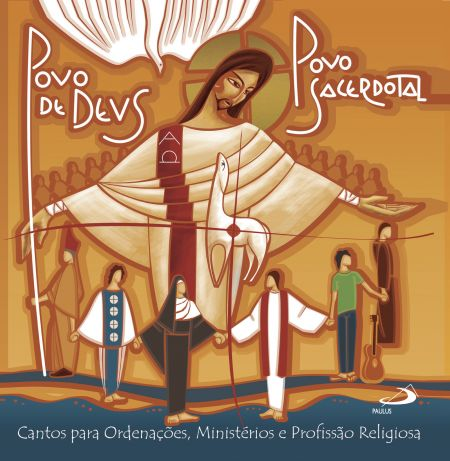 Assembleia Litúrgica: Convocada por Deus
Sinal sacramental de Cristo: Ele está no meio de nós!
Exercício do Sacerdócio Batismal, do sacerdócio de Cristo
Expressão do corpo de Cristo, cada um com seu papel                                         (107-111)
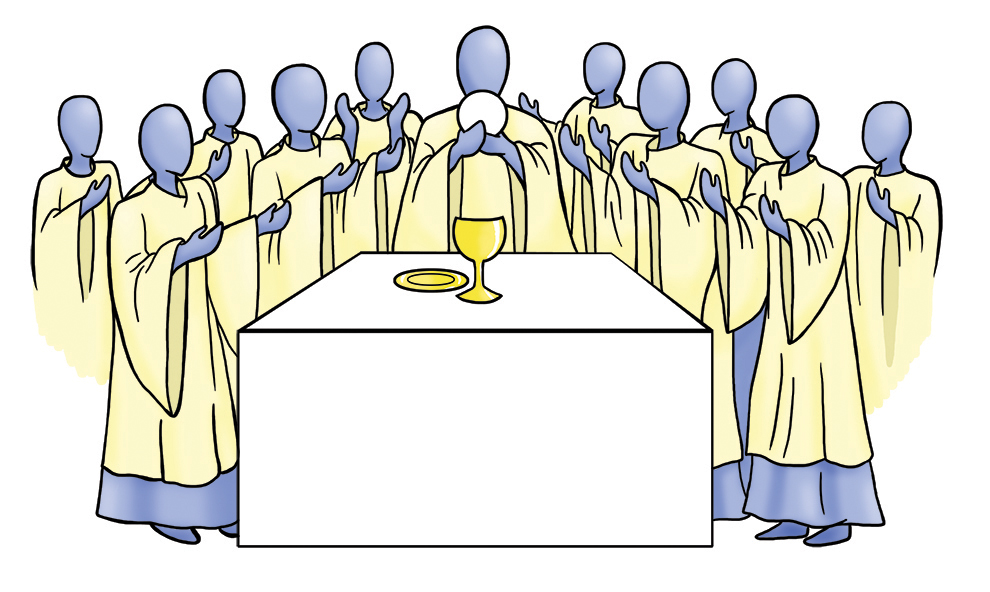 Todos os ministros, no exercício de seu ministério, têm a missão de promover a participação ativa, plena, consciente, interna, externa e frutuosa dos fiéis na celebração litúrgica.
Tudo na liturgia se estrutura e se ordena em função da assembleia. 
É para servir a assembleia que existem os diversos ministérios, inclusive o ministério ordenado. 
É por causa da assembleia que o altar deve ser o lugar central e o ambão deve estar em um lugar visível e elevado. 
Com o objetivo de favorecer a participação da assembleia é que os microfones devem funcionar bem e a luz a iluminar os elementos mais importantes.
Poderíamos considerar a assembleia primeira manifestação do Ressuscitado, porque ela é o sacramento primordial de Jesus Cristo que é a Igreja (LG, n. 26; IGMR, n. 50).
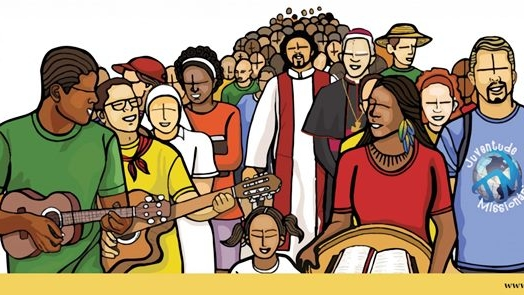 Outros ministérios e serviços na cp
Ministério da Acolhida
Ministério do Leitor
Ministério do Salmista
Ministério da distribuição da Sagrada Comunhão
Ministério do Canto
Outras funções litúrgicas                         (112)
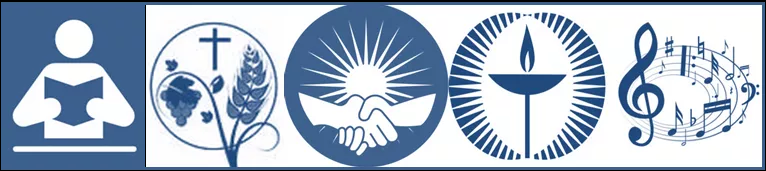 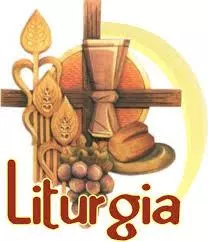 Para valorizar a diversidade dos ministérios, a mesma pessoa não deveria desempenhar mais de uma função. Assim, na CP, na medida do possível, um deveria ser o que dirige, outro o leitor, outro o que distribui a Sagrada Comunhão, outro o que dirige o canto e assim por diante.                                      (114)
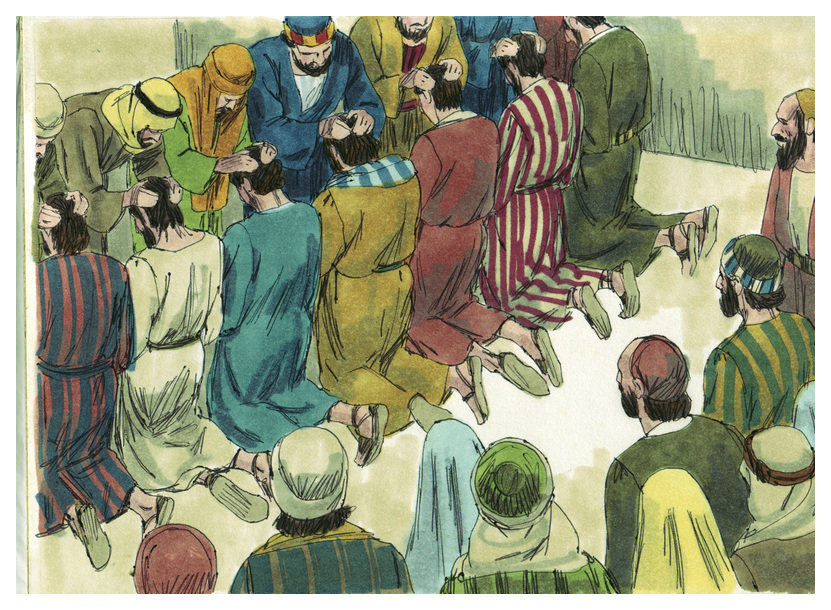 (116-118)
Resposta a uma necessidade
“Nos orienta hoje também para darmos resposta”.
“Para suprir essa “urgência pastoral” reafirmamos nosso reconhecimento aos numerosos ministérios que tantos irmãos, leigas e leigos, exercem, com grande dedicação e amor na construção eclesial e desejamos dar às nossas Igrejas particulares uma resposta, articulada e concreta, às novas urgências pastorais”.
A preparação da comunidade para a cp (122)
Eduquem-se todos os fiéis para saborear o sentido profundo da Palavra de Deus, distribuída ao longo do ano litúrgico;
Sublinhe-se a unidade entre Palavra e Sacramento; a Palavra é “viva e eficaz” (Hb 4,14), isto é, “faz o que diz”;
Na celebração dos sacramentos e dos sacramentais, a Palavra receba a devida atenção e importância;
A preparação da comunidade para a cp (122)
Pela sua dimensão sacramental, a Palavra seja bem proclamada e o povo de Deus educado para uma atenta escuta; para dar o devido valor, na proclamação da Palavra, use-se o Lecionário (ou a Bíblia) e a assembleia esteja com o olhar voltado ao ambão, lugar do anúncio da Palavra, e não para o subsídio litúrgico;
 Os leitores das celebrações recebam adequada preparação bíblica, litúrgica e no campo da técnica da comunicação;
A preparação da comunidade para a cp (122)
Valorize-se a pregação como “parte integrante da celebração litúrgica”;
Eduque-se o povo para o sentido do silêncio e uma boa escuta e recepção da Palavra;
Organizem-se retiros especialmente para os membros de pastorais e movimentos em vista de uma experiência orante e um encontro pessoal com o Senhor;
Na catequese, ajude-se a uma leitura da Sagrada Escritura como caminho para um encontro com o Mistério de Deus e em vista da “maturidade em Cristo”.
A escolha dos ministros da palavra (123-124)
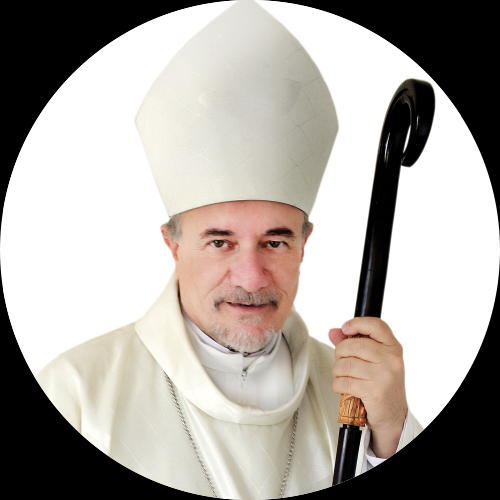 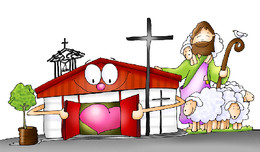 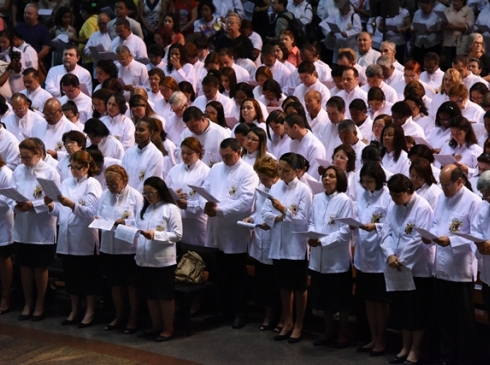 Ver suas qualidades de vida em consonância com o Evangelho e aceitação pela comunidade
Participação da Comunidade na escolha
Receber Mandato do Bispo
O reconhecimento oficial de ministros leigos
Uma vez escolhido e devidamente formado, convém que o(a) fiel leigo(a) receba o ministério da Palavra em um rito litúrgico próprio, dentro de uma Celebração Eucarística.                (125)
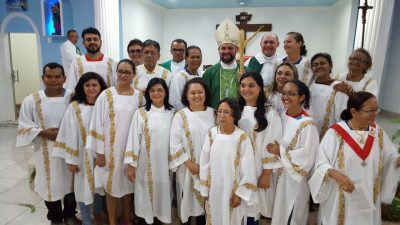 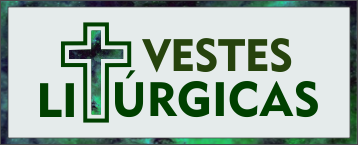 “Os acólitos, os leitores e os outros ministros leigos podem trajar alva ou outra veste legitimamente aprovada pela Conferência dos Bispos em cada região” (IGMR, n. 339). Portanto, convém que o(a) ministro(a) da Palavra use uma veste que expresse, com simplicidade e beleza, o ministério que exerce.                                          (127)
Cap. X - a formação dos ministros e ministras da palavra
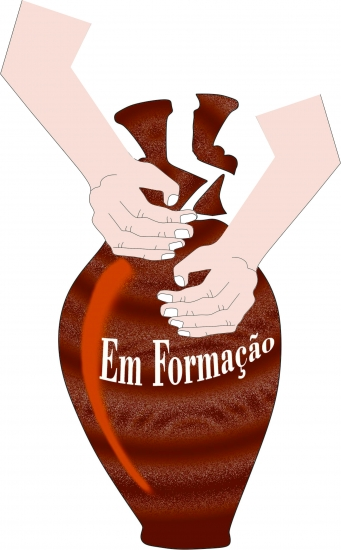 Eixo da formação
Eixo da espiritualidade
Eixo do testemunho e da missão

                               (128-133)
ROTEIRO 1:CELEBRAÇÃO DA PALAVRA DE DEUS
RITOS INICIAIS
* Chegada
* Procissão e canto de abertura
* Sinal da cruz
* Saudação inicial
* Acolhida, sentido da celebração e recordação da vida
* Ato penitencial ou benção da água  e aspersão
* Senhor, tende piedade
* Hino do Glória (exceto no Advento e na Quaresma)
* Oração coleta (da liturgia do dia)
COLETA FRATERNA
LOUVOR E AÇÃO DE GRAÇAS
* Louvor e ação de graças (oração ou canto)
* Pai-Nosso
* Saudação da paz (ou outro gesto apropriado)

RITOS FINAIS
* Oração conclusiva
* Avisos
* Bênção e despedida
LITURGIA DA PALAVRA
* Invocação do Espírito Santo
* Primeira leitura
* Salmo responsorial
* Segunda leitura
* Aclamação ao Evangelho
* Evangelho
* Partilha da Palavra ou homilia
* Profissão de fé
* Oração dos fiéis ou universal
ROTEIRO 2:CELEBRAÇÃO DA PALAVRA COM ACOMUNHÃO EUCARÍSTICA
RITOS INICIAIS
* Chegada
* Procissão e canto de abertura
* Sinal da cruz
* Saudação inicial
* Acolhida, sentido da celebração e recordação da vida
* Ato penitencial ou benção da água e aspersão
* Senhor, tende piedade
* Hino do Glória (exceto no Advento e na Quaresma)
* Oração coleta (da liturgia do dia)
LITURGIA DA PALAVRA
* Invocação do Espírito Santo
* Primeira leitura
* Salmo responsorial
* Segunda leitura
* Aclamação ao Evangelho
* Evangelho
* Partilha da Palavra ou homilia
* Profissão de fé
* Oração dos fiéis ou universal
COLETA FRATERNA
LOUVOR E AÇÃO DE GRAÇAS
RITOS DA COMUNHÃO
* O pão consagrado é colocado sobre o altar
* Oração do Pai-Nosso
* Saudação da paz
* Convite à comunhão
* Distribuição da Comunhão
* Silêncio
* Oração pós-comunhão
RITOS FINAIS
* Avisos
* Bênção e despedida
ROTEIRO 3:CELEBRAÇÃO DA PALAVRA E OFÍCIODIVINO
RITOS INICIAIS
* Refrão meditativo
* Abertura
* Introdução ao mistério celebrado
* Recordação da vida
* Hino
* Salmos e cânticos bíblicos, de acordo com as quatro semanas do
saltério
* Oração coleta (da liturgia do dia)
LITURGIA DA PALAVRA
* Primeira leitura
* Salmo responsorial
* Segunda leitura
* Aclamação ao Evangelho
* Evangelho
* Partilha da Palavra ou homilia
* Profissão de fé
* Oração dos fiéis do Ofício Divino
* Pai-Nosso
COLETA FRATERNA
LOUVOR E AÇÃO DE GRAÇAS
* Cântico Evangélico (de manhã de Zacarias e à tarde de Maria)
RITOS FINAIS
* Oração conclusiva
* Avisos
* Bênção e despedida
ROTEIRO 4:CELEBRAÇÃO D A PALAVrA E OFÍCIODIVINO COM A COMUNHÃOEUCARÍSTICA
LITURGIA DA PALAVRA
* Primeira leitura
* Salmo responsorial
* Segunda leitura
* Aclamação ao Evangelho
* Evangelho
* Partilha da Palavra ou homilia
* Profissão de fé
* Oração dos fiéis
COLETA FRATERNA
LOUVOR E AÇÃO DE GRAÇAS
* Cântico Evangélico (de manhã de Zacarias e à tarde de Maria)
RITOS DA COMUNHÃO
* O pão consagrado é colocado sobre o altar
* Oração do Pai-Nosso
* Convite à comunhão
* Comunhão
* Silêncio
RITOS FINAIS
* Oração conclusiva
* Avisos
* Bênção e despedida
RITOS INICIAIS
* Refrão meditativo
* Abertura do ofício
* Introdução ao mistério celebrado
* Recordação da vida
* Hino
* Salmos e cânticos bíblicos, de acordo com as quatro semanas do
saltério
* Oração coleta (da liturgia do dia)
Anexo: rito para conferir o ministério da palavra
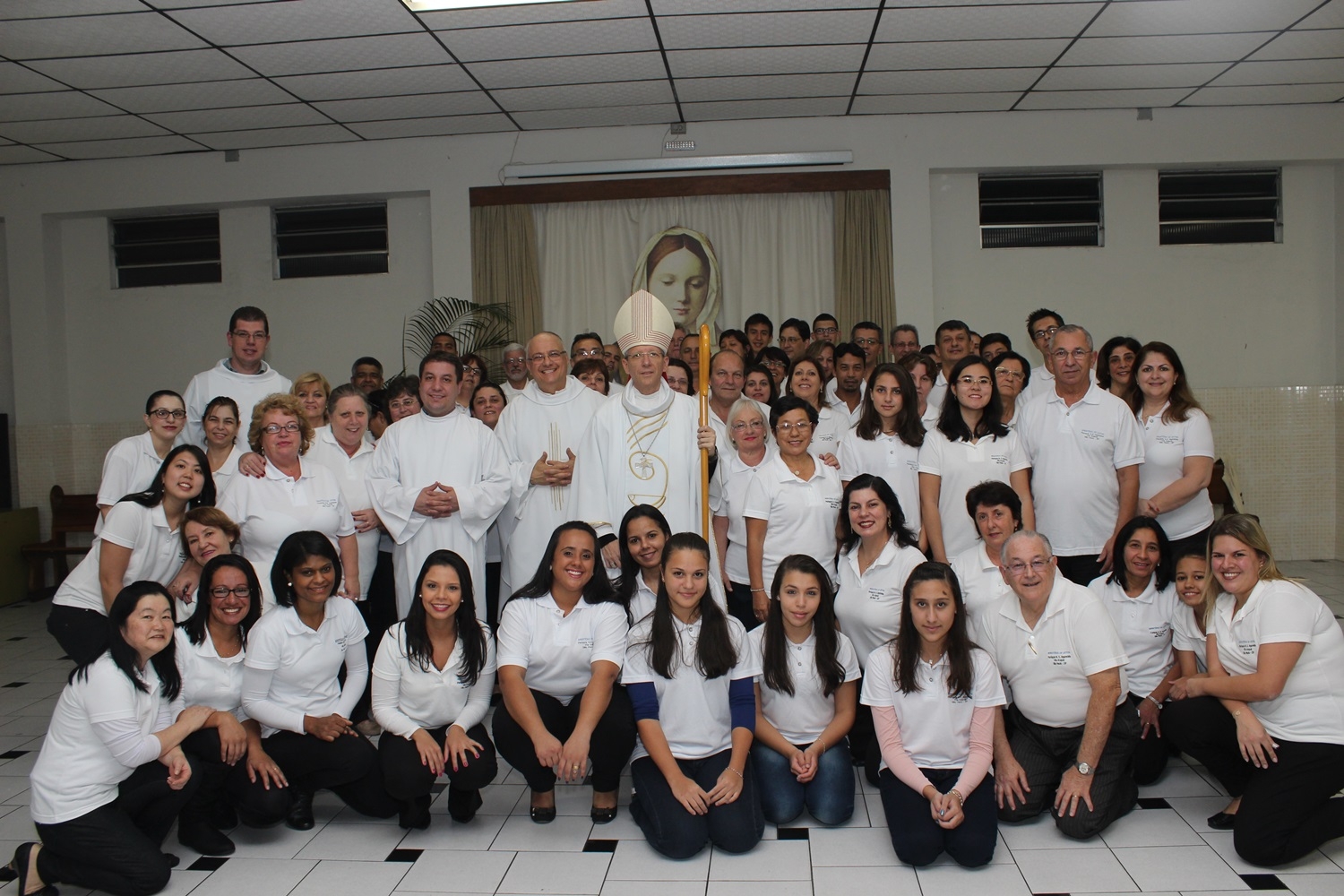 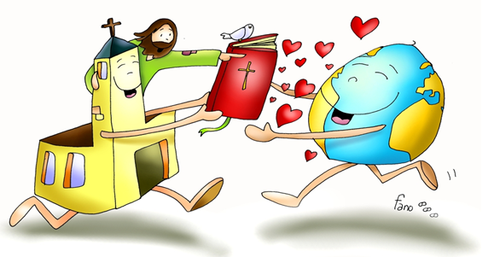 Fim